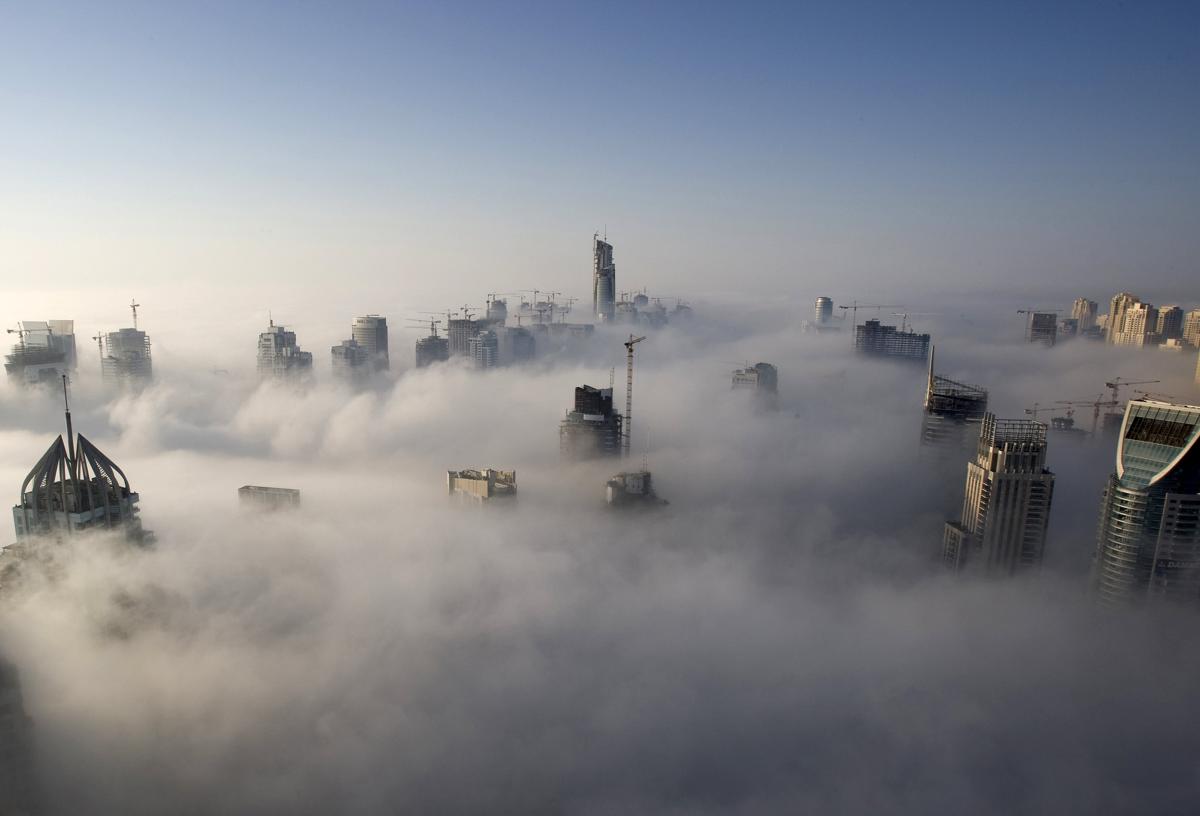 Topoclimatologie2017-2018Matthias VanmaerckeSebastien Doutreloup
1
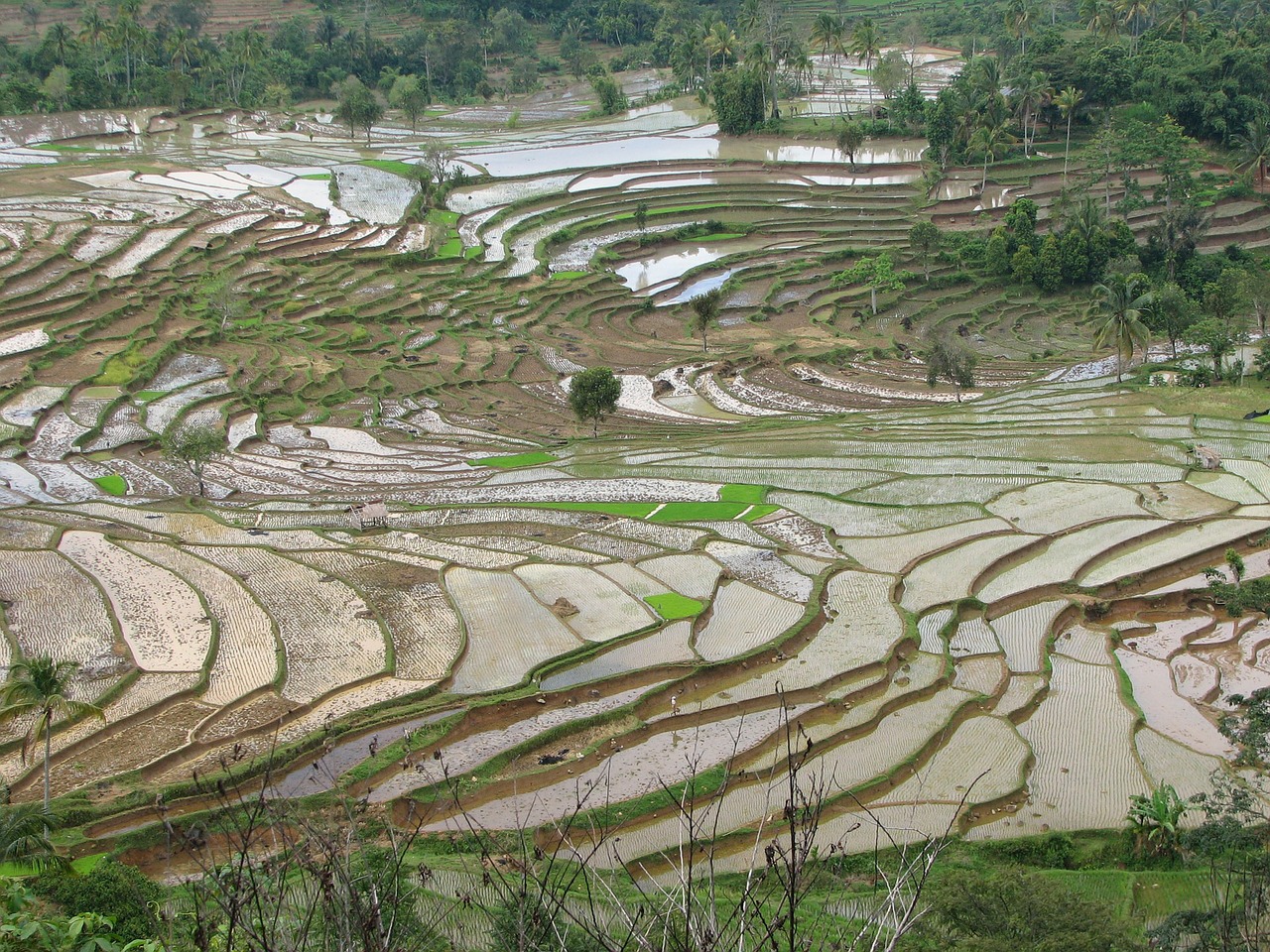 Partie 4: effet de l'utilisation des terres sur le climat et les conditions météorologiques
2
Introduction
Le IPCC exprime beaucoup de ses projections en termes de température de surface moyenne mondiale (terre + océan)
Dans quelle mesure est-ce pertinent pour évaluer et comprendre les impacts?
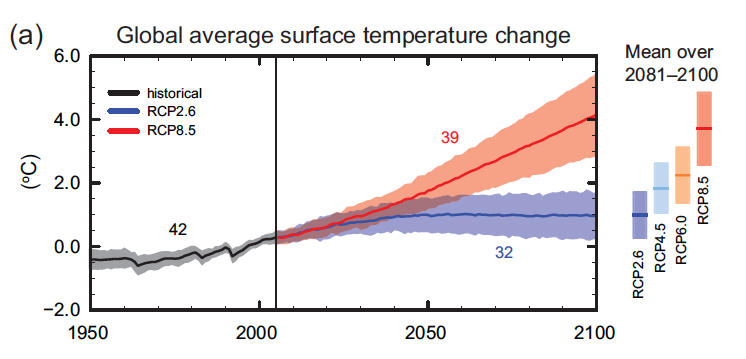 3
(IPCC, 2013)
Introduction
P. ex. discussion sur la récente « pause » mondiale dans le réchauffement de la planète (anglais: « global warming hiatus »)
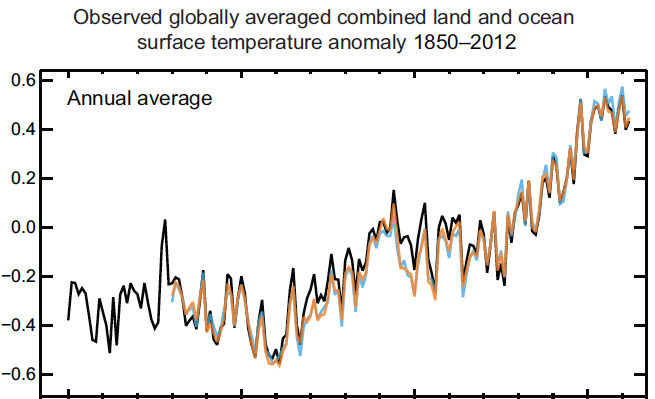 4
1850
1900
1950
2000
(IPCC, 2013)
Introduction
P. ex. discussion sur la récente « pause » mondiale dans le réchauffement de la planète
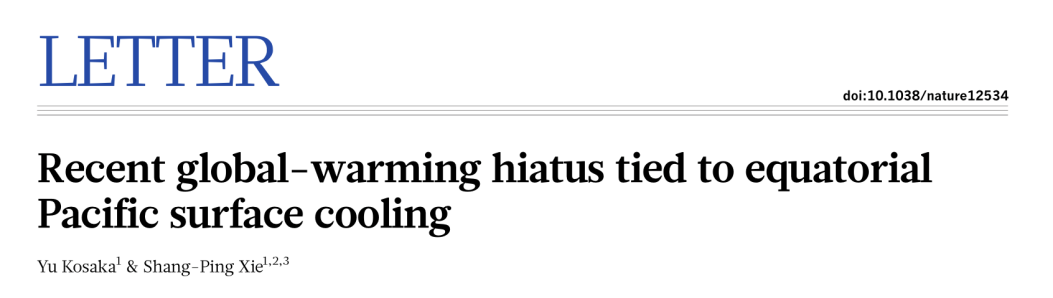 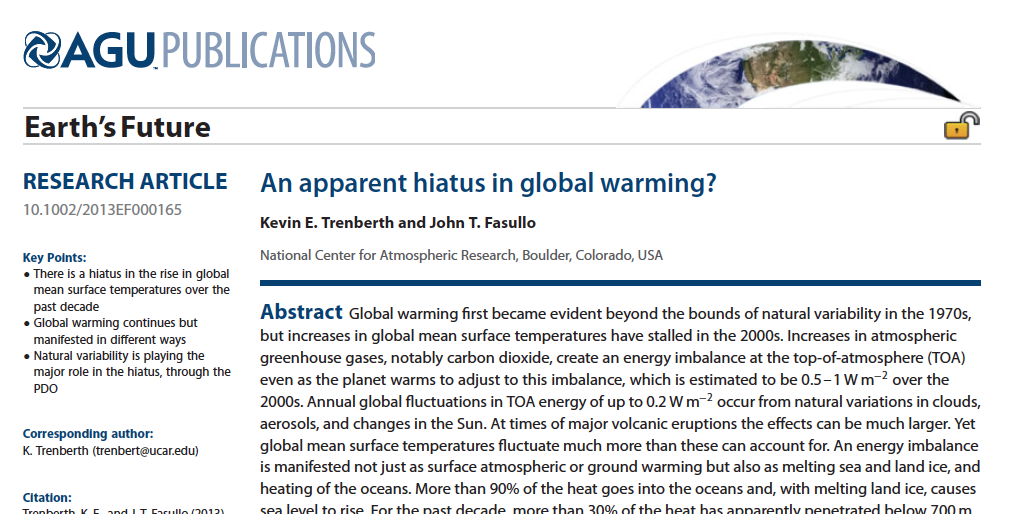 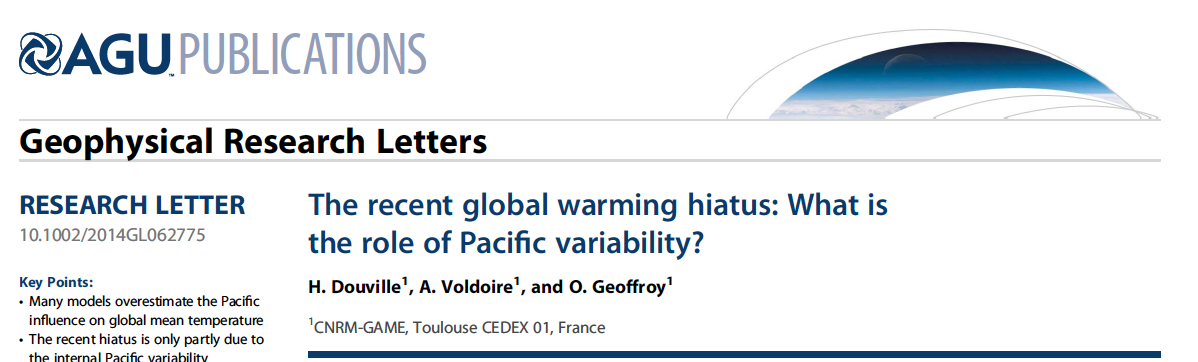 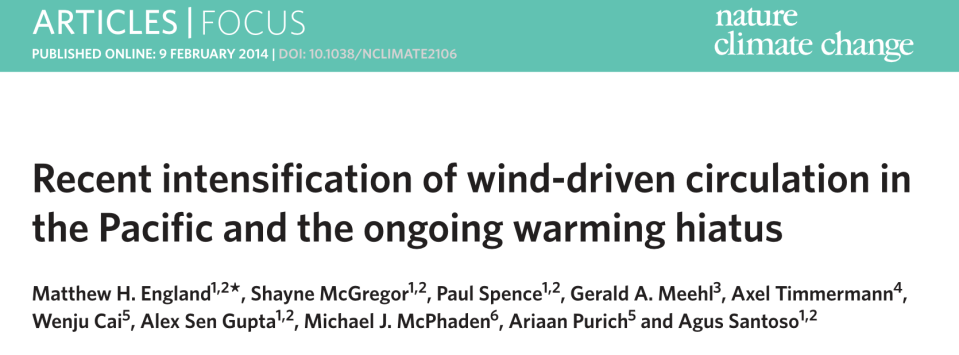 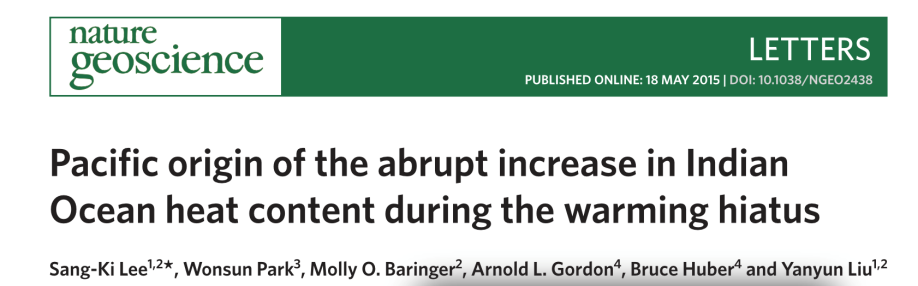 5
and many more papers (e.g. Karl et al. 2015, Science)…
Introduction
Cependant, nous sommes généralement intéressés par le temps et le climat sur la terre!
Atmosphere
Le climat des terres à l'échelle régionale est fortement affecté par les processus terrestres
Oceans
Land
T, P
6
Introduction
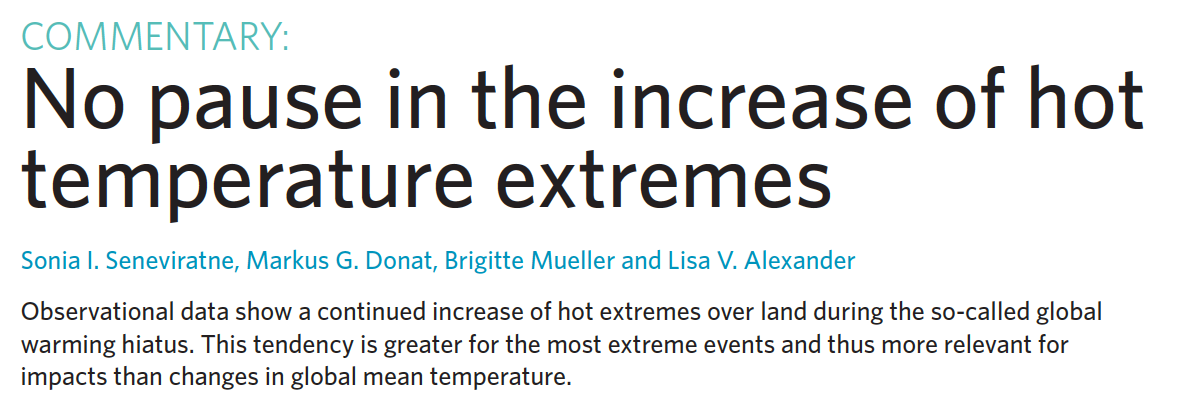 Temperature trends (ERA-interim, HadCRUT4)
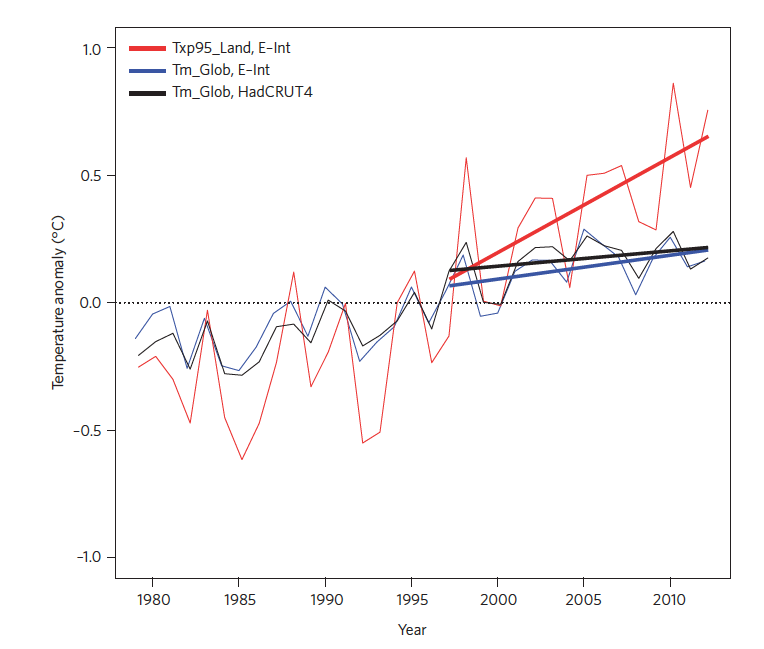  Pas de pause dans les extrêmes chauds sur terre
 Explication: le «pause» est principalement un phénomène océanique (chauffage profond de l'océan par rapport au chauffage de surface), qui n'est pas directement pertinent pour le climat terrestre
7
(Seneviratne et al., 2014)
Introduction
 Les températures régionales moyennes au-dessus des terres devraient souvent augmenter plus fortement que la moyenne mondiale, par ex. en raison des rétroactions de l'humidité du sol et de la neige et de la glace
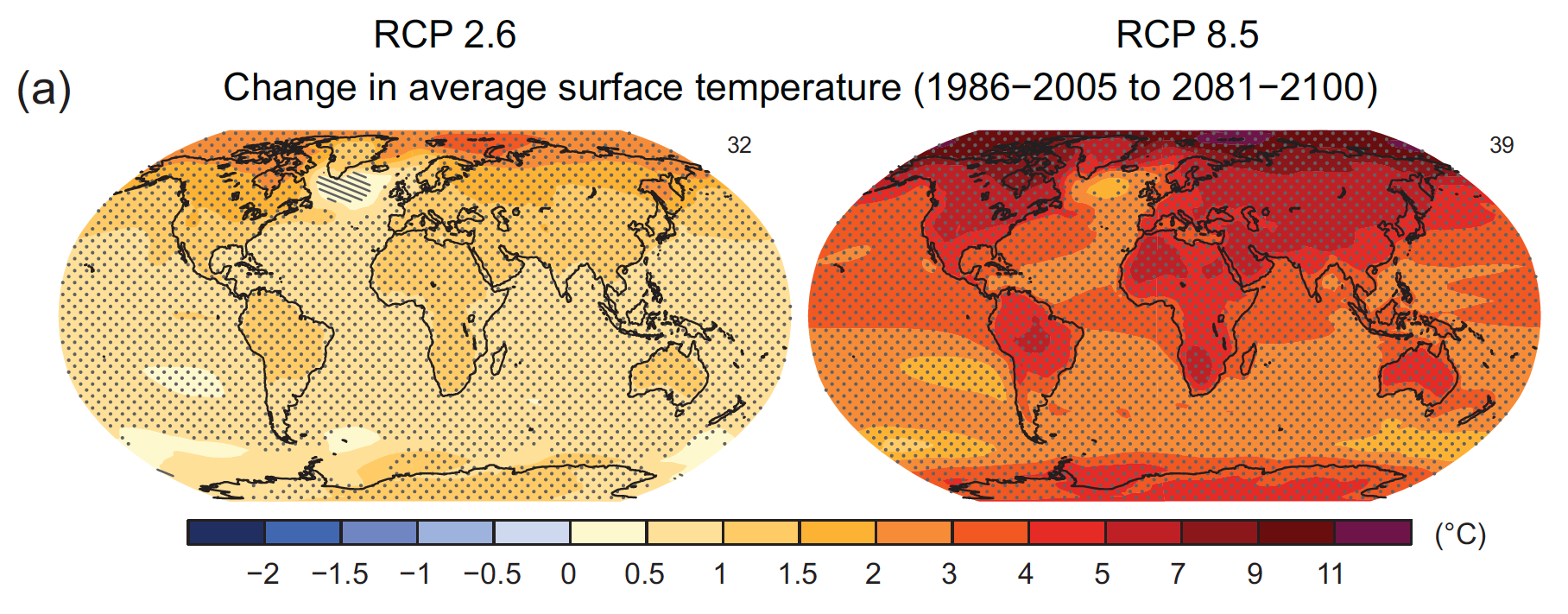 8
(IPCC, 2013)
Introduction
En outre, les changements régionaux dans les extrêmes sont souvent plus graves que les tendances moyennes mondiales
Changes in temperature extremes, Mediterranean
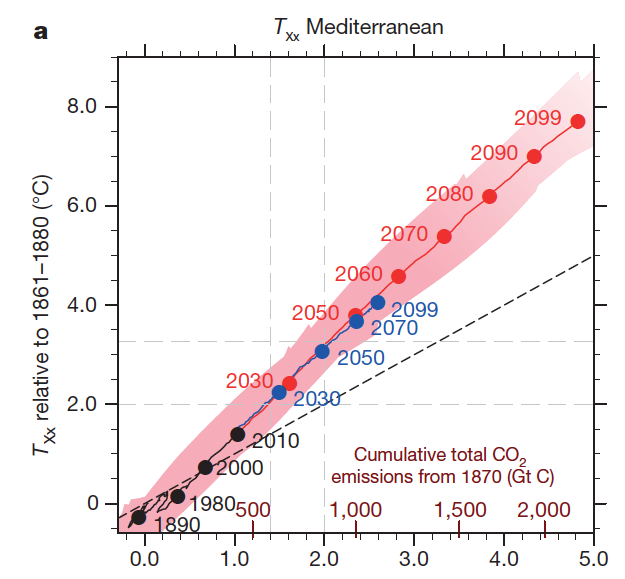 50% de réchauffement plus fort des températures extrêmes dans la région méditerranéenne
  Une grande partie du départ de la ligne 1: 1 (amplification de la réponse des extrêmes régionaux) peut s'expliquer par des interactions terre-climat!
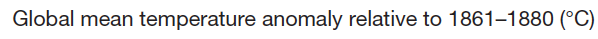 9
(Seneviratne et al. 2016)
Introduction
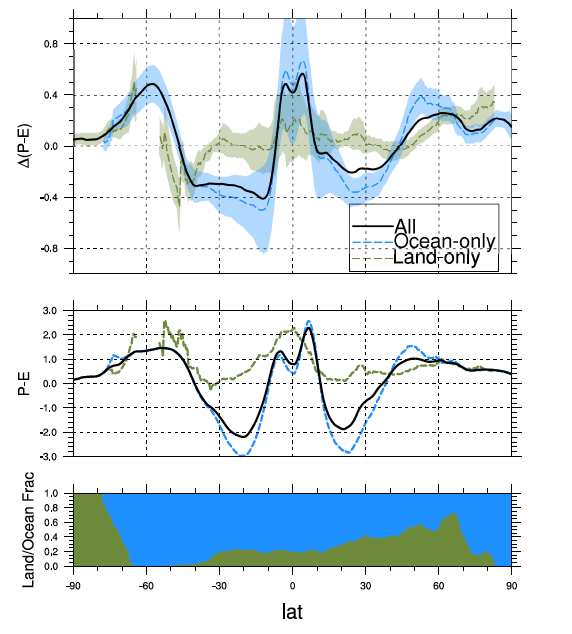 "Les régions sèches deviennent plus sèches, les régions humides deviennent plus humides"?
 Oui pour les océans et la terre mais non pour toutes les régions terrestres
10
(Greve et al. 2014; Greve and Seneviratne 2015)
Introduction
 Les caractéristiques de la surface du sol, leurs processus et leurs interactions influencent de nombreux aspects des climats mondiaux, régionaux et locaux
 Grand besoin de les comprendre, par ex. en relation avec les changements des couvertures terrestres et la gestion des terres!
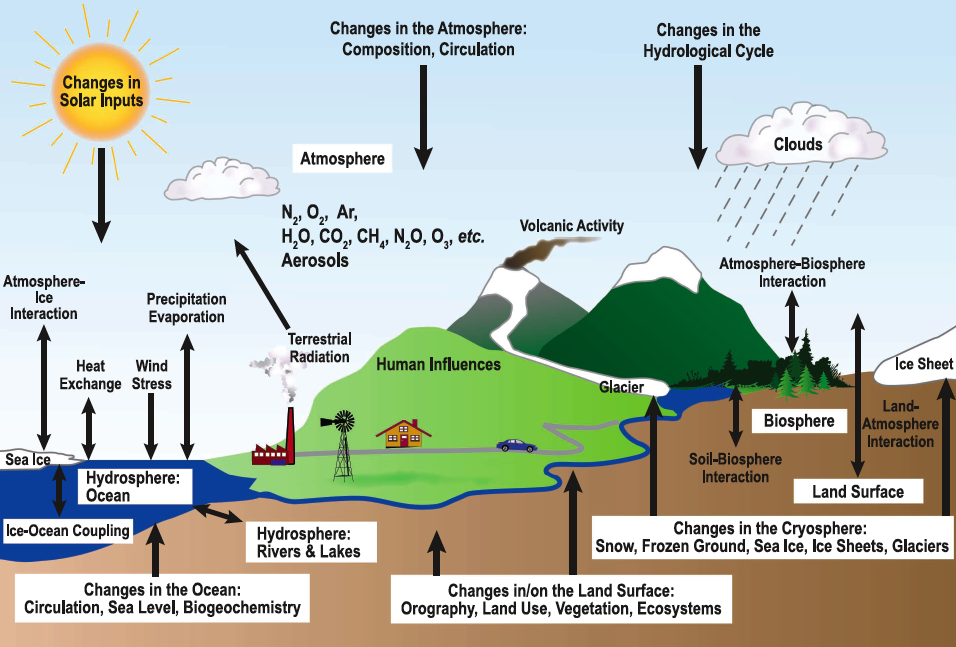 11
(IPCC 2007)
Aperçu
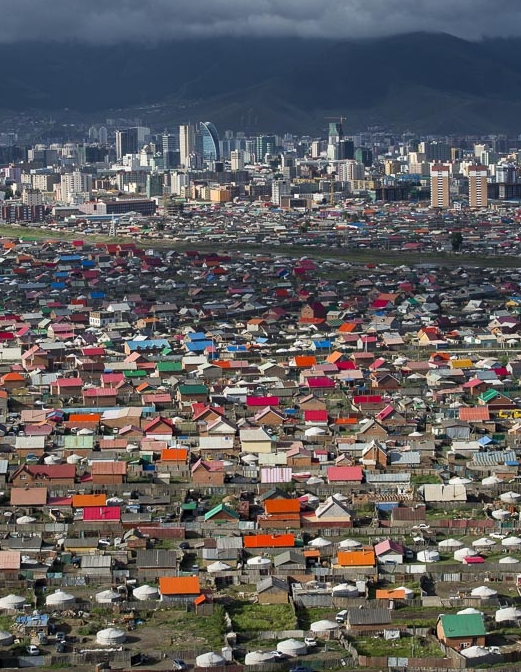 Interactions terre-climat
Effets des changements anthropiques de la couverture terrestre (« Anthropogenic Land Cover Changes »: ALCC)
Effet de la gestion des terres:
Labour du sol et l’albedo des cultures
Irrigation
Urbanisation et l’effet d’îlot de chaleur urbain
12
Interactions terre-climat
Le cycle de l'eau global:
 Une partie de ce cycle se déroule sur terre
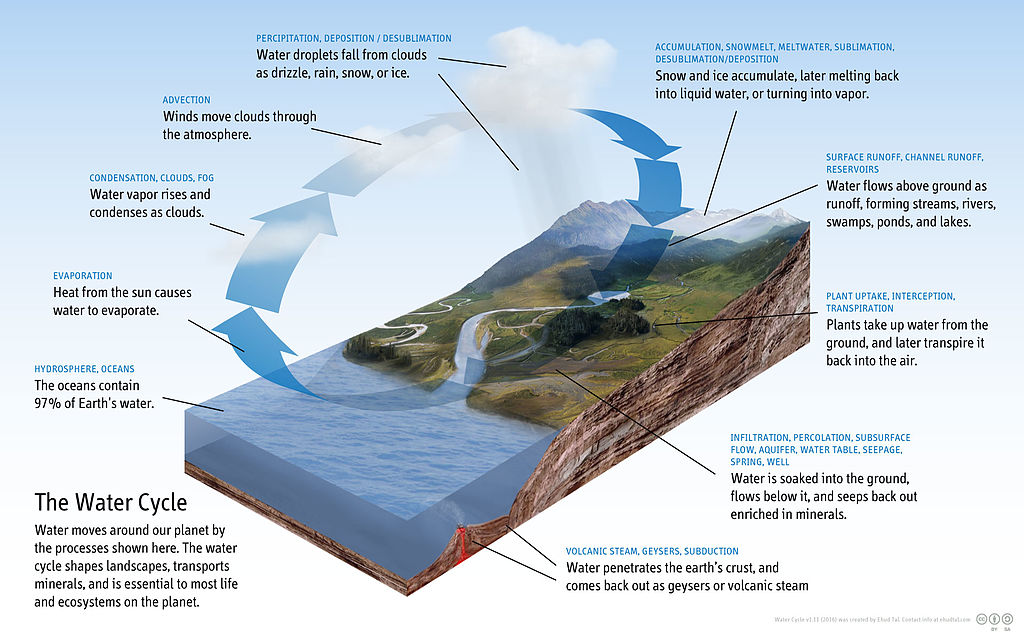 13
(Ehud Tal - Wikipedia)
Interactions terre-climat
Bilan hydrique des terres
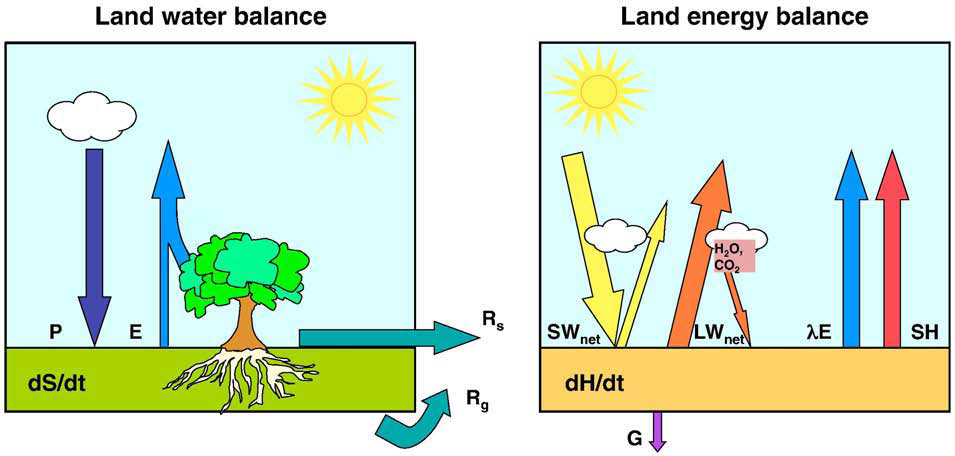 S: Humidité du sol / stockage de l'eau
(dans la couche considérée)t: temps 
P: précipitation
E: évapotranspiration
Rs: ruissellement de surface
Rg: écoulement souterrain
14
Interactions terre-climat
Magnitude des flux d'eau normalisée par rapport aux précipitations tombant sur terre
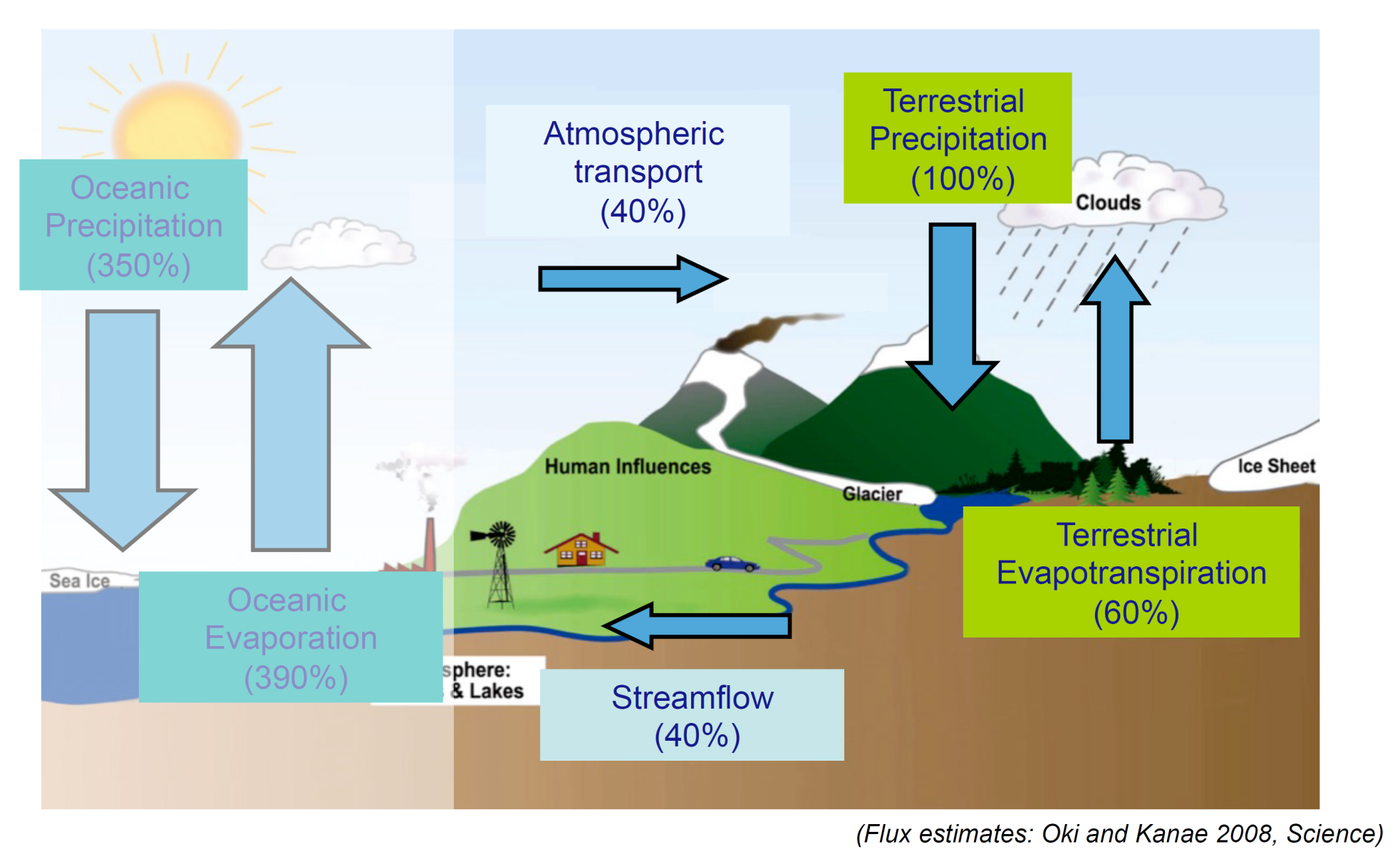 15
Interactions terre-climat
Quelques observations:
Presque toute l'eau évaporée des océans précipite à nouveau au-dessus des océans  Seulement une petite partie est transportée par la circulation atmosphérique vers la terre.
Plus de la moitié des précipitations terrestres proviennent de l'évapotranspiration terrestre  Seulement 40% des précipitations tombant sur terre sont transportées des océans par la circulation atmosphérique.
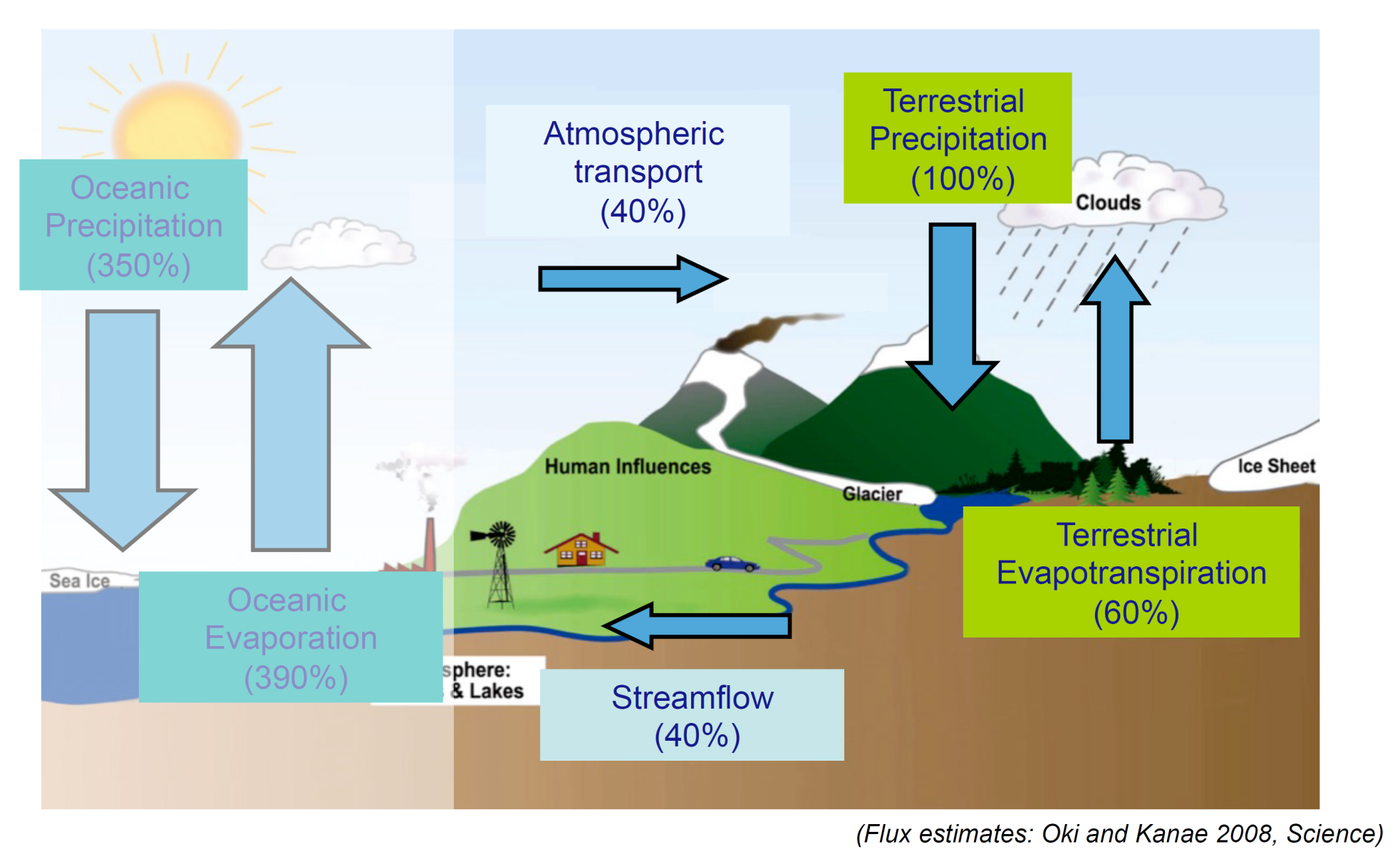 16
Interactions terre-climat
Ainsi, le cycle hydrologique est beaucoup plus complexe que le suggère l'image gauche (océan  la terre  ruissellement). Cf. l’image main droite:
Il y a beaucoup de différents processus se produisant sur la terre
Ils s'influencent tous
Ensemble, ils déterminent le cycle de l'eau terrestre
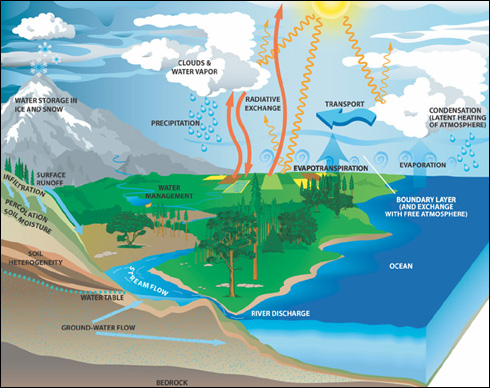 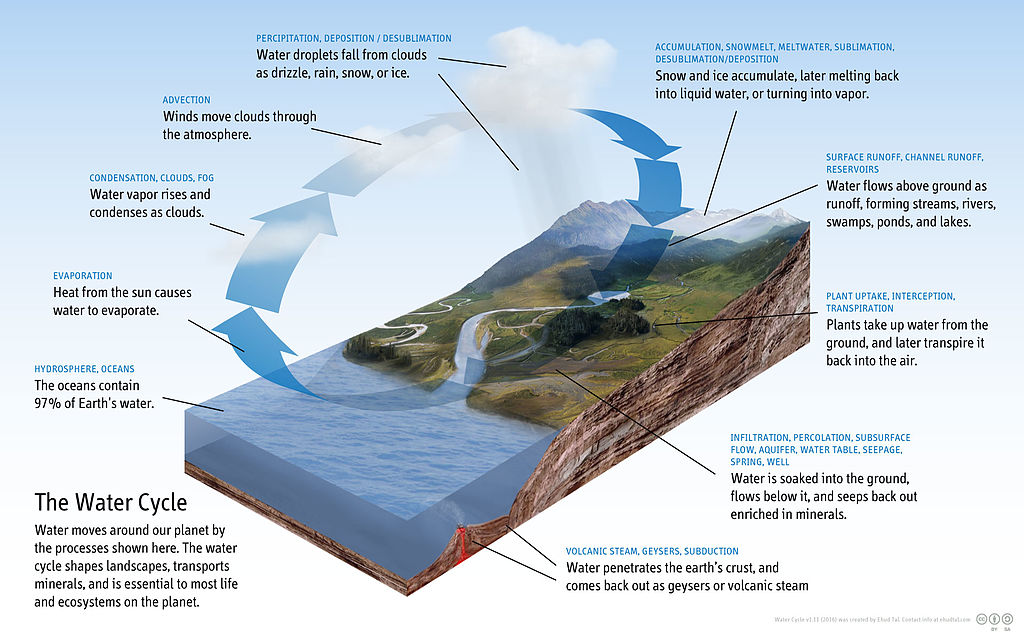 (NASA)
(Ehud Tal - Wikipedia)
17
Interactions terre-climat
Bilan énergétique des terres:
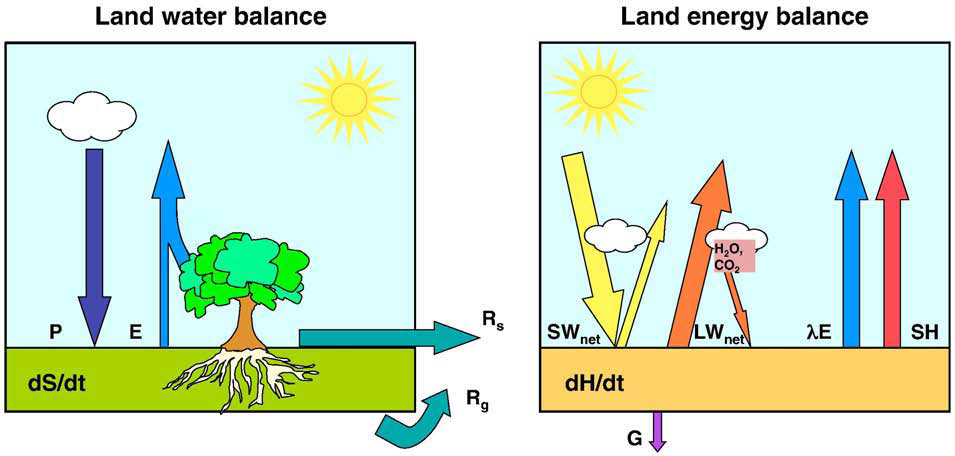 H: Stockage de chaleur (dans la couche considérée)
t: temp
Rn: Rayonnement net
λE: Flux de chaleur latente
SH: Flux de chaleur sensible
G: Flux de chaleur au sol
18
Interactions terre-climat
Bilan énergétique des terres:
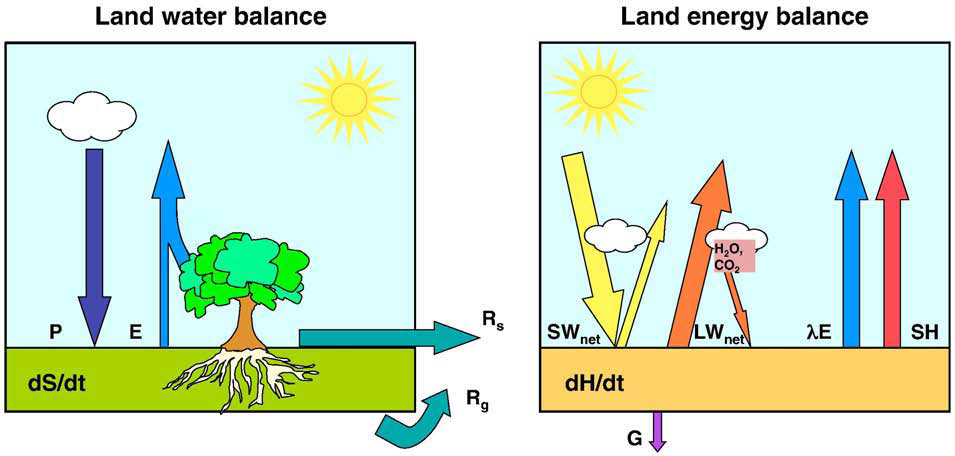 Rn = Swin-Swout+Lwin-Lwout

With: 
Sw = rayonnement à ondes courtes. In: énergie provenant du soleil.
Lw = rayonnement à ondes longues. Out: énergie émise par la terre, l'atmosphère et les nuages
 Swout/Swin=albédo
19
Interactions terre-climat
Bilan énergétique des terres:
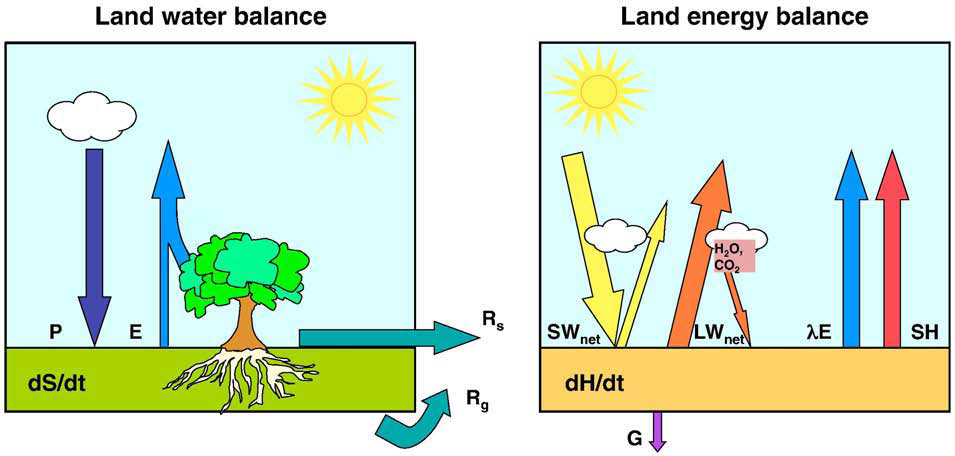 Le stockage de chaleur (dH/dt) est nul en considérant seulement l'interface
 Aussi G est généralement petit Ça signifie:
	Rn ≈ λE + SH 
 Le rayonnement net arrivant à la surface est divisé en 2 flux: LHF (énergie utilisée pour évaporer l'eau) et SHF (réchauffement de l'atmosphère par la turbulence)
20
Interactions terre-climat
Bilan énergétique des terres:
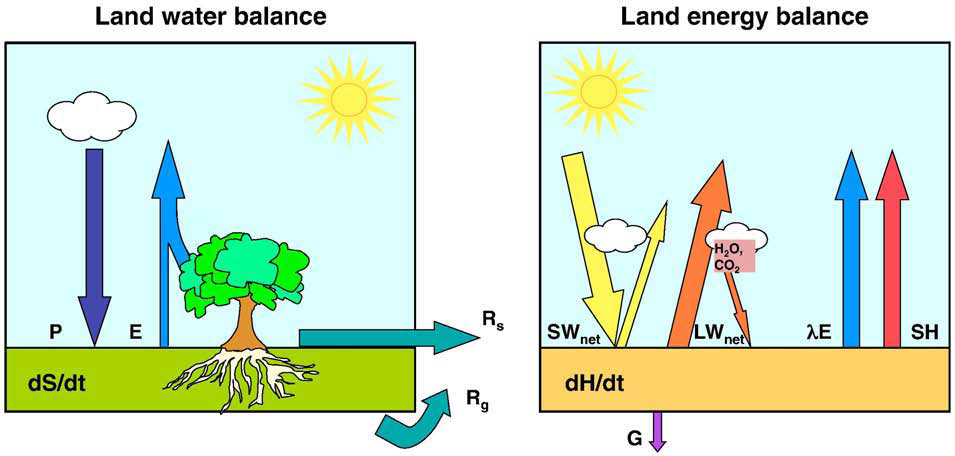 La chaleur latente de vaporisation λ:  ~2450 J g-1 (à 20°C)
 quantité d'énergie nécessaire pour transformer 1 g d'eau de la phase liquide à la phase gazeuse.
 l'évapotranspiration consomme beaucoup d'énergie
21
Interactions terre-climat
Le bilan énergétique et hydrique des terres:
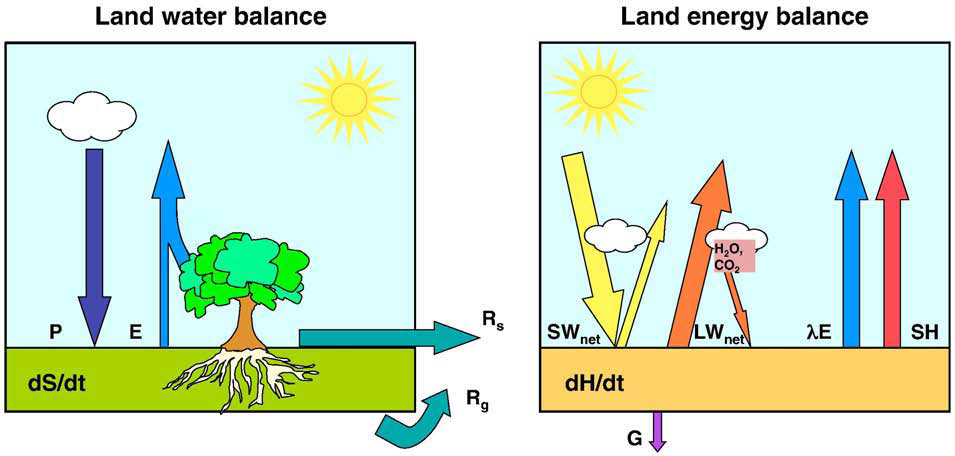 Ils sont fortement liés!
22
Interactions terre-climat
Le bilan énergétique et hydrique des terres:
 La quantité d'énergie qui atteint la surface et qui est transmise au flux de chaleur latente détermine la quantité d'eau qui est évapotranspirée dans l'atmosphère
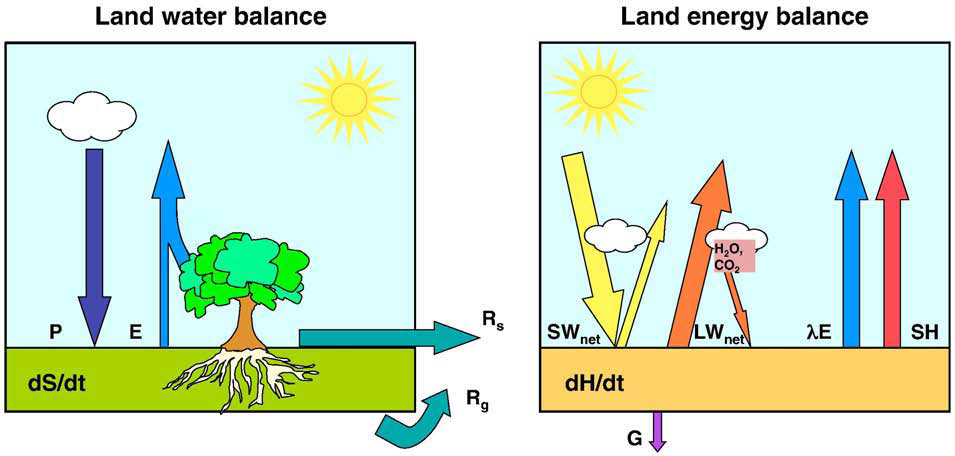 23
Interactions terre-climat
Quelques chiffres:
60% des précipitations tombant sur terre sont de nouveau évapotranspirées de la surface de la terre
Habituellement, la moitié de la radiation nette disponible à la surface est utilisée pour l'évapotranspiration
L'albédo de la surface, il varie entre 0 (tout SWin est absorbé) et 1 (tout SWin est réfléchi)
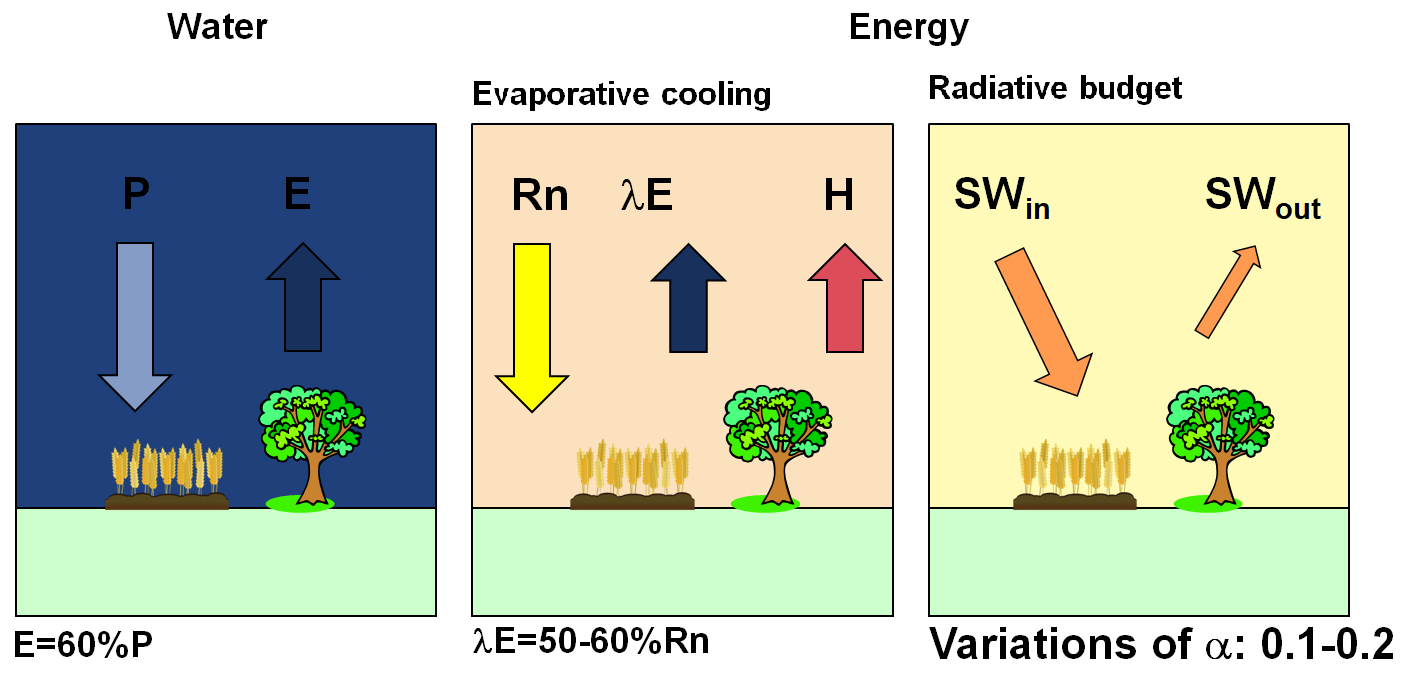 24
Interactions terre-climat
Le bilan carbone terrestre:
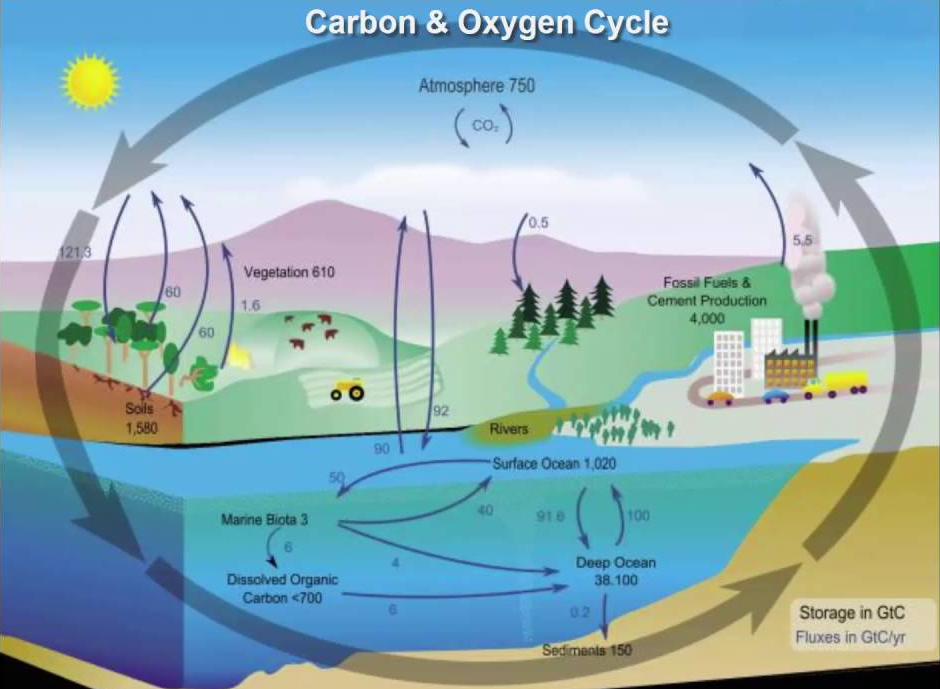 25
Interactions terre-climat
Le bilan carbone terrestre:
Les plantes ont des « stomates », de petites ouvertures avec lesquelles elles échangent de l'eau et du CO2 avec l'atmosphère.
Plus la concentration de CO2 dans l'atmosphère est élevée, moins les plantes ont besoin de temps pour ouvrir leurs stomates afin d'absorber du CO2
	 moins de perte d'eau (c'est-à-dire une utilisation plus efficace de l'eau de la plante) et peut ainsi croître plus facilement.
C'est ce que l'on appelle l'effet «fertilisation CO2» et c'est un exemple de lien entre les cycles terrestre du carbone et de l'eau.
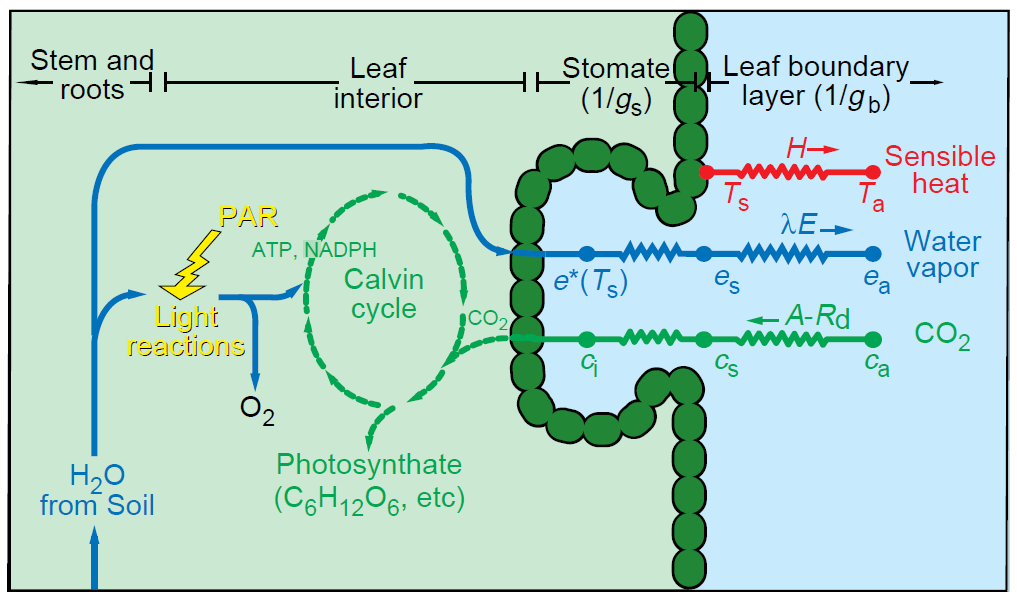 26
Interactions terre-climat
Le bilan carbone terrestre:
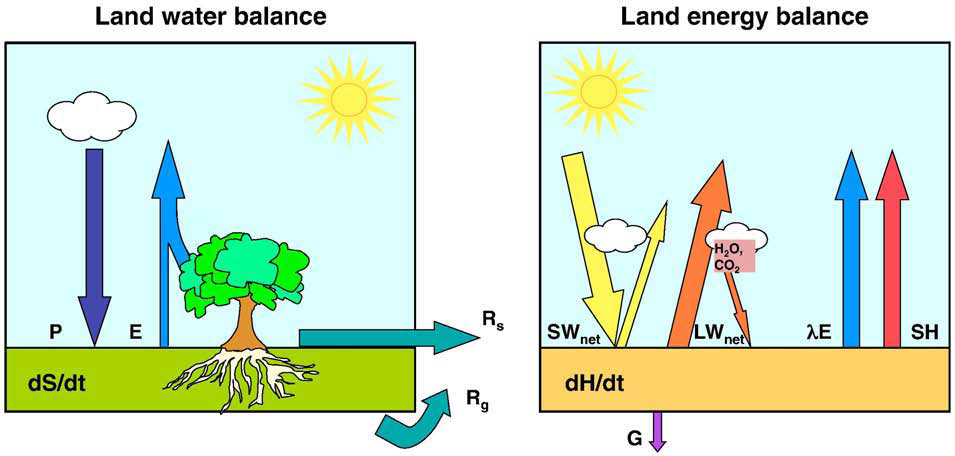 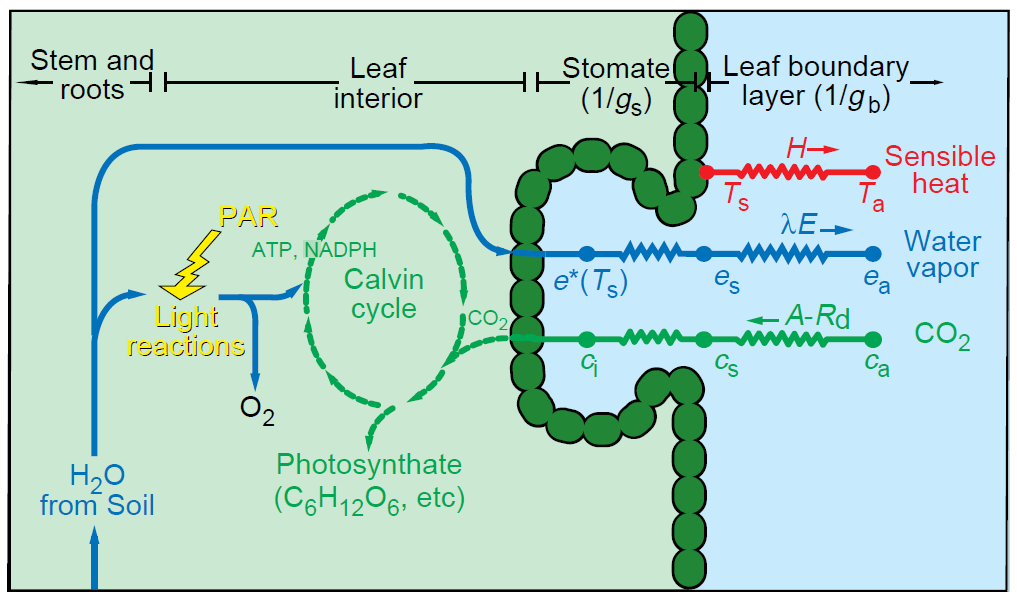 Aussi le cycle de l'eau et du carbone sont couplés
27
Interactions terre-climat
Le bilan carbone terrestre:
En général: tous les cycles du système climatique sont intimement liés.
Une perspective système est nécessaire pour évaluer toutes ces interactions différentes.
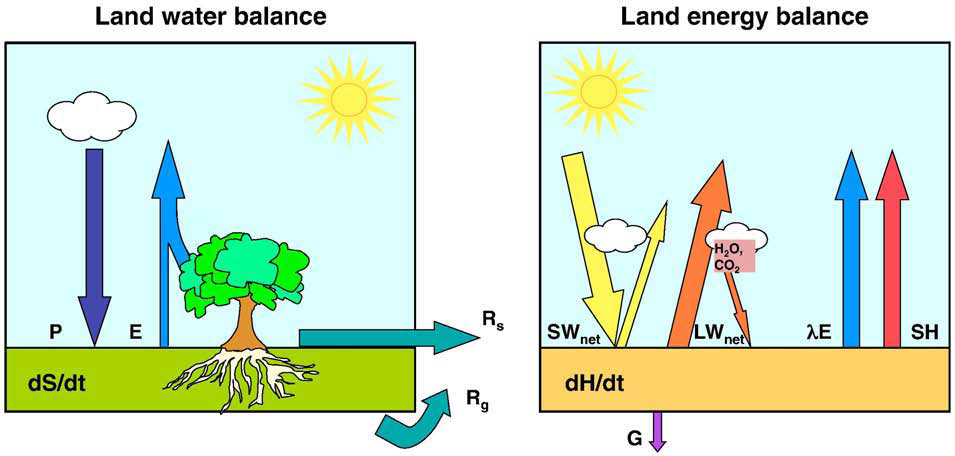 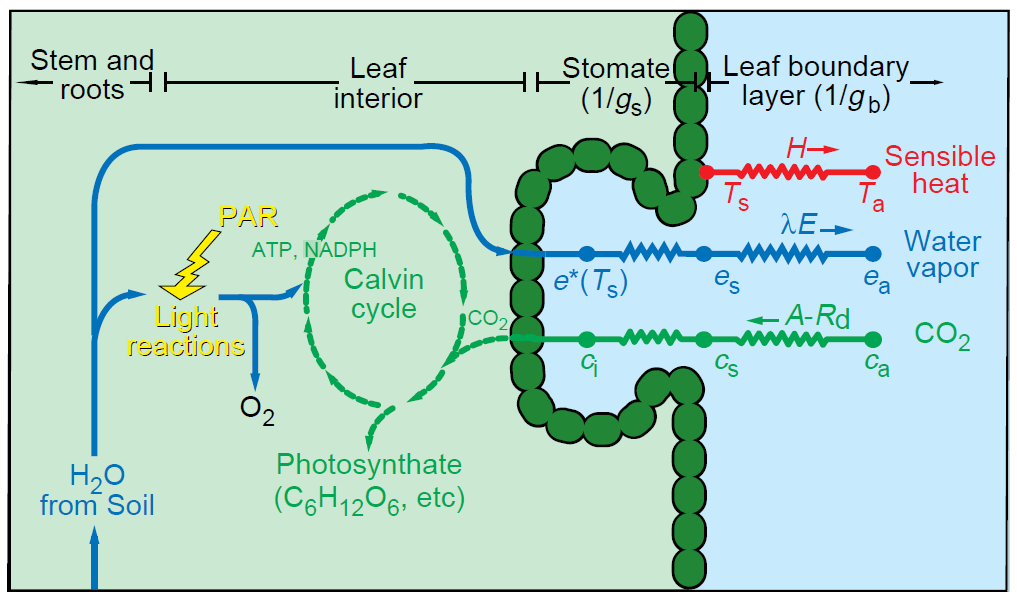 28
Interactions terre-climat
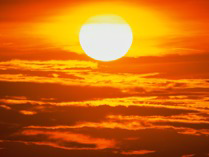 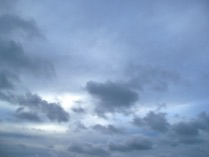 Atmospheric processes
Échange de:
  Eau
  Énergie
  Carbone
Land processes
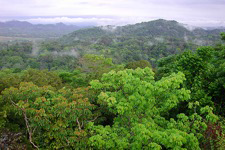 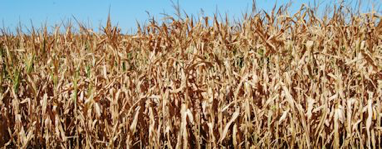 29
Changements de couverture terrestre
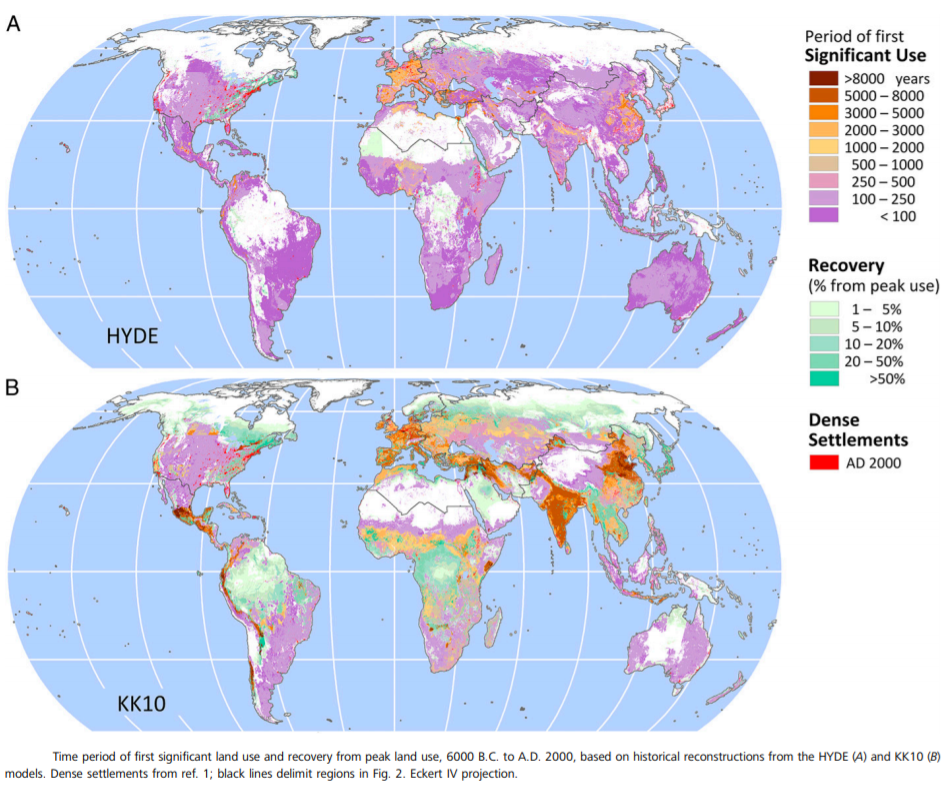 30
(Ellis et al., 2013, PNAS)
Changements de couverture terrestre
Les preuves de l'impact du changement de couverture terrestre sur le climat proviennent principalement d'études de modélisation
 La déforestation historique s'est produite principalement aux latitudes moyennes
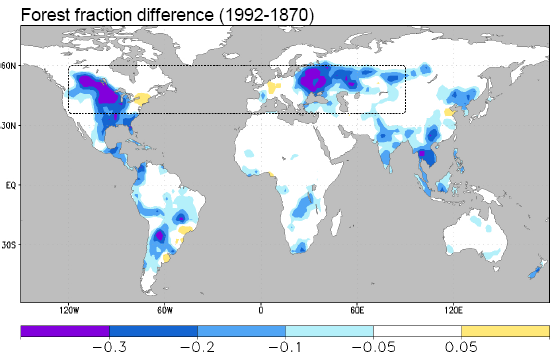 31
(Boisier et al., 2013, BG)
Changements de couverture terrestre
Impact global
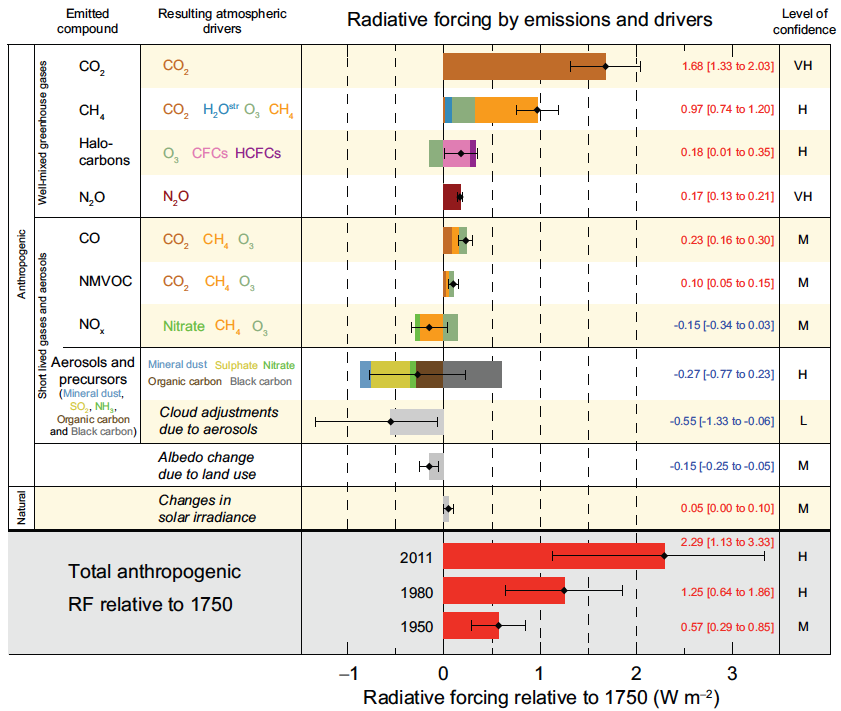 Le forçage radiatif global dominé par le CO2 + autres GES
Forçage radiatif global des changements de couverture terrestre:
augmentation de l'albédo
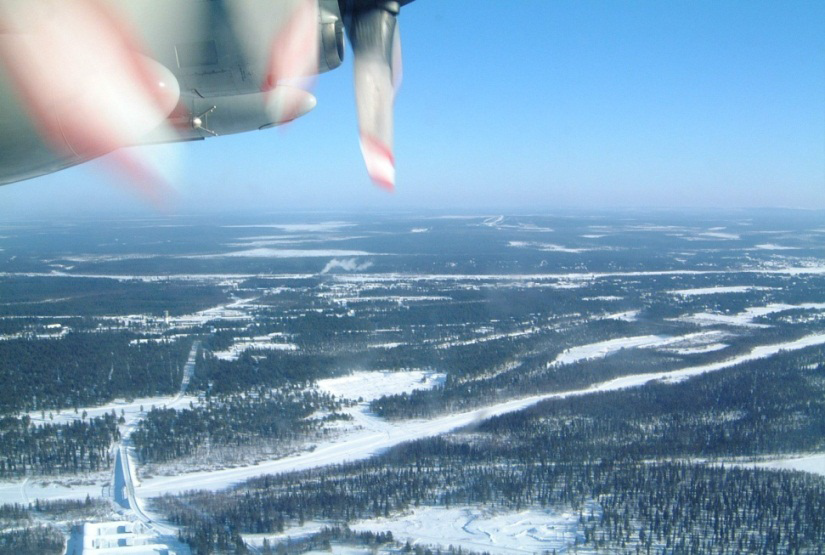 32
(IPCC, 2013)
Changements de couverture terrestre
Effets biogéochimiques et biogéophysiques:
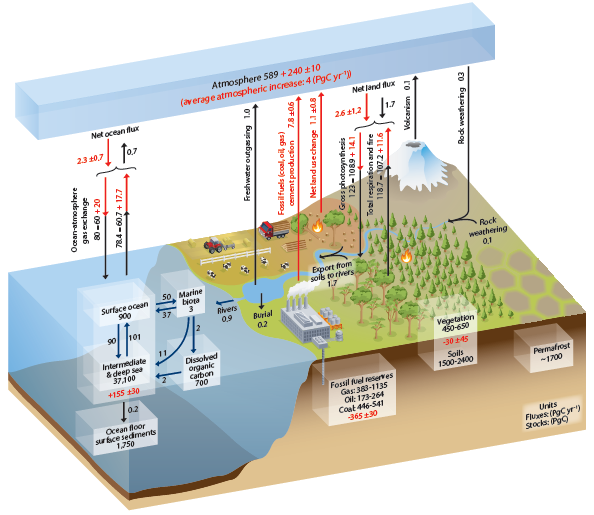 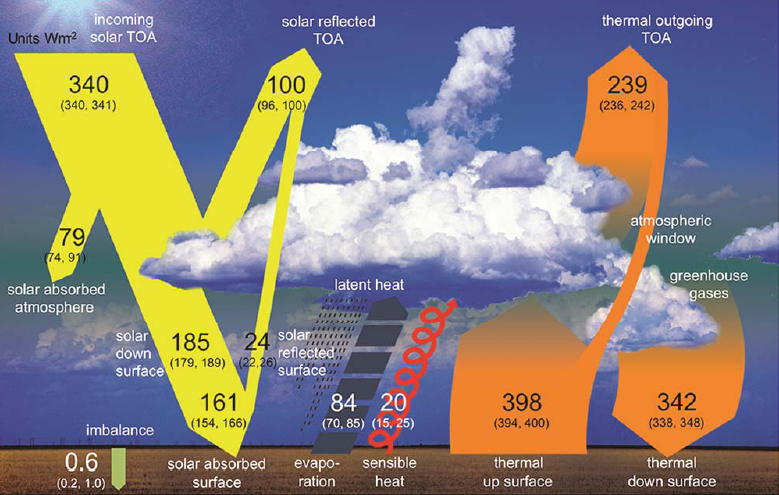 (IPCC, 2013)
(IPCC, 2013)
altération des flux d'énergie et d'eau
altération du cycle du carbone
33
Changements de couverture terrestre
Effet biogéochimique:
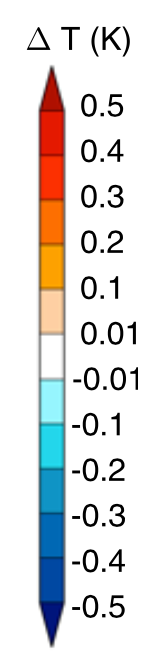 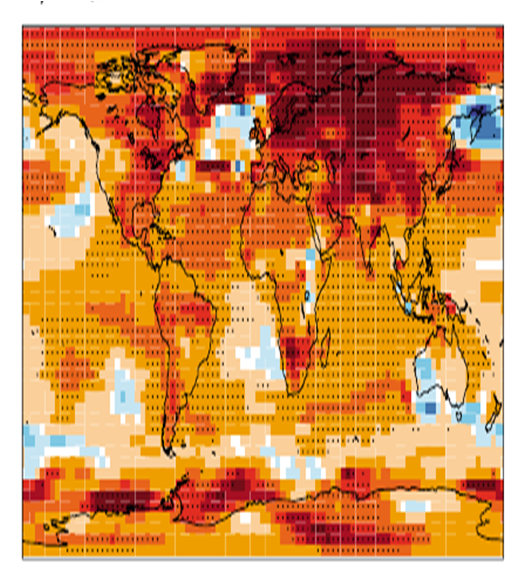 Change in annual mean surface temperature from Anthropogenic Land Cover Change  (ALCC) averaged over the 20th century: biogeochemical effect
Net global warming: +0.16 to +0.18 K
34
(Pongratz et al., 2010, JC)
Changements de couverture terrestre
Effet biogéophysique:
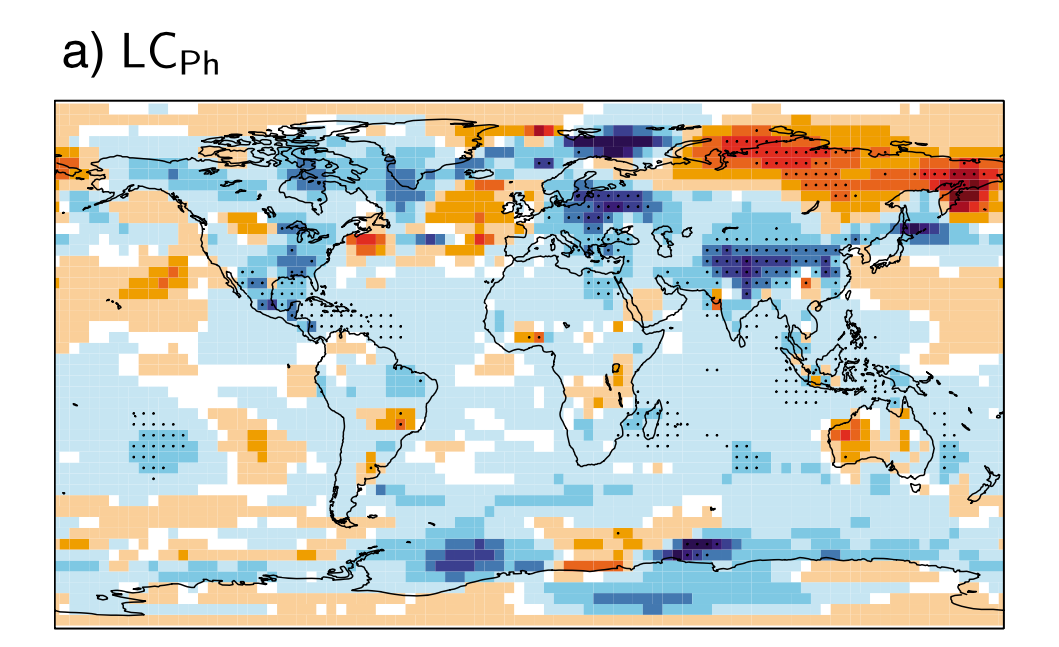 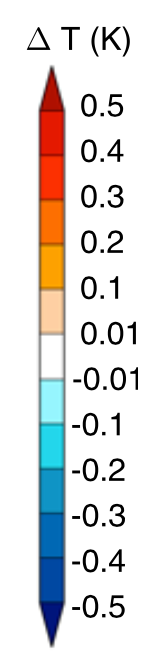 Change in annual mean surface temperature from Anthropogenic Land Cover Change averaged over the 20th century: biogeophysical effect
Net global cooling: - 0.03 K; Regionally: - 0.3 K up to -0.5 K
35
(Pongratz et al., 2010, JC)
Changements de couverture terrestre
Effet biogéophysique:
Effet biogéophysique de la déforestation globalement faible
mais régionalement aussi important que l'effet CO2, bien qu'incertain (étude de modélisation!)
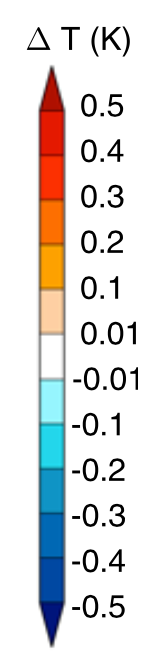 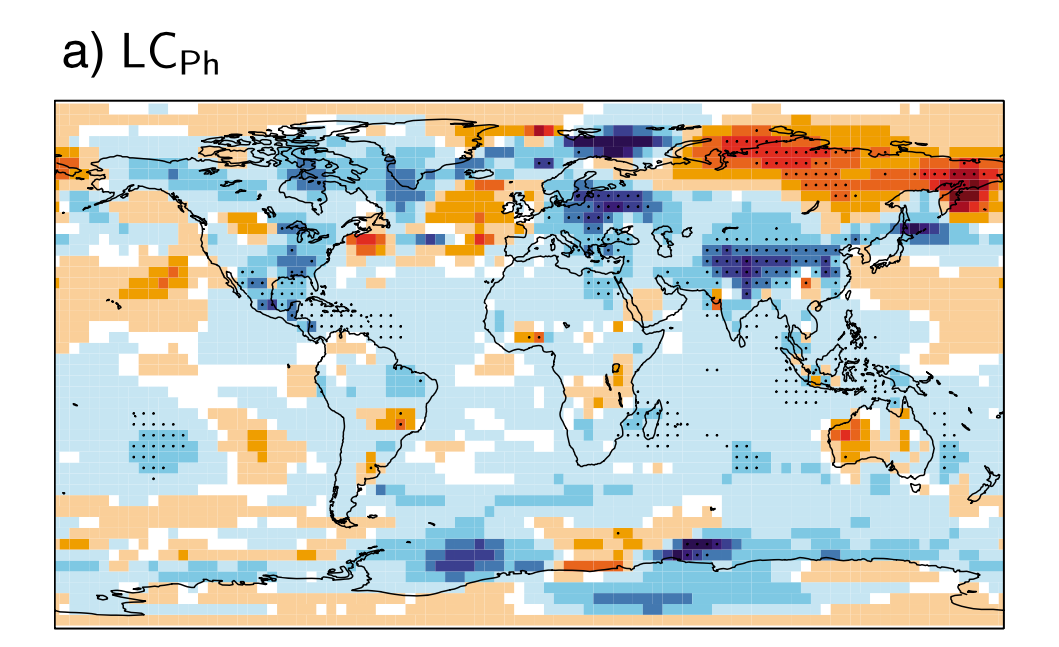 36
(Pongratz et al., 2010, JC)
Changements de couverture terrestre
Effet total = Effet biogéochimique + biogéophysique
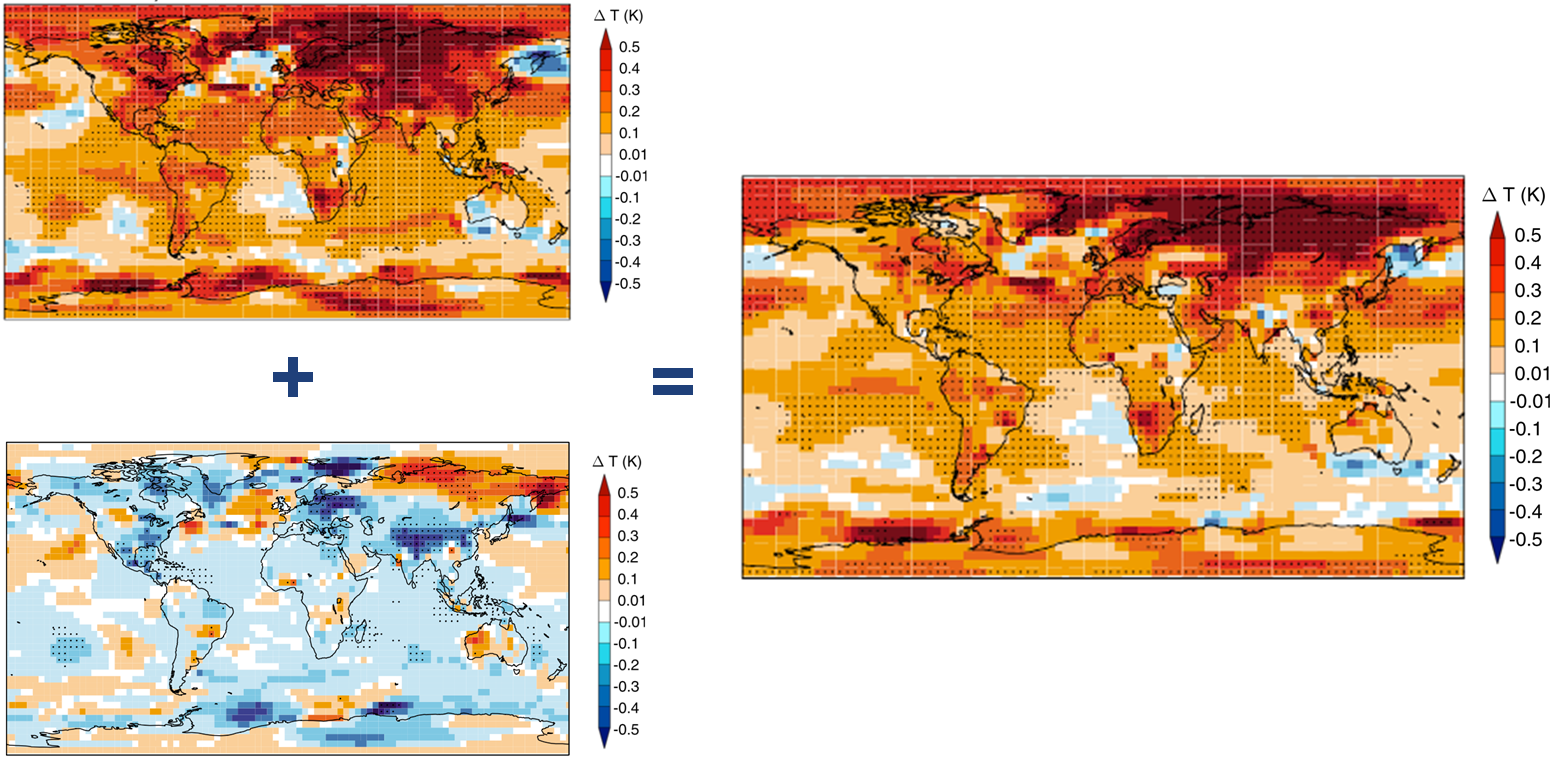 37
(Pongratz et al., 2010, JC)
Changements de couverture terrestre
Effet total = Effet biogéochimique + biogéophysique
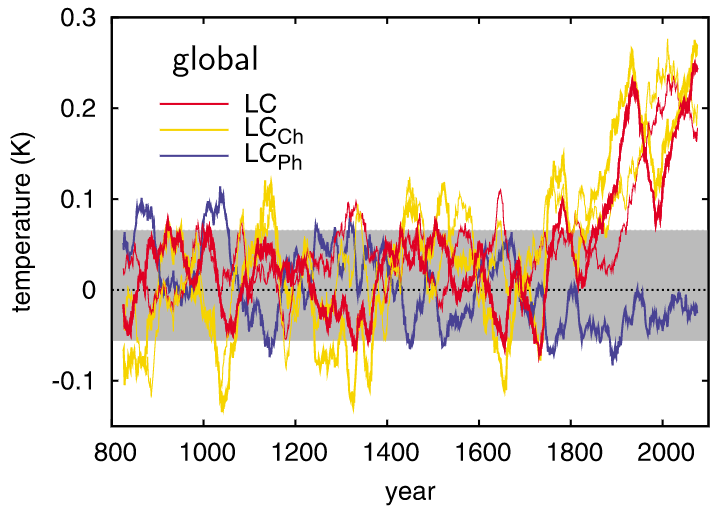 Changes in annual mean surface temperature from ALCC (50‐years running mean). LCPh: biogeophysical effects; LCCh: biogeochemic al effects; LC: net effect
38
(Pongratz et al., 2010, JC)
Changements de couverture terrestre
Contribution du changement d'utilisation des terres (LULCC) historique (1850-2010) au forçage radiatif (RF)  40% des RF anthropogéniques peuvent être attribués aux changements d'utilisation des terres / couverture terrestre (Note: Aujourd'hui, la plupart des émissions de GES proviennent principalement des combustibles fossiles)
Importantes contributions de gaz à effet de serre qui ne sont pas du CO2
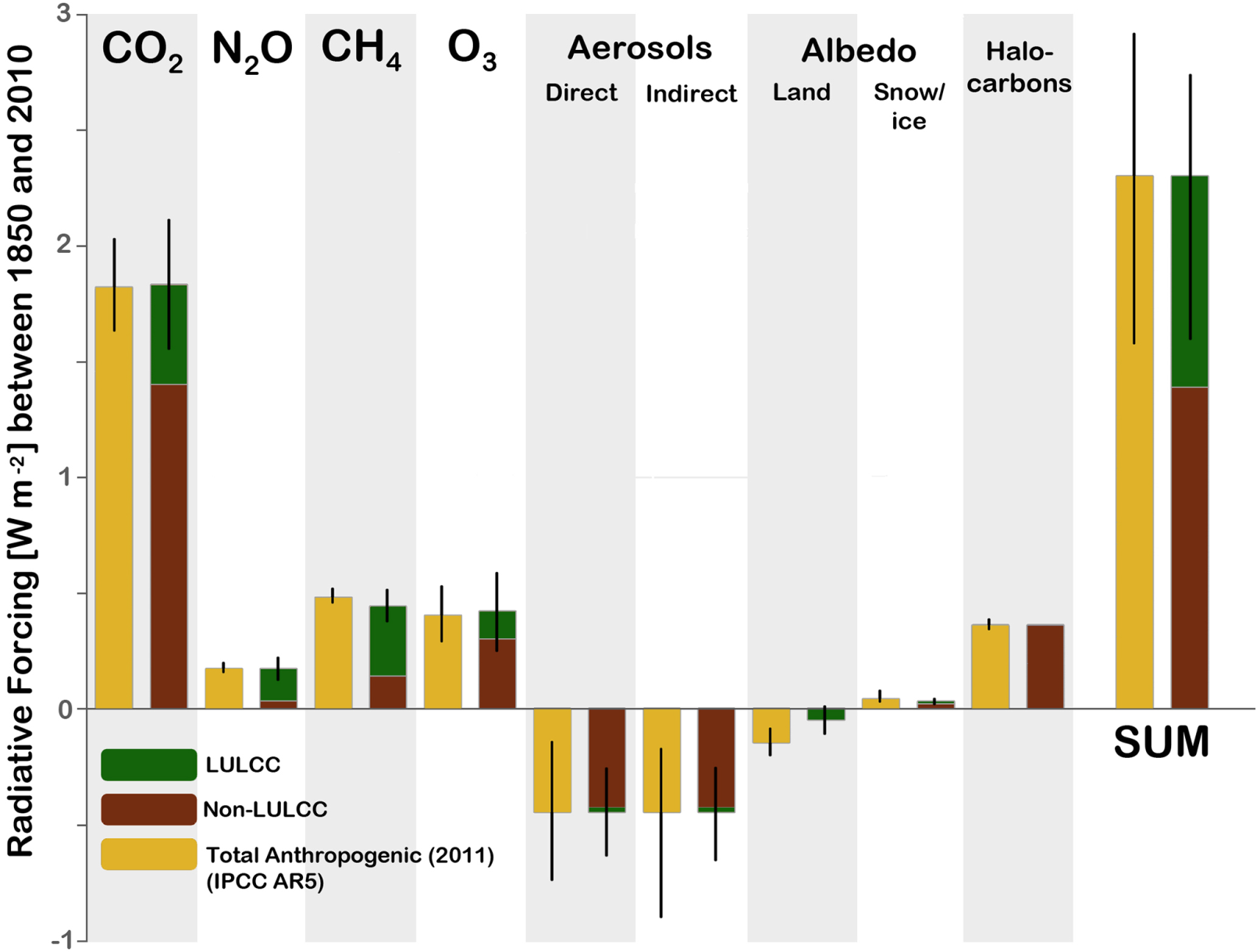 39
(Ward et al., 2014, ACP)
Changements de couverture terrestre
Tendances actuelles de la déforestation (2000-2012) 
 La déforestation historique aux latitudes moyennes s'est stabilisée
 Les régions tropicales connaissent maintenant la majeure partie de la déforestation
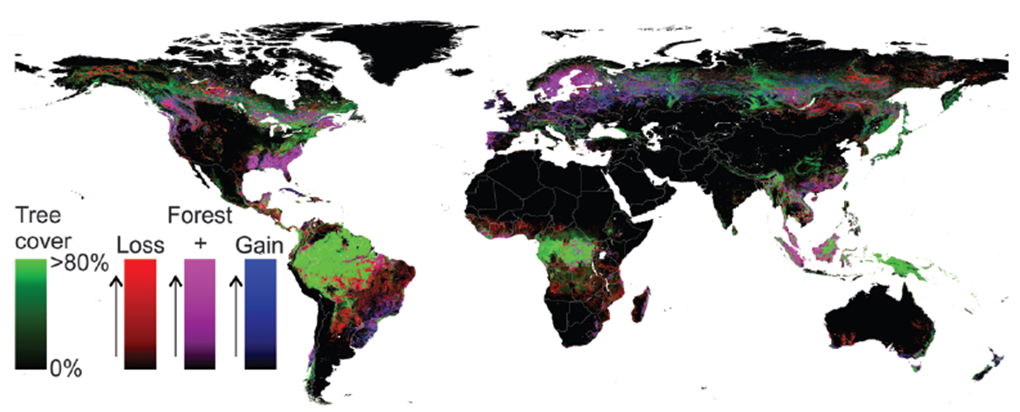 (Hanssen et al., 2013, Science)
http://earthenginepartners.appspot.com/science-2013-global-forest
40
Changements de couverture terrestre
Étude de cas: bassin du Congo
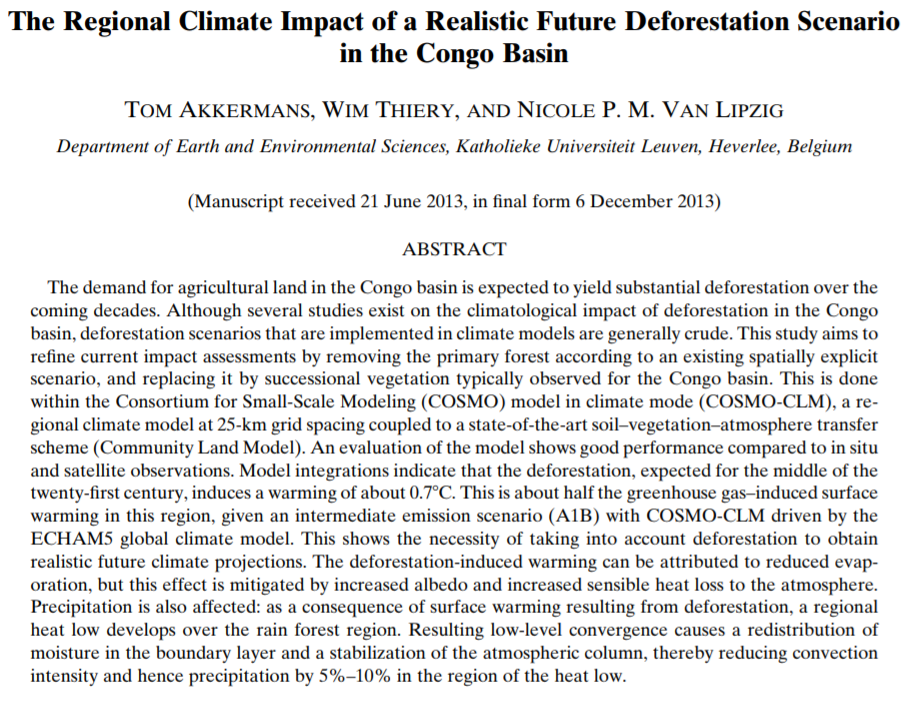 41
Changements de couverture terrestre
Case study: Congo basin
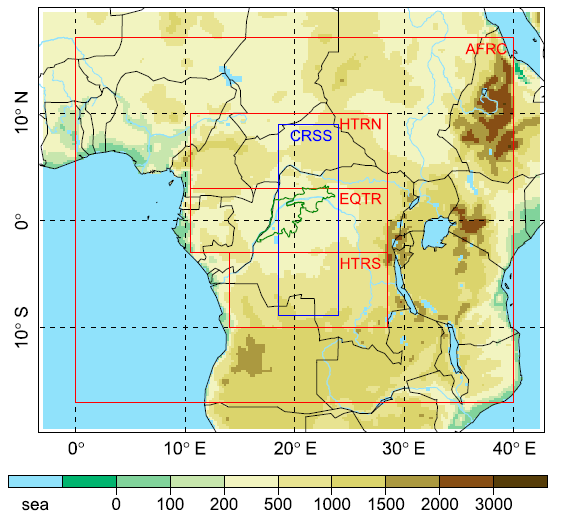 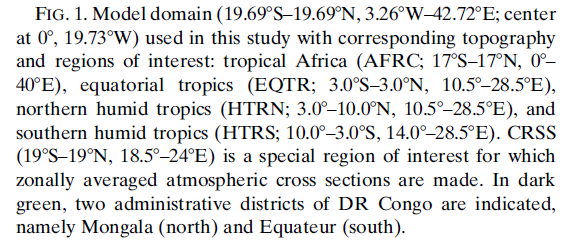 42
(Akkermans et al., 2014, JC)
Changements de couverture terrestre
Case study: Congo basin
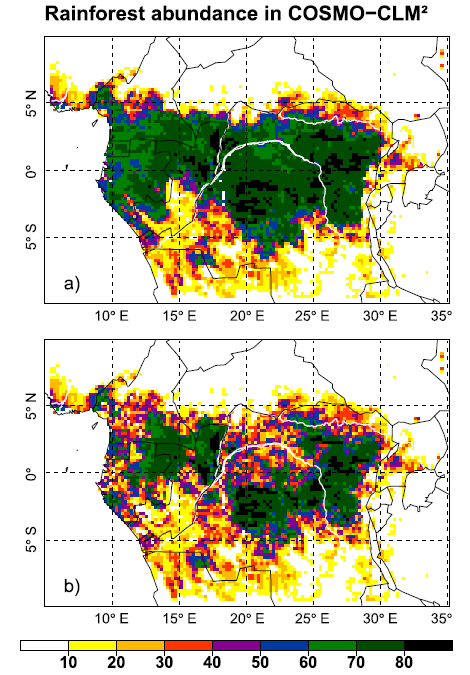 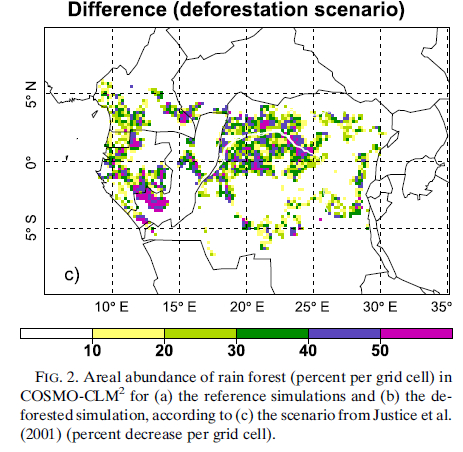 43
(Akkermans et al., 2014, JC)
Changements de couverture terrestre
Case study: Congo basin
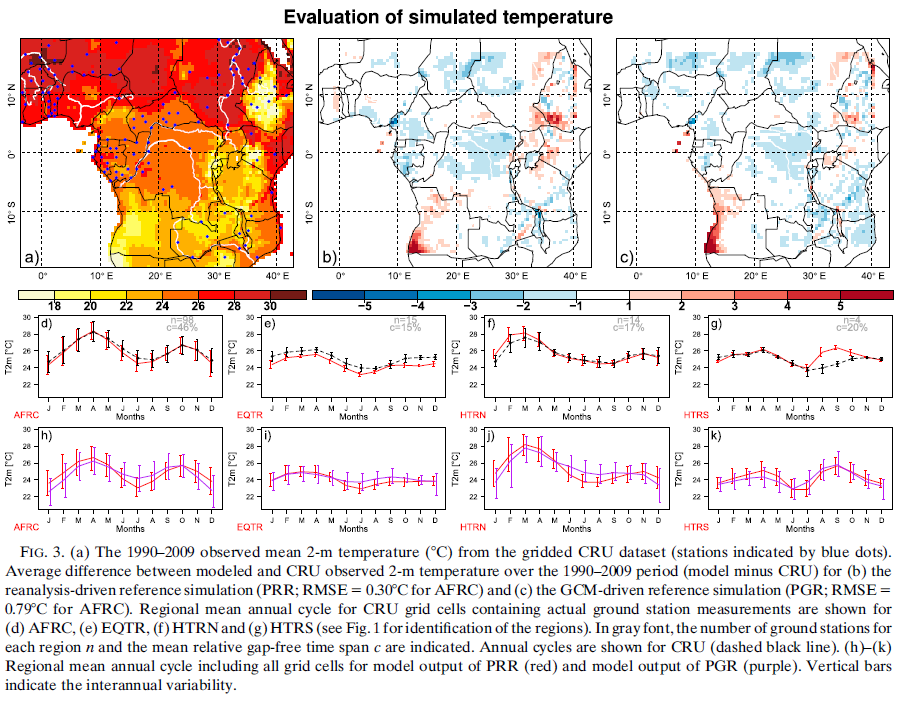 44
(Akkermans et al., 2014, JC)
Changements de couverture terrestre
Étude de cas: bassin du Congo
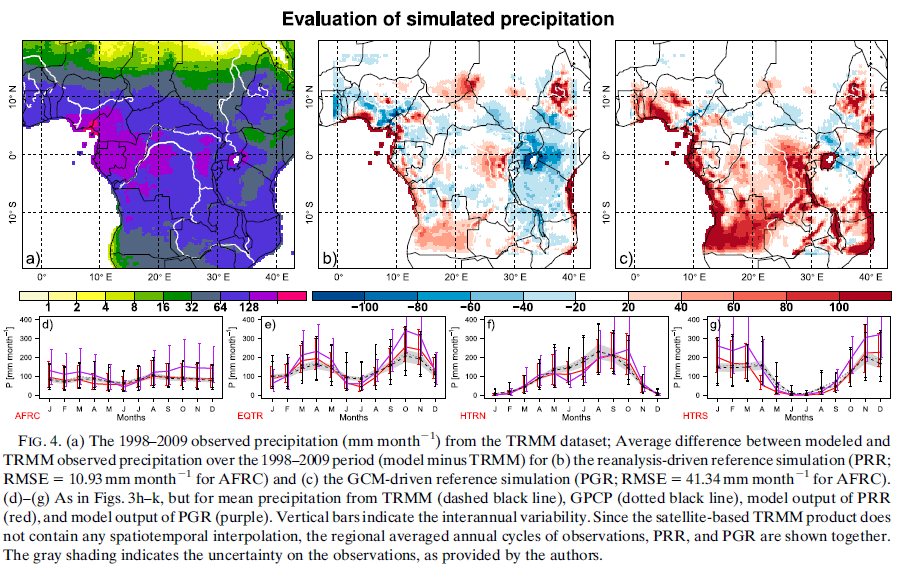 45
(Akkermans et al., 2014, JC)
Changements de couverture terrestre
Étude de cas: bassin du Congo
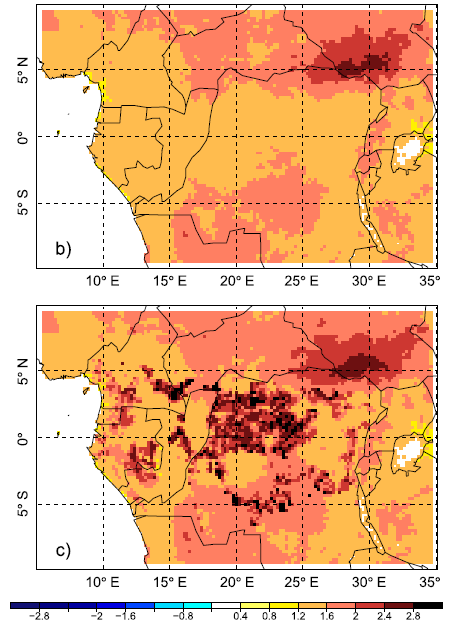 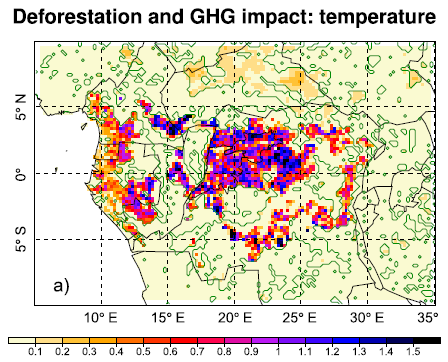 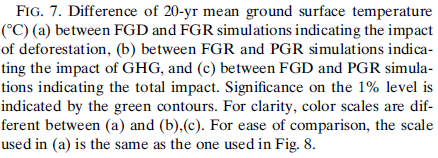 46
(Akkermans et al., 2014, JC)
Changements de couverture terrestre
Étude de cas: bassin du Congo
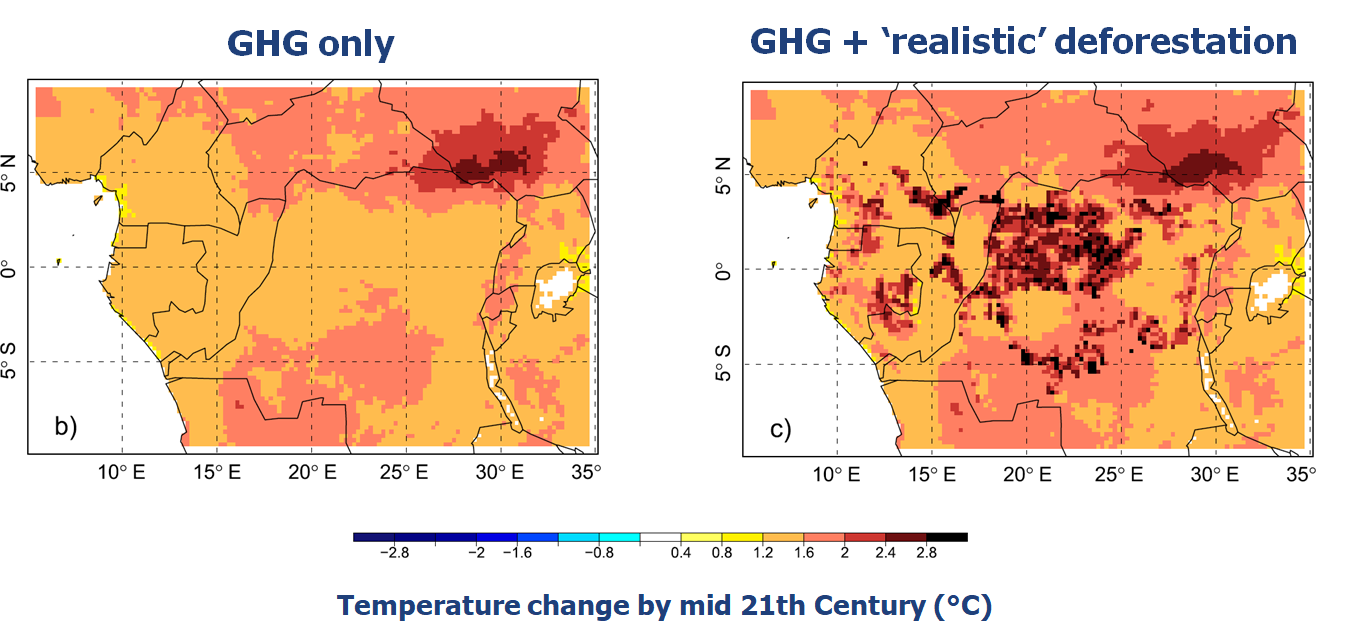  Why warming?
47
(Akkermans et al., 2014, JC)
Changements de couverture terrestre
Étude de cas: bassin du Congo
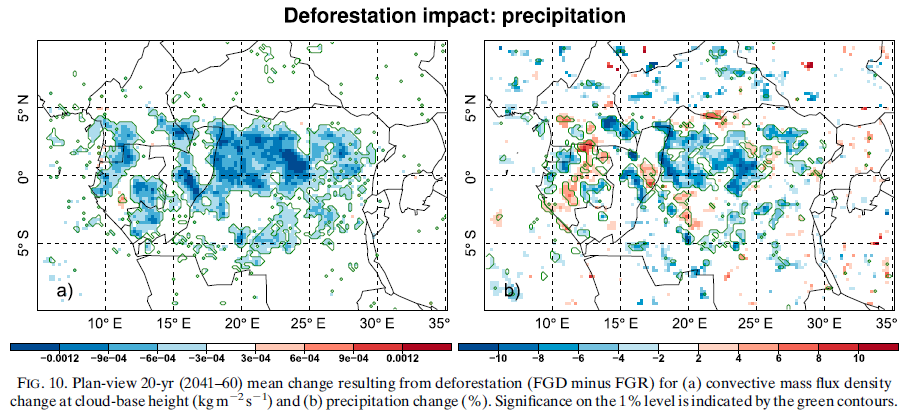  Thermal lows, or heat lows, are non-frontal low-pressure areas that occur over the continents in the subtropics during the warm season, as the result of intense heating when compared to their surrounding environments.
48
(Akkermans et al., 2014, JC)
Changements de couverture terrestre
Étude de cas: bassin du Congo
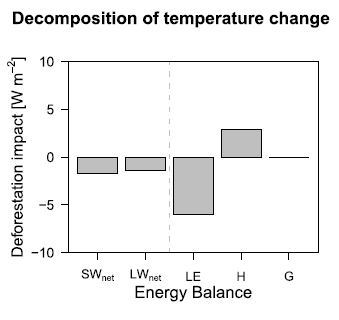 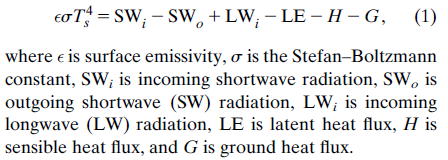 49
(Akkermans et al., 2014, JC)
La gestion des terres
Cependant, non seulement le changement anthropique de la couverture des terres est important?  L'importance de la gestion des terres
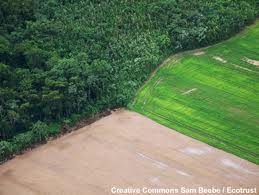 Changement de couverture terrestre
(par exemple, la déforestation,
Urbanisation,…)
Changement de gestion des terres
(p.ex. labour, irrigation, ...)
(Sam Beebe/ecostrust)
50
(Akkermans et al., 2014, JC)
La gestion des terres
Importance de la gestion des terres? 
 Plus de 75% de toutes les terres sont sous gestion humaine directe
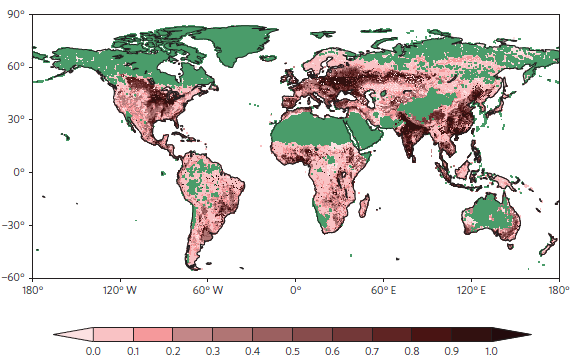 Wilderness and non-productive areas
Converted land
(e.g. forest to cropland)
Unconverted land but under management 
(e.g. forest management)
51
(Luyssaert et al., 2014, NCC)
La gestion des terres
La majeure partie de la surface terrestre est sous gestion anthropique des terres (gestion agricole ou forestière)
Les modèles climatiques actuels ne représentent généralement pas l'effet de la gestion des terres, bien que leur impact puisse être aussi important que l'effet de la conversion des terres
Pertinence:
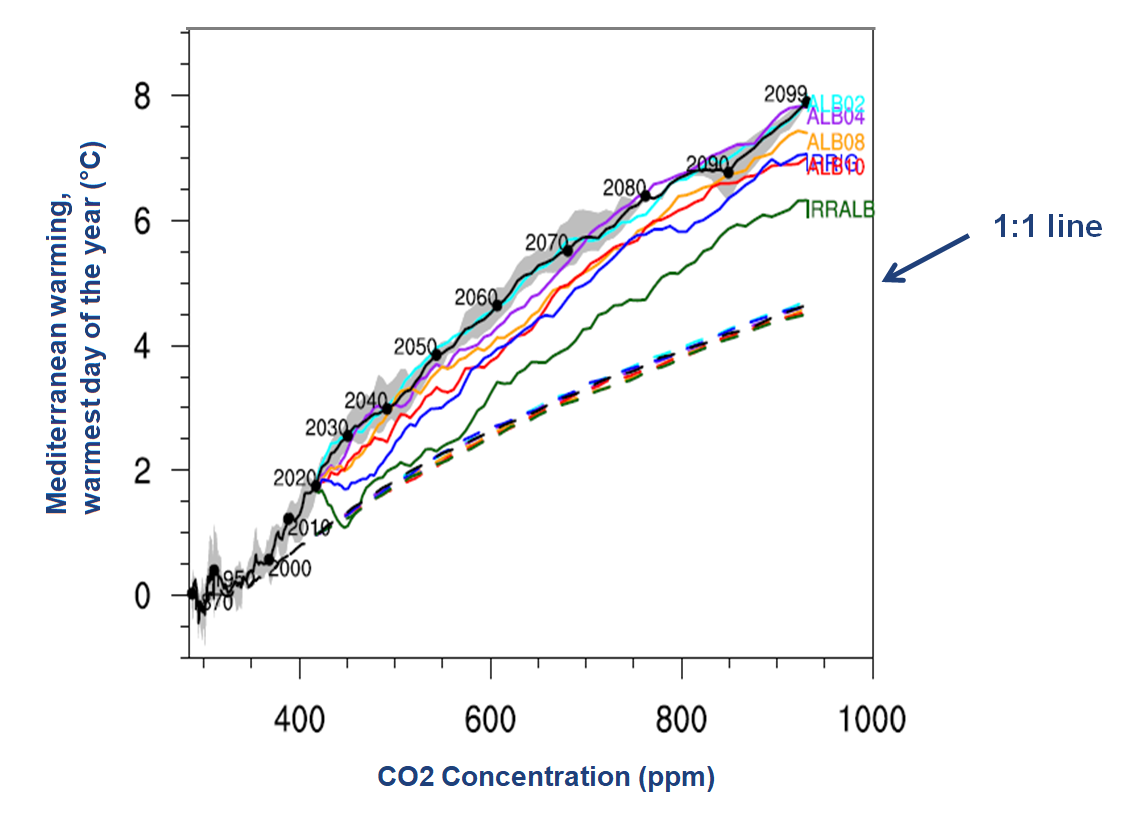 52
(Hirsch et al., 2017 JGR)
La gestion des terres
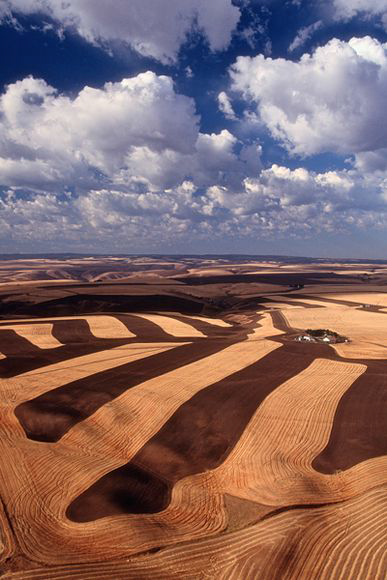 Par exemple. labour:
Albedo sol brun agricole: 0.1
Albedo sols avec résidus de culture: 0.3
 Trois fois plus de radiations sont réfléchies par les sols sans labour.
 Pendant les journées ensoleillées, ce sont d'énormes quantités de rayonnement!!!
Labouré
Pas labouré
53
(Jim Richardson/National Geographic)
La gestion des terres
P. ex. Labour:
 Effet sur les climats régionaux
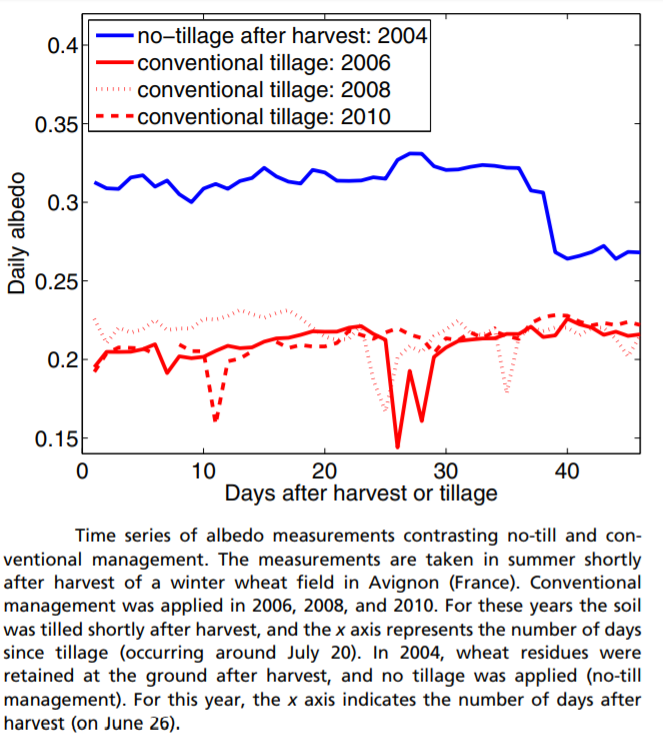 54
(Davin et al., 2014, PNAS)
La gestion des terres
P. ex. Labour:
 Effet sur les climats régionaux
L'augmentation de l'albédo pendant l'été est fortement amplifiée pendant les chaudes journées d'été, lorsque l'albédo de surface a plus d'impact sur le bilan radiatif  en raison des conditions de ciel clair.
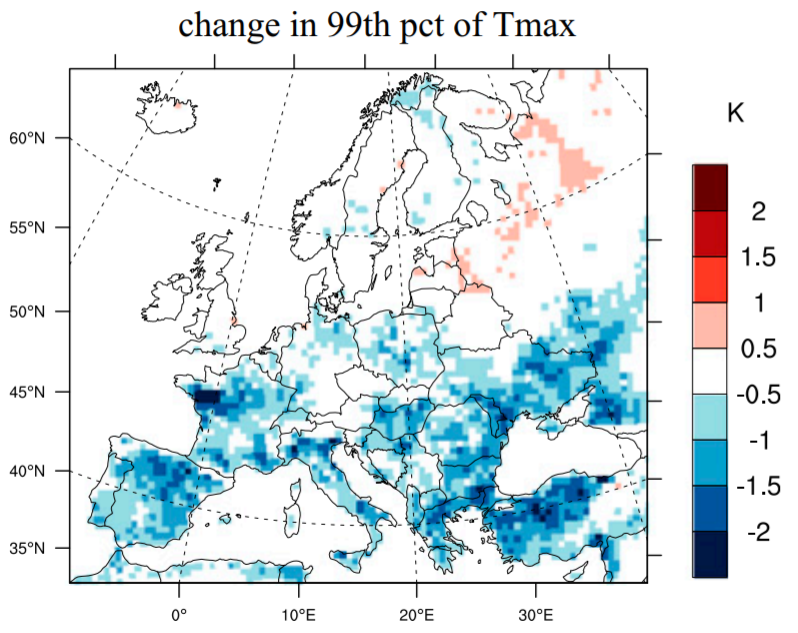 Change (NOTILL − CTL) in the 99th percentile of daily maximum temperature for summer (July–August)
55
(Davin et al., 2014, PNAS)
La gestion des terres
P. ex. Labour:
 Effet sur les climats régionaux
L'évaporation réduite associée à la couverture des résidus de culture tend à contrecarrer le refroidissement induit par l'albédo, mais pendant les jours chauds, l'effet albédo est le facteur dominant.
Pour les journées d'été de canicule, l'effet de refroidissement local obtenu par l'agriculture sans labourage est de l'ordre de 1-2 ° C.
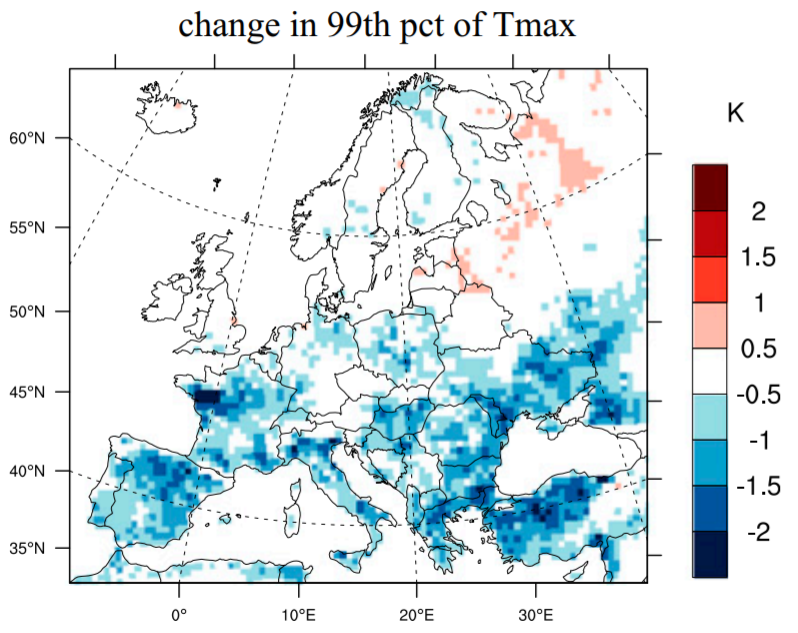 Change (NOTILL − CTL) in the 99th percentile of daily maximum temperature for summer (July–August)
56
(Davin et al., 2014, PNAS)
La gestion des terres
P. ex. albédo de culture: Ce sont exactement les mêmes cultures, ils sont seulement 'génétiquement modifiés'
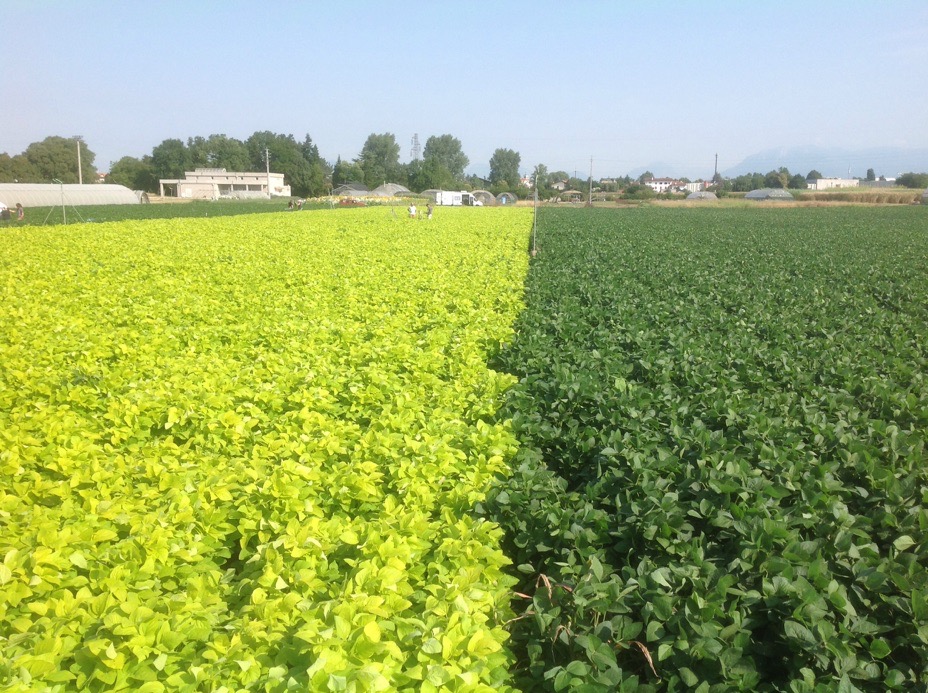 57
(Photo: Franco Miglietta)
La gestion des terres
P. ex. irrigation:
Le système climatique est aussi influencé par la gestion de l'eau humaine.
Technique de gestion de l'eau humaine la plus répandue: l'irrigation.
Effet principal: l'énergie solaire arrivant à la surface sera utilisée pour évaporer cette eau au lieu de réchauffer la surface.
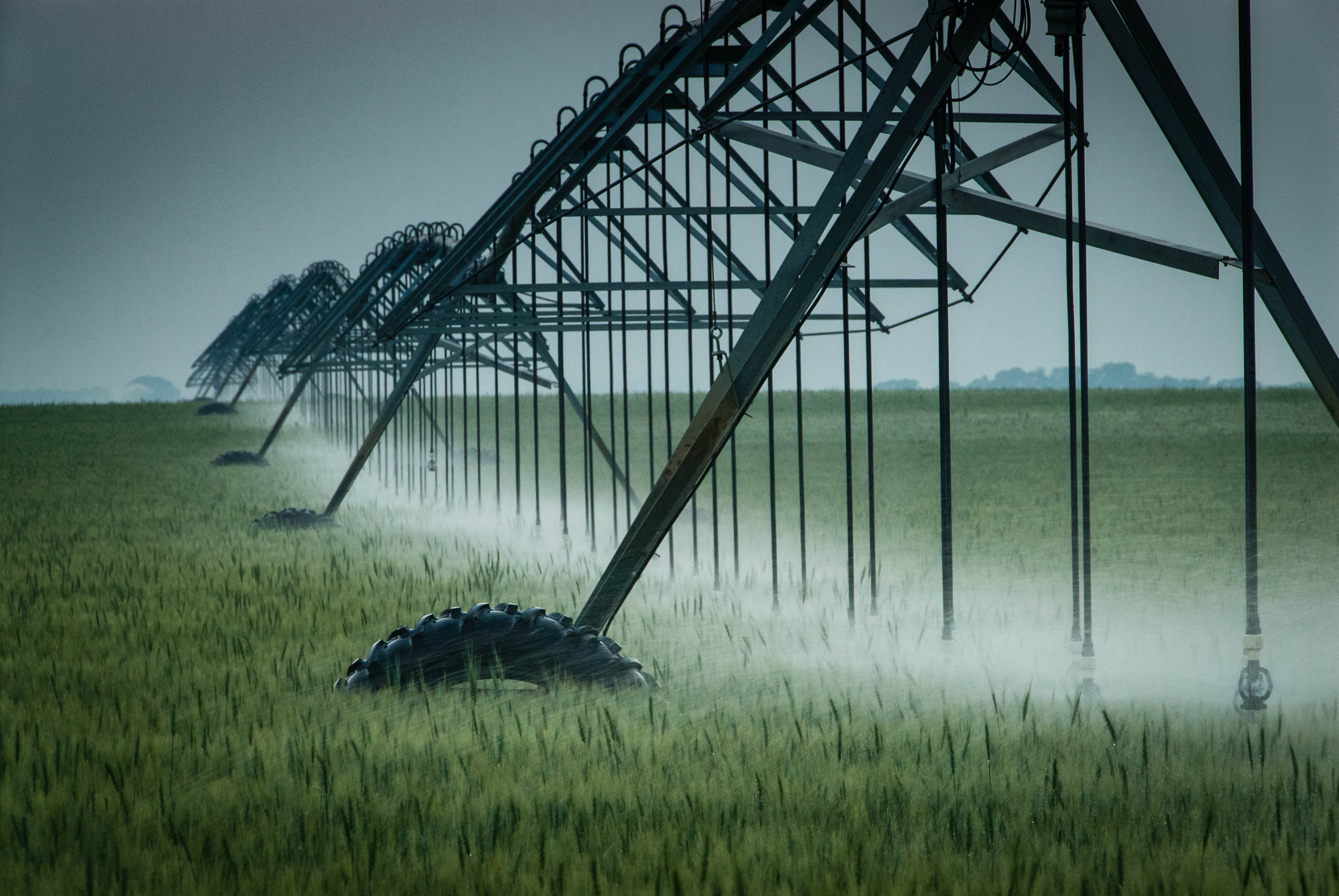 58
La gestion des terres
P. ex. irrigation:
 Ce n'est pas un petit effet!
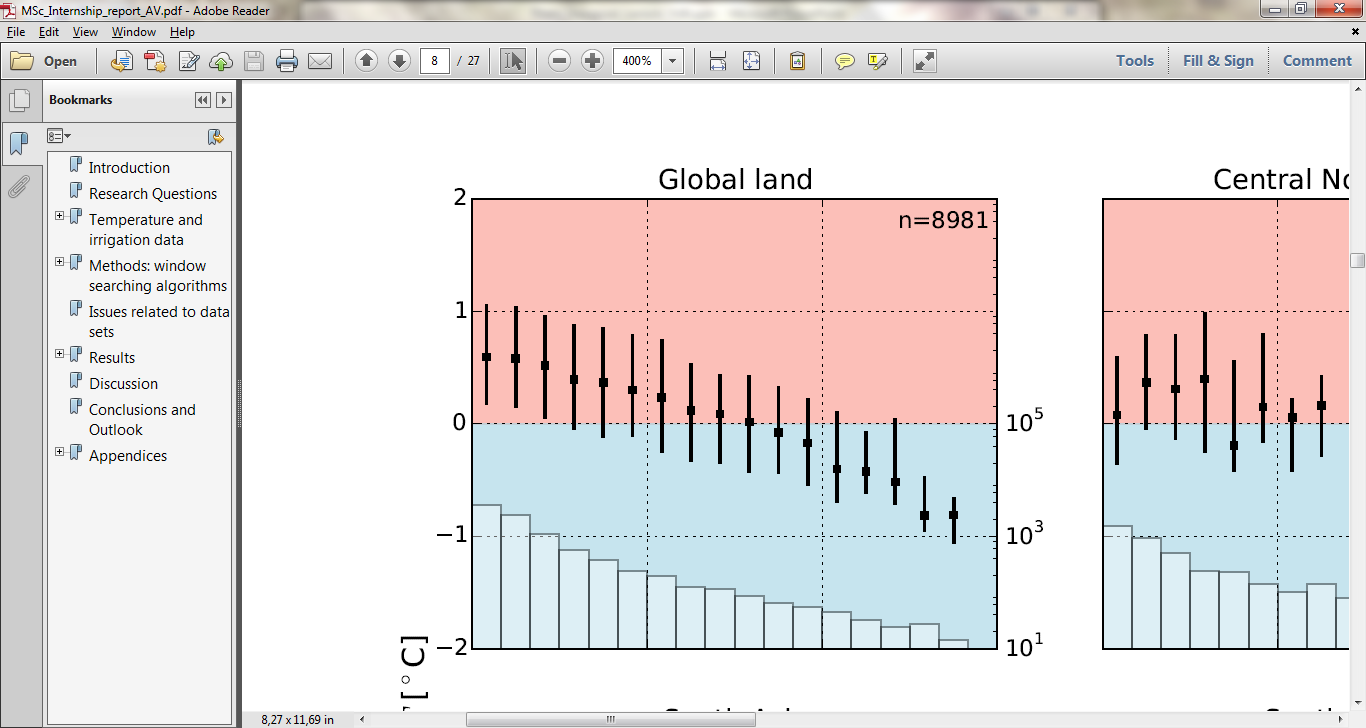 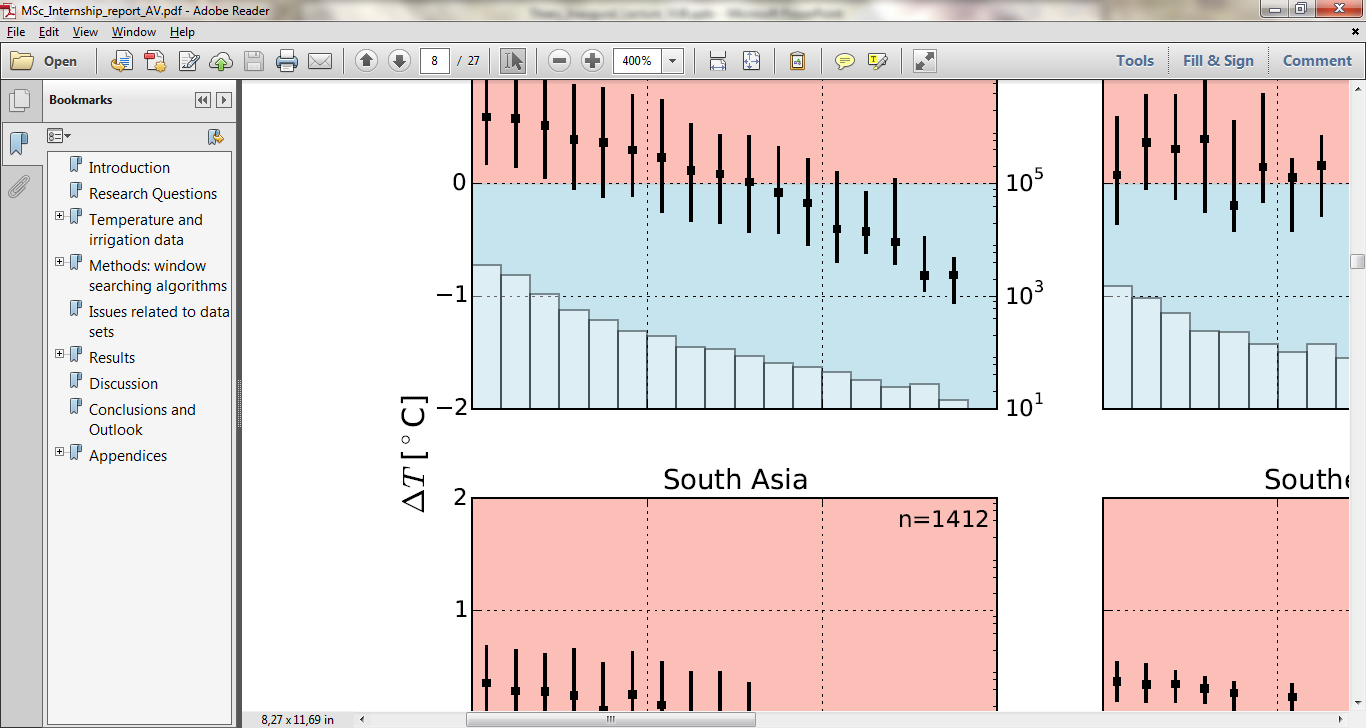 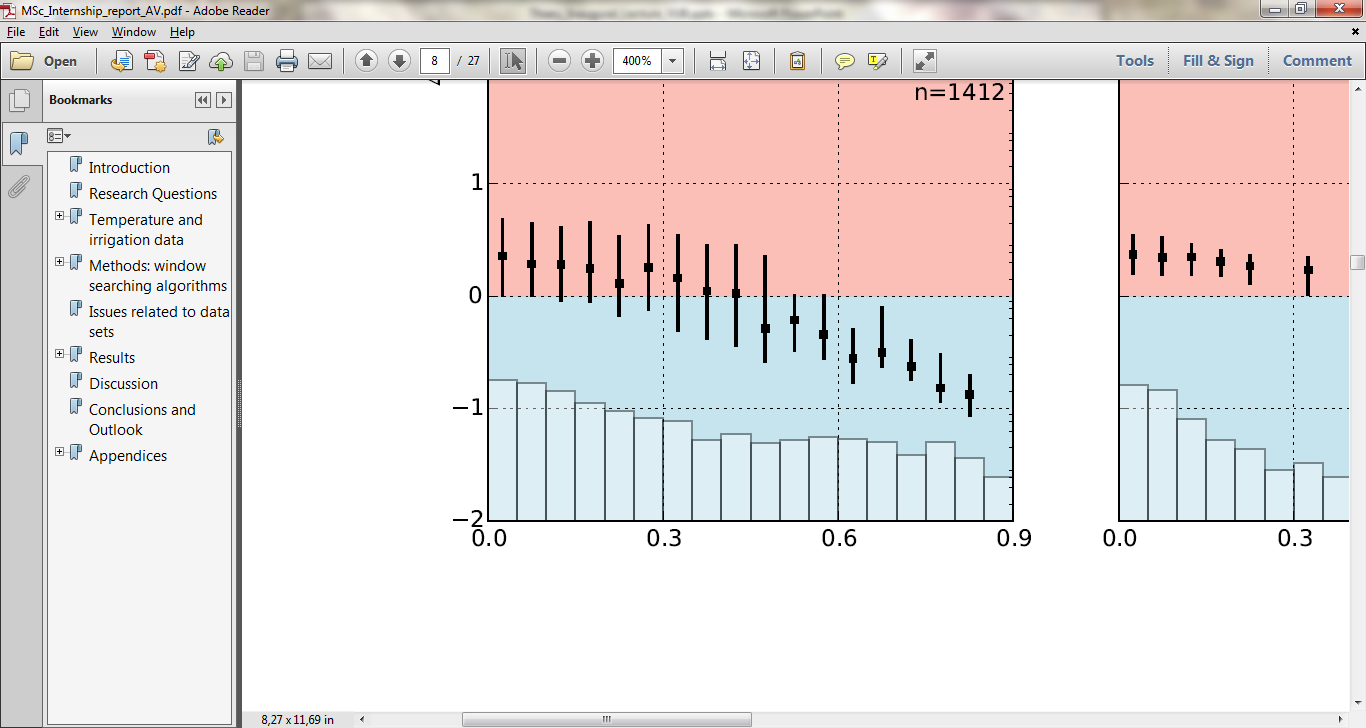 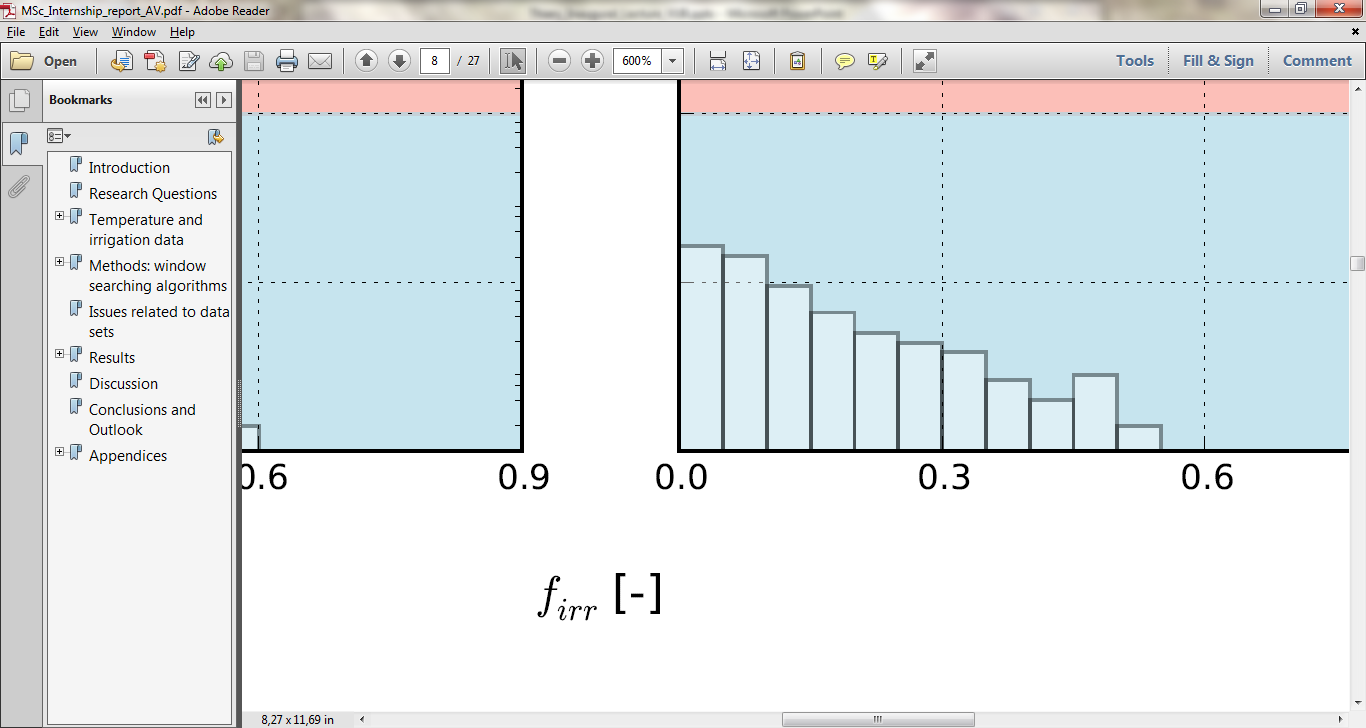 Observed change in daytime temperature during the hottest month of the year over the course of the 20th Century, as a function of the fraction of the pixel that is irrigated today (Courtesy of Auke Visser)
59
La gestion des terres
P. ex. irrigation:
Des études GCM ont également montré que l'irrigation a potentiellement une influence importante sur les précipitations.
Par exemple, l'irrigation peut entraîner un début tardif de la mousson d'été en Inde.
India
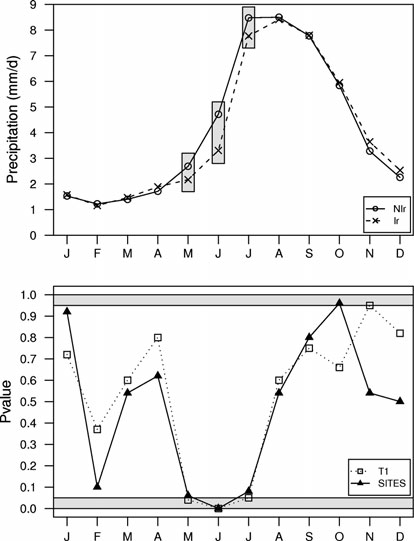 60
(Guimberteau et al., 2012, CD)
La gestion des terres
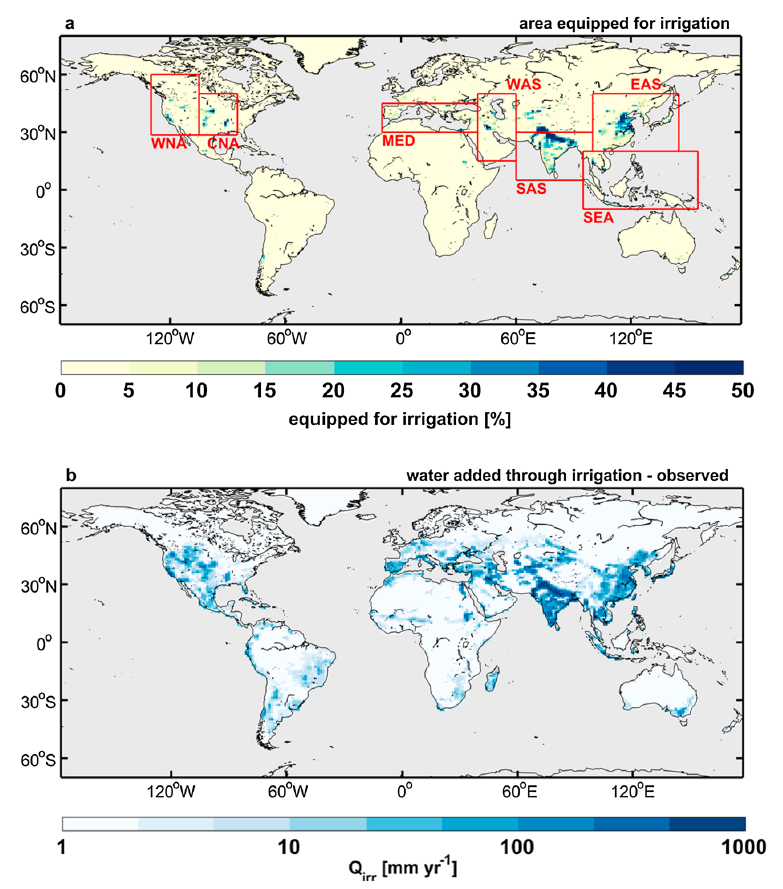 P. ex. irrigation:
 Effet global desirrigations?
61
(Thiery et al., 2017, JGR)
La gestion des terres
P. ex. irrigation:
 Effet global desirrigations?
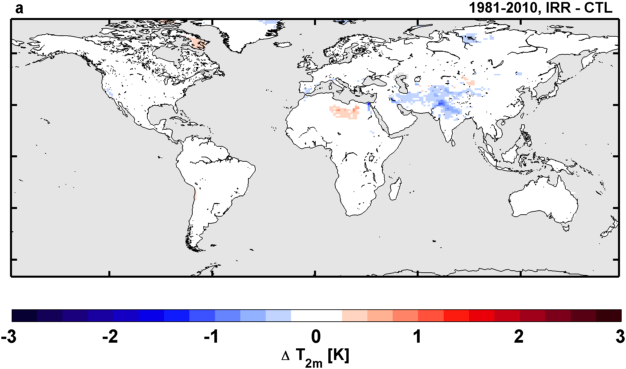 Mean temperature
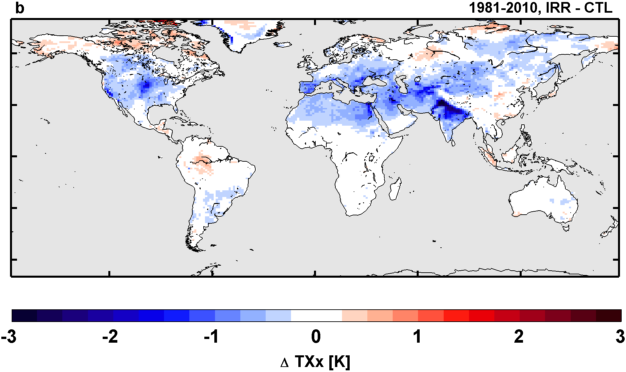 Warmest day of the year
(°C)
(Thiery et al., 2017, JGR)
La gestion des terres
P. ex. irrigation:
 Effet très faible sur les températures moyennes
 Cependant, très grand effet sur les extrêmes: refroidissement moyen de près de 1 ° C et localement jusqu'à 3 ° C
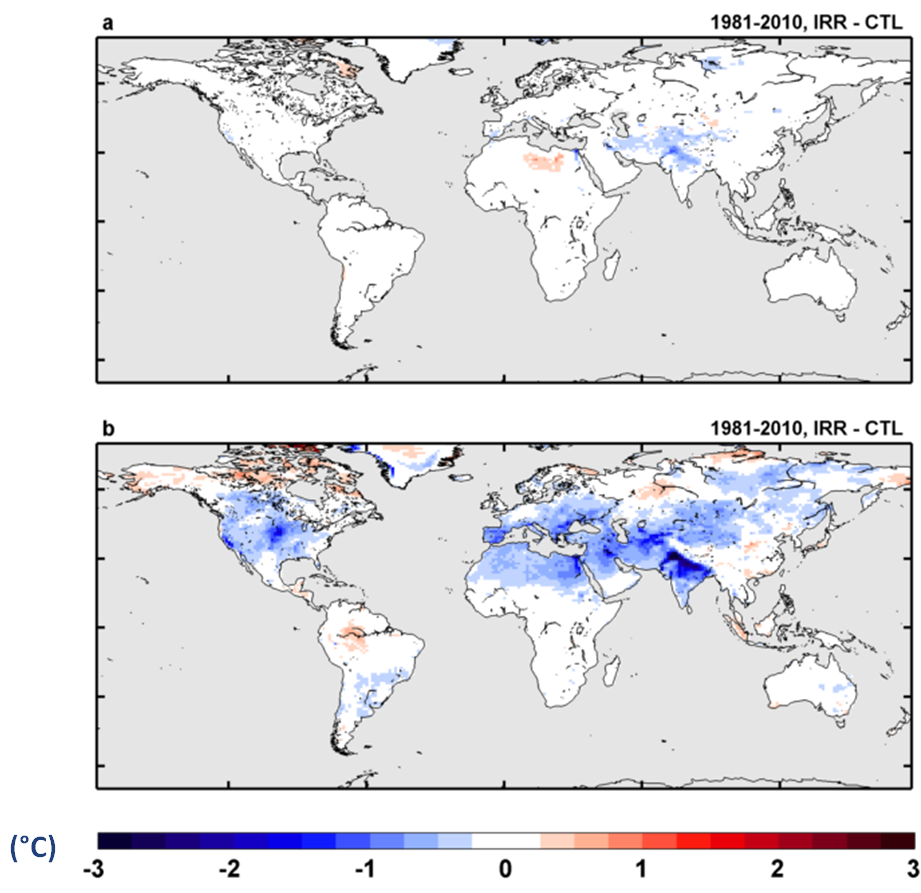 Mean temperature
Warmest day of the year
(Thiery et al., 2017, JGR)
La gestion des terres
Réponse asymétrique (p. ex. région Méditerranée):
Cette forte influence sur les extrêmes provient de la nature du processus d'irrigation: vous irriguez seulement quand il est chaud et/ou sec
Ce sera donc durant ces périodes que l'irrigation aura le plus d'influence sur la température.
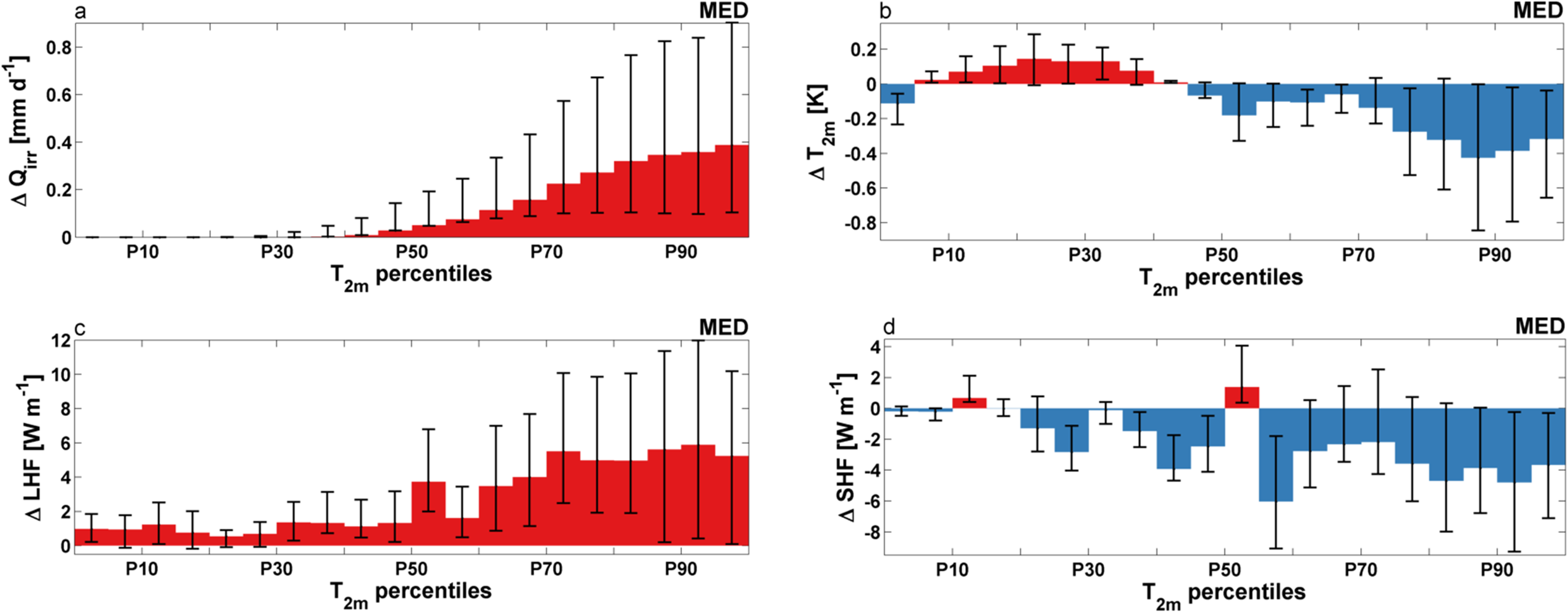 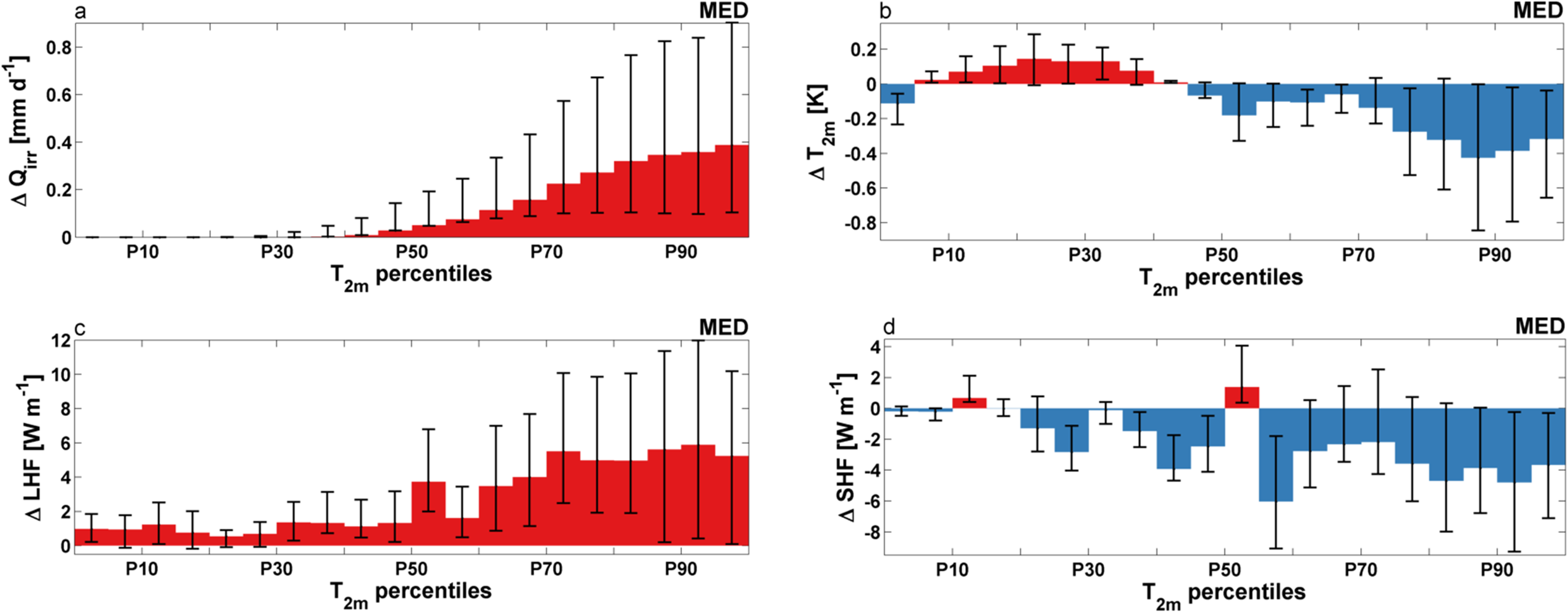 64
(Thiery et al., 2017, JGR)
La gestion des terres
Réponse asymétrique (p. ex. région Méditerranée):
Processus derrière ce refroidissement: en raison de l'irrigation, plus d'énergie est utilisée pour l'évapotranspiration, représentée ici par l'augmentation du flux de chaleur latente (LHF)
Il en résulte moins d'énergie disponible pour chauffer l'air via le flux de chaleur sensible (SHF).
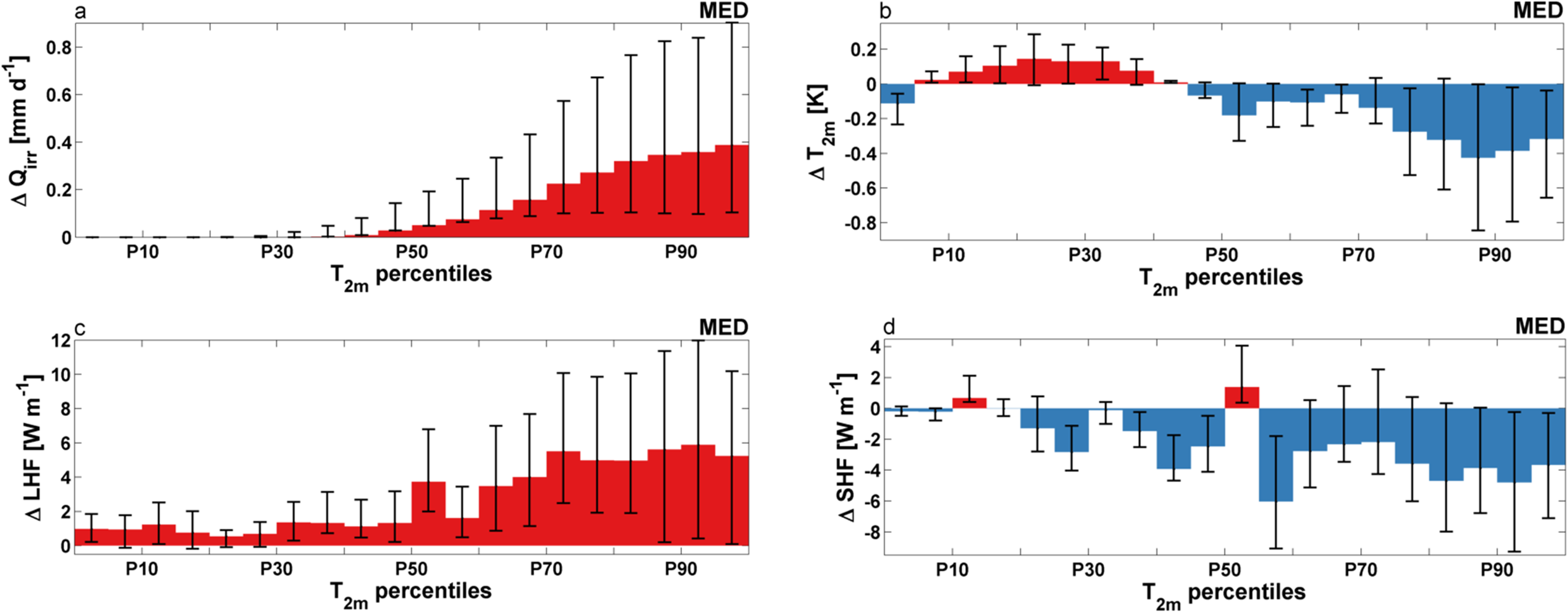 65
(Thiery et al., 2017, JGR)
La gestion des terres
 Alors, dans quelle mesure l'irrigation peut contrecarrer la température en raison du réchauffement climatique?
 L'irrigation comme solution au réchauffement climatique?
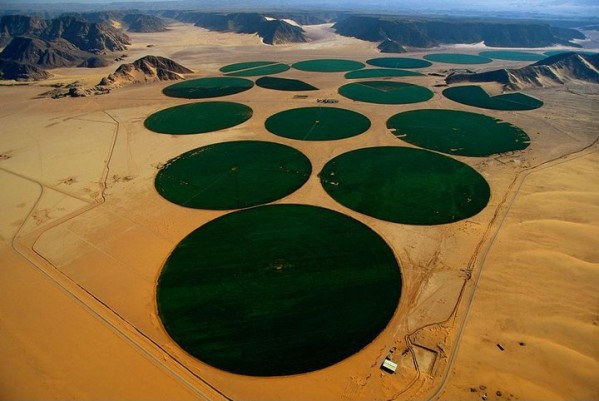 66
La gestion des terres
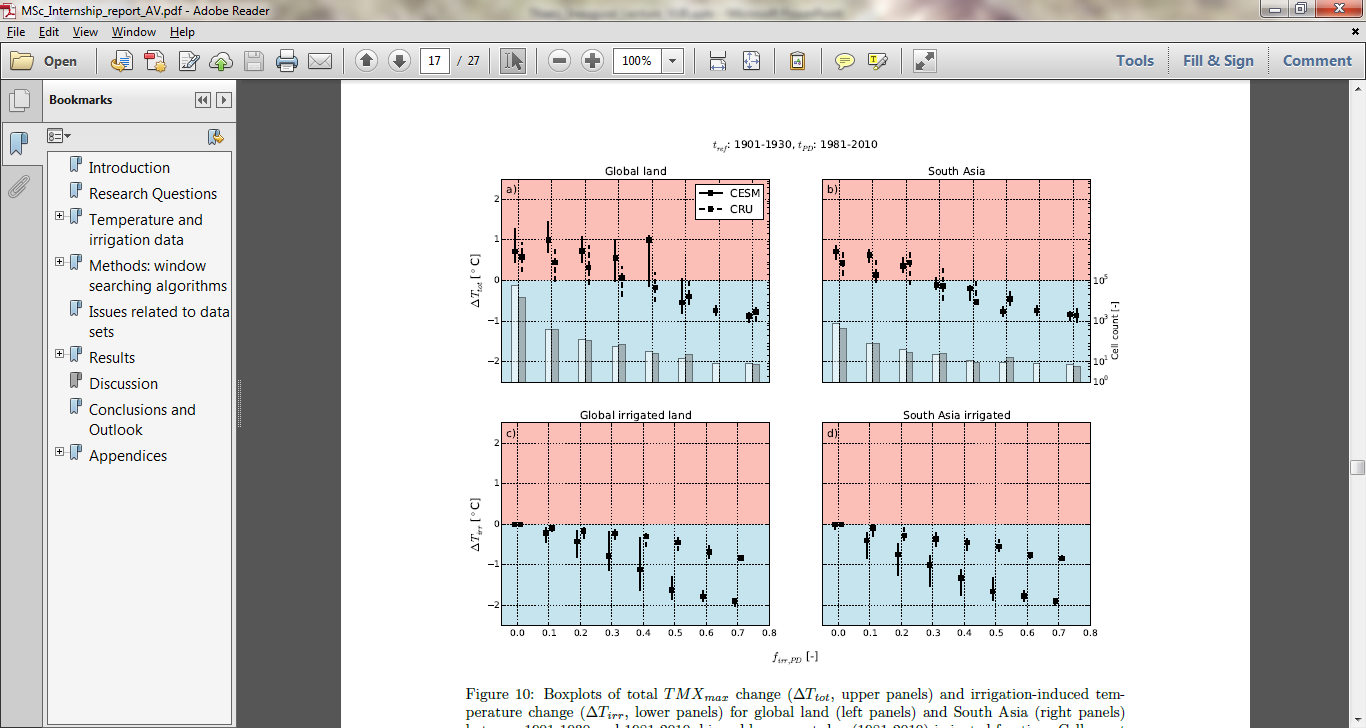 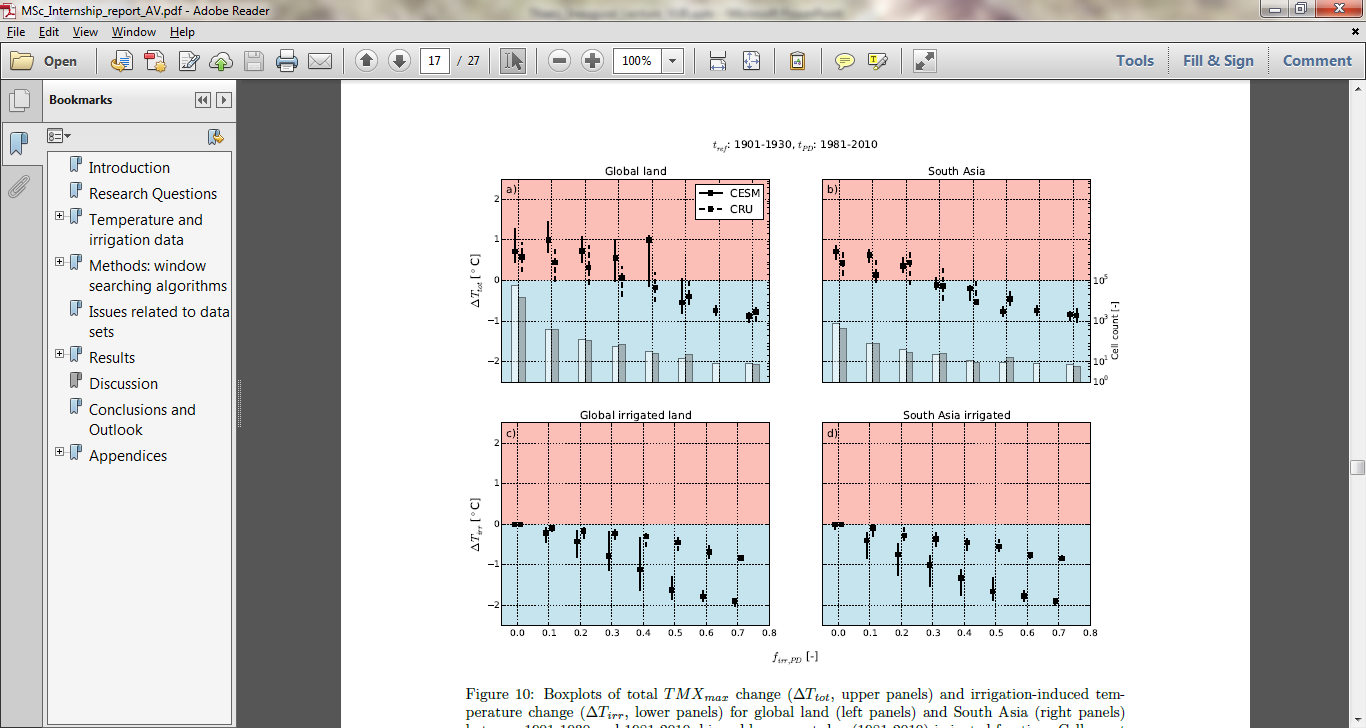 Daytime temperature during the hottest month of the year (Courtesy of Auke Visser)
67
La gestion des terres
Nous savons déjà que, en raison du changement climatique, la sévérité / fréquence des vagues de chaleur augmentera également (par exemple en Méditerranée)
Question importante: dans quelle mesure cela est-il contrecarré par l'irrigation
Concept central: rapport de probabilité (LR)
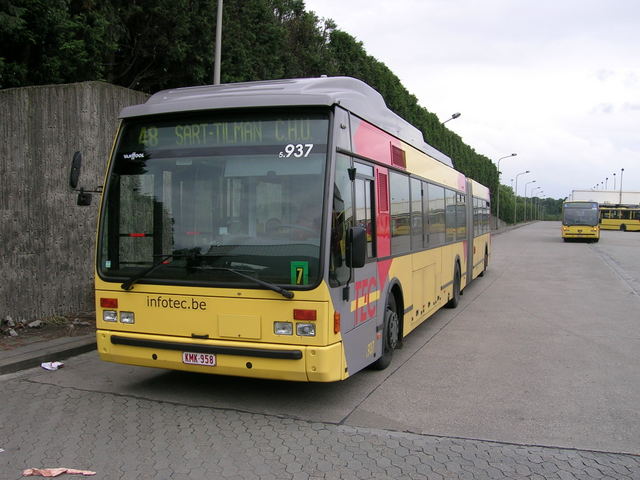 P. Ex.:  
Normalement, un jour sur 10, votre bus pour l'université est en retard; alors vous avez 10% de chance que votre bus soit en retard.
  Cependant, en raison de travaux routiers, votre bus est maintenant en retard une fois tous les deux jours. Puis la probabilité d'un bus en retard a augmenté à 50% dans la nouvelle situation.
  LR = 0.5 / 0.1  probabilité que votre bus soit en retard est maintenant cinq fois plus grande
68
La gestion des terres
Appliqué aux extrêmes climatiques:
 99e percentile de la température, donc les trois à quatre jours les plus chauds par an
 En raison de réchauffement de la planète, le LR a augmenté presque partout dans le monde.
Present-day warming
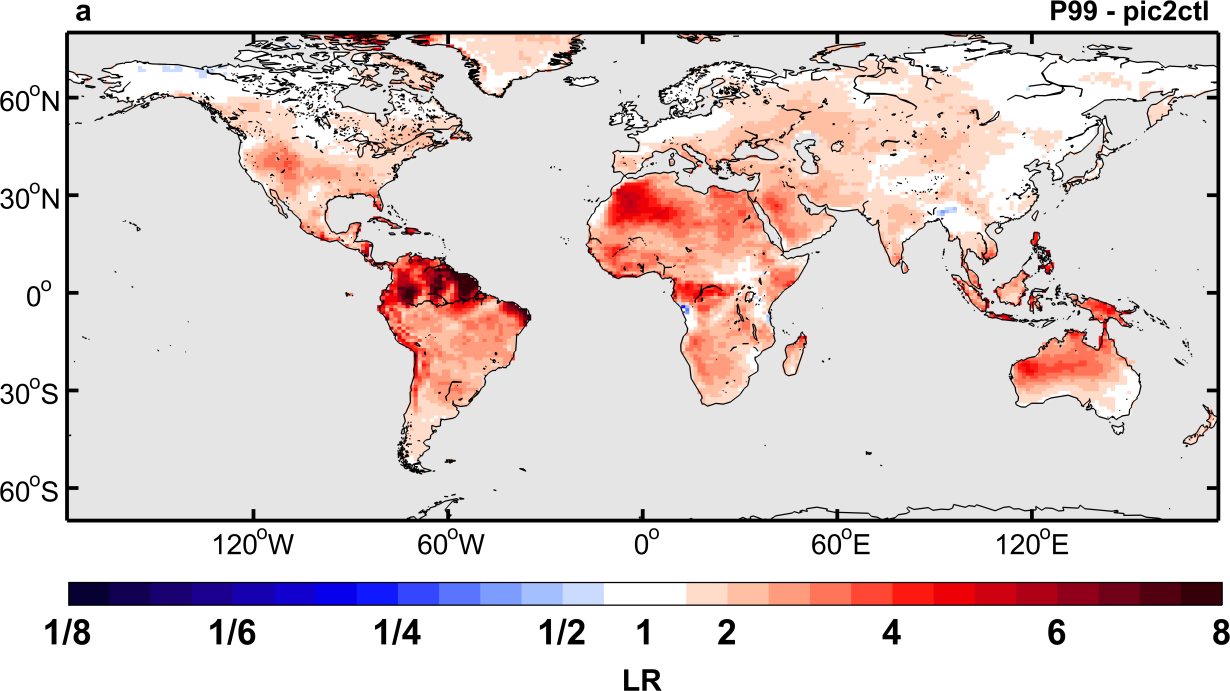 Hot extremes become less likely
Hot extremes become more likely
69
(Thiery et al., 2017)
La gestion des terres
Appliqué aux extrêmes climatiques:
 L'irrigation actuelle conduit cependant à une réduction de la probabilité (LR) de températures extrêmes.
 Surtout en Asie du Sud-Est
Present-day irrigation
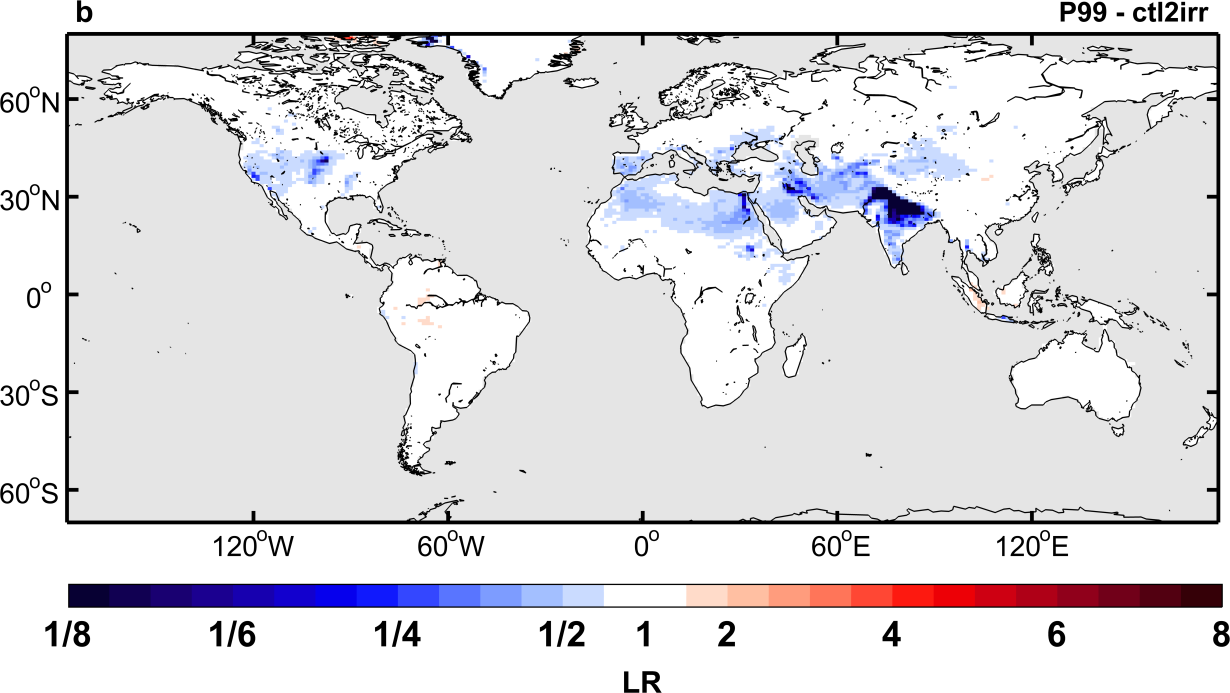 Hot extremes become less likely
Hot extremes become more likely
70
(Thiery et al., 2017)
La gestion des terres
Appliqué aux extrêmes climatiques:
 L'irrigation comme solution au réchauffement climatique?
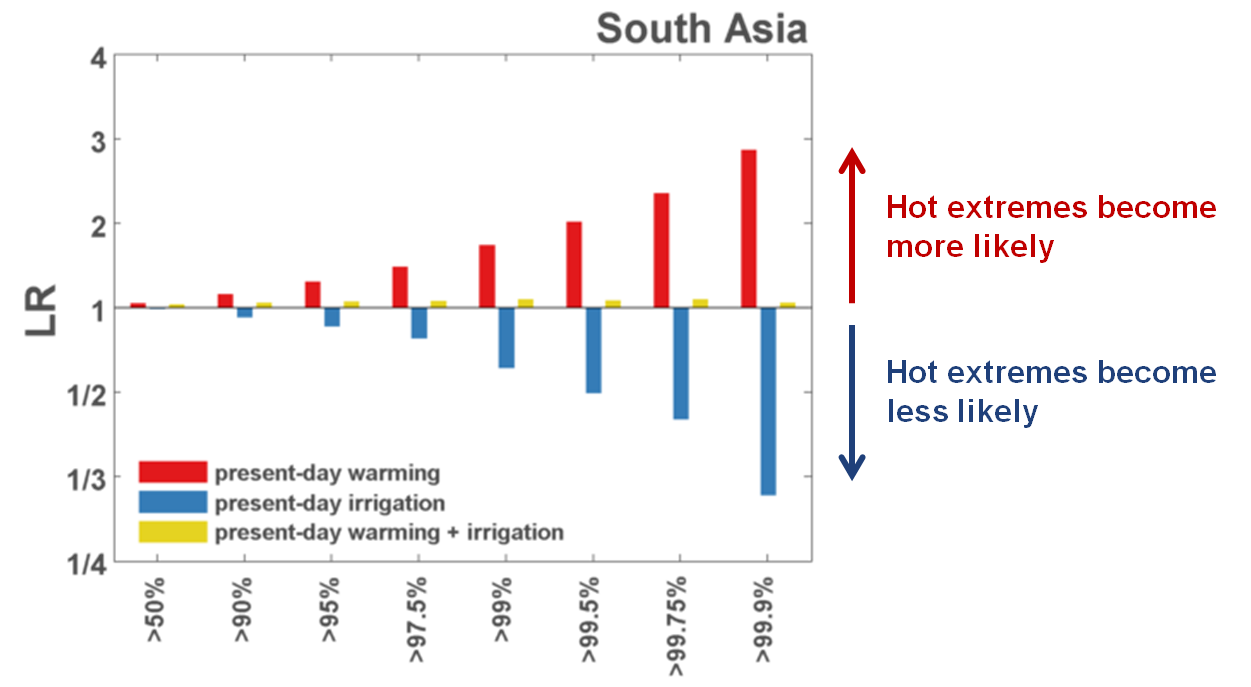 71
(Thiery et al., 2017)
La gestion des terres
Cycle saisonnier des changements des températures de surface sur les terres irriguées:
Inde: l'irrigation est surtout nécessaire pendant les mois secs du printemps. Pendant cette période de l'année, les rivières sont alimentées par les eaux de fonte de l'Himalaya et il y a suffisamment d'eau disponible pour l'irrigation.
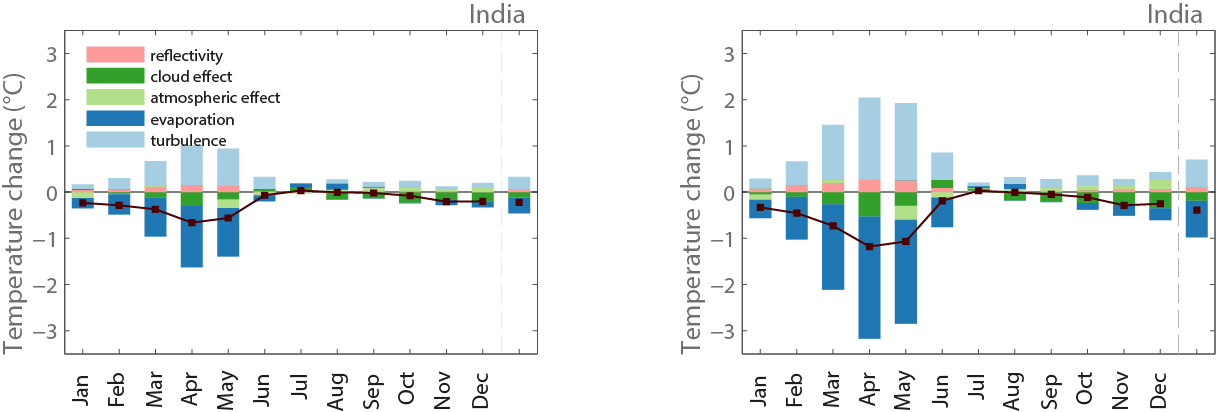 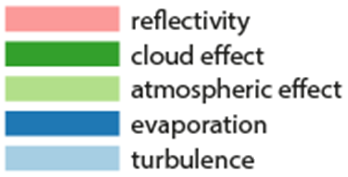 72
(Thiery et al., 2017, JGR)
La gestion des terres
Cycle saisonnier des changements des températures de surface sur les terres irriguées:
Méditerranée: irrigation est plus nécessaire pendant l'été chaud, c'est-à-dire lorsque les rivières sont déjà presque sec. Déjà aujourd'hui, 5 fois plus d'eau est utilisée pour l'irrigation que ce qui est disponible dans les rivières
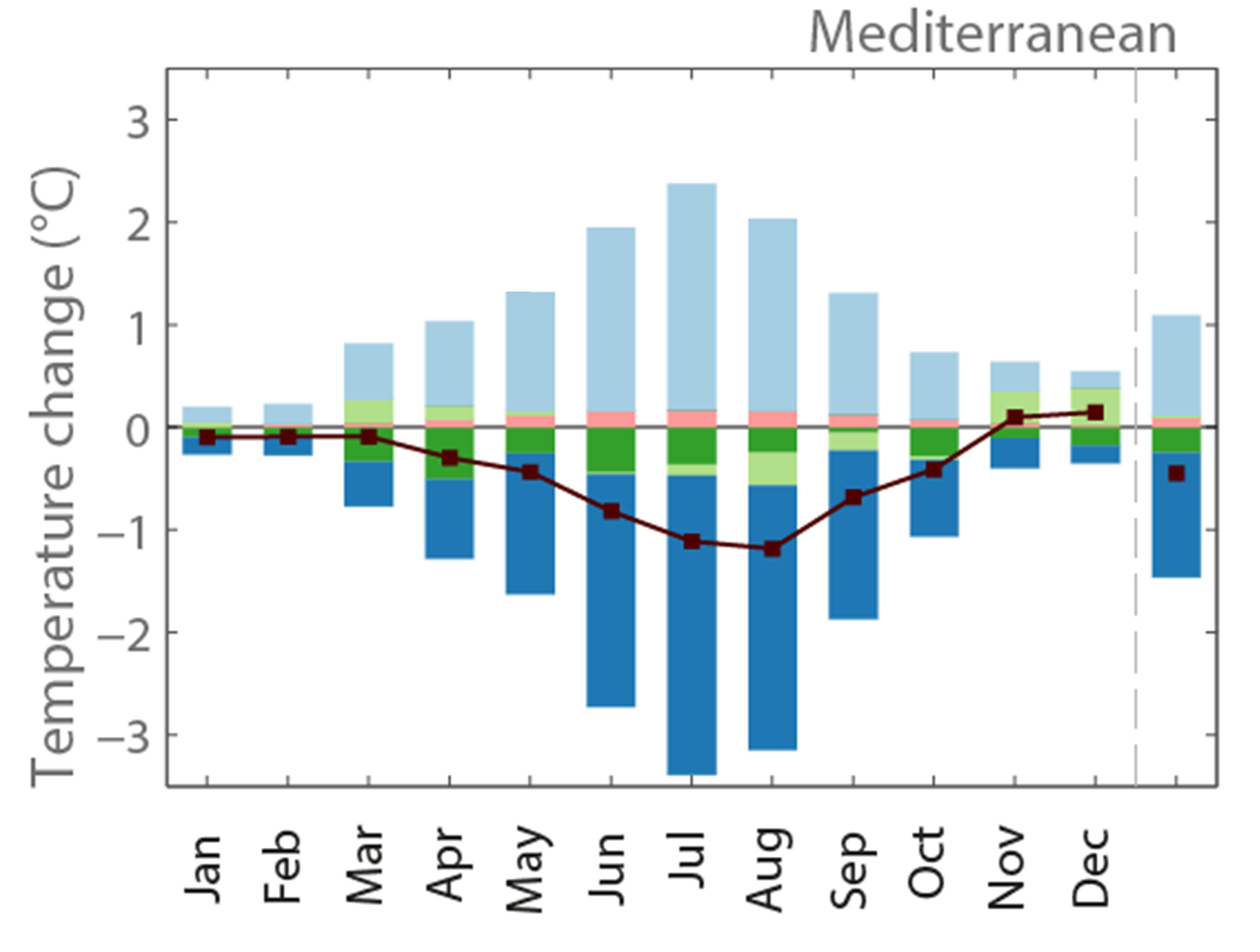 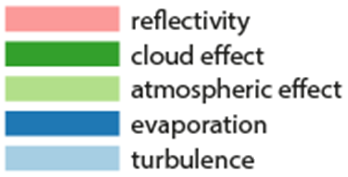 73
(Thiery et al., 2017, JGR)
La gestion des terres
 De plus, alors que la Méditerranée continue à s'assécher, nous aurons encore moins d'eau disponible à l'avenir. Nous pourrions même voir un réchauffement accéléré dans cette région si nous ne pouvons pas maintenir les taux d'irrigation actuels.
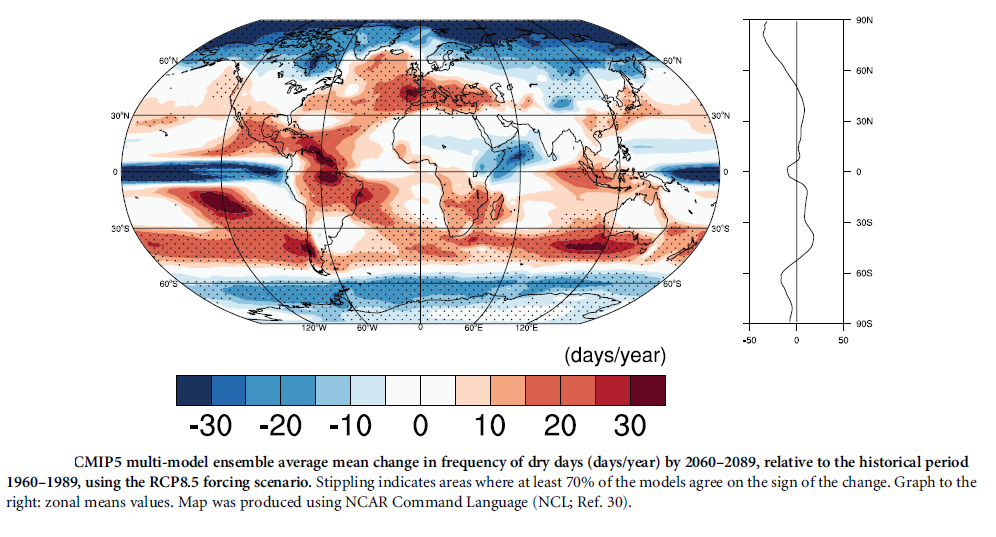 74
(Polade et al., 2014, SR)
La gestion des terres
Impact de l'irrigation sur les précipitations:
augmentation pour la plupart des régions irriguées (intensification du cycle hydrologique due à l'augmentation de l'apport d'humidité dans l'atmosphère)
Cependant, séchage en Asie du Sud (affaiblissement de la mousson indienne).
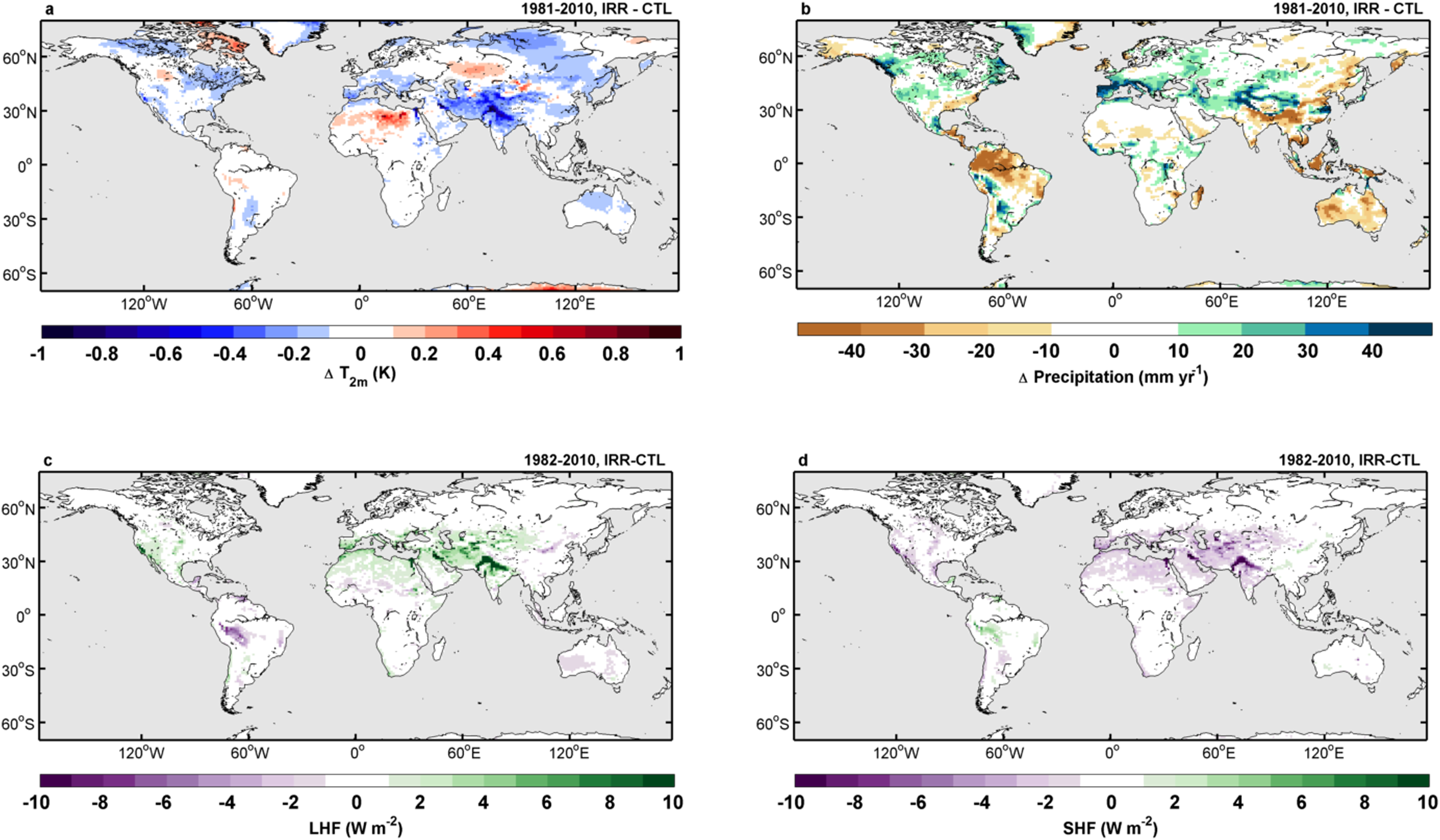 75
(Thiery et al., 2017, JGR)
La gestion des terres
Impact de l'irrigation sur les précipitations:
Cependant, séchage en Asie du Sud (affaiblissement de la mousson indienne).
 diminution du contraste entre terre et mer
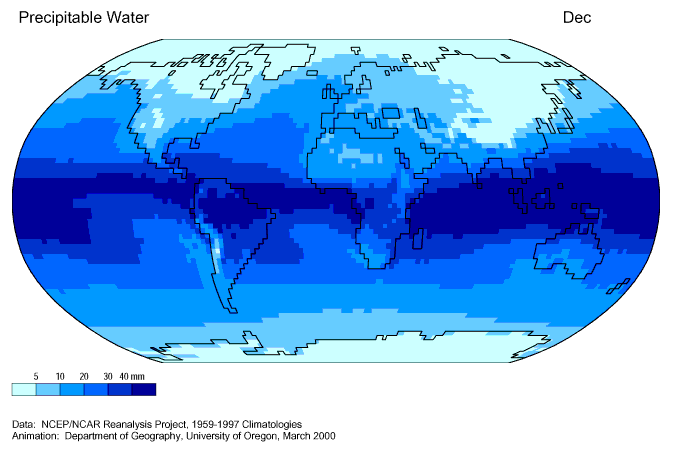 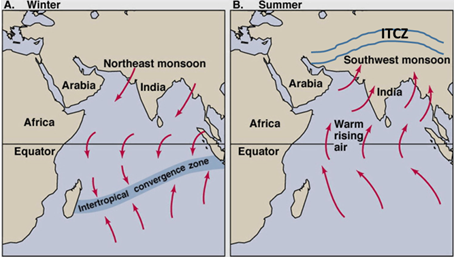 76
L’effet d’îlots de chaleur urbain
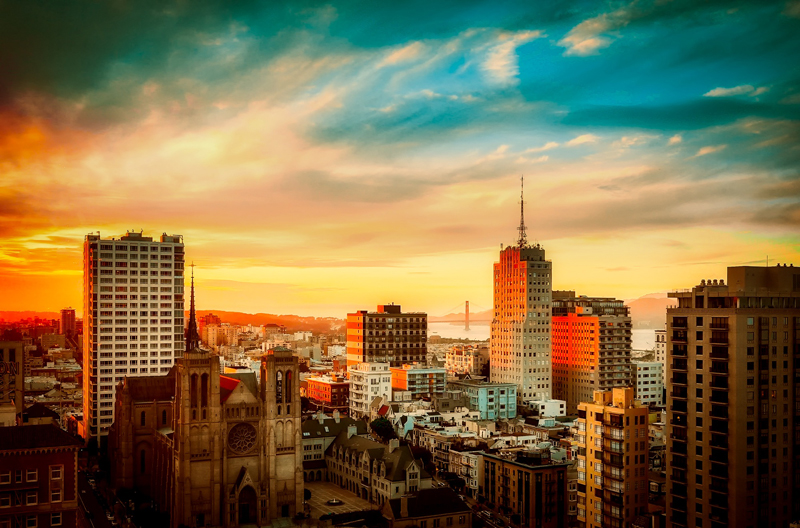 77
(https://nieuws.kuleuven.be/en/content/2017/climate-change-will-make-cities-suffer-from-extreme-heat-more-frequently)
L’effet d’îlots de chaleur urbain
Les effets du réchauffement climatique ont tendance à être plus importants dans les villes que dans les zones rurales…
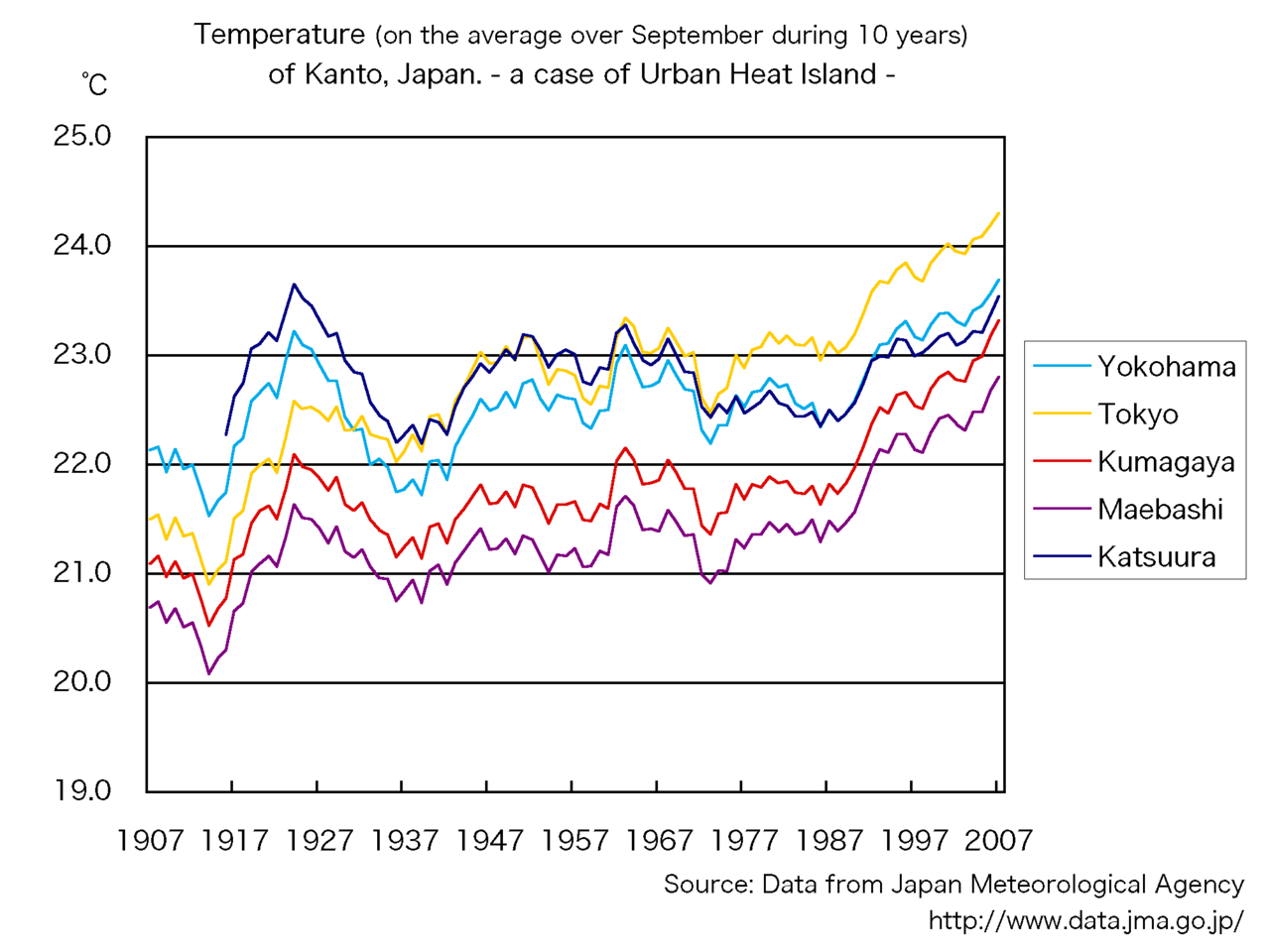 Tokyo, an example of an urban heat island. Normal temperatures of Tokyo go up more than those of the surrounding area.
78
L’effet d’îlots de chaleur urbain
Les températures relativement plus chaudes dans les villes par rapport au site du pays environnant s'appellent l'effet d'îlot de chaleur urbain (« Urban Heat Island » = UHI)
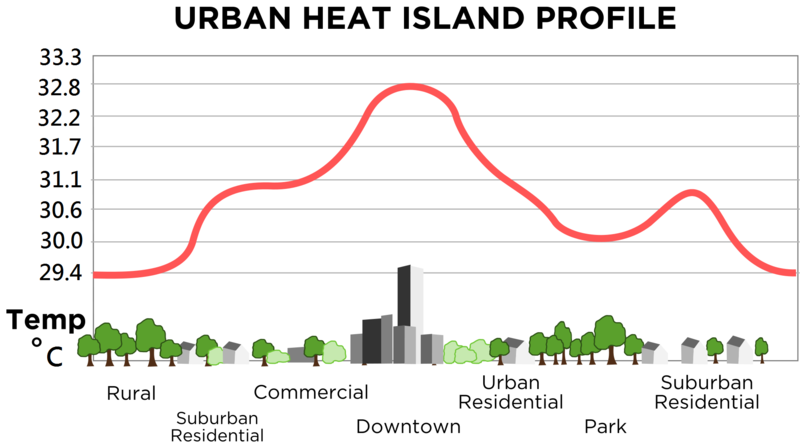 79
(https://hr.wikipedia.org/wiki/Datoteka:Urban_heat_island_(Celsius).png)
L’effet d’îlots de chaleur urbain
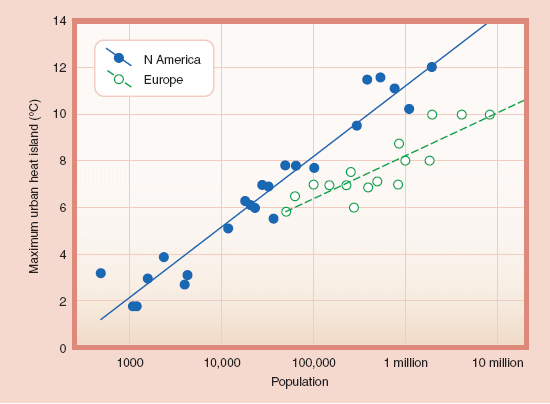 Magnitude of the urban heat island as a temperature difference between a city and its surroundings, for clear sky and light wind conditions, plotted as a function of city population. The different slopes of the relationship differ for cities in different parts of the world. This difference results from differences in the urban characteristics, the characteristics of the rural surroundings, and the prevailing climate.
80
(http://www.geocoops.com/urban-microclimates.html)
Causes de l'effet UHI
L'effet UHI a plusieurs causes:
La libération de chaleur anthropique, par ex. en raison de la circulation  Souvent seulement d'importance secondaire
	 Impact sur l'atmosphère locale!
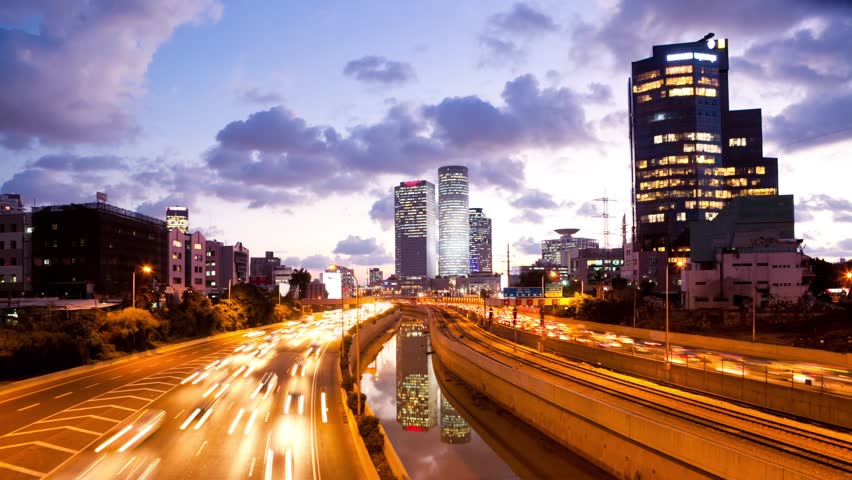 81
Causes de l'effet UHI
L'effet UHI a plusieurs causes:
Albédo et émissivité: les surfaces foncées absorbent plus de rayonnement solaire  les concentrations urbaines de routes et de bâtiments chauffent plus que les zones rurales pendant la journée
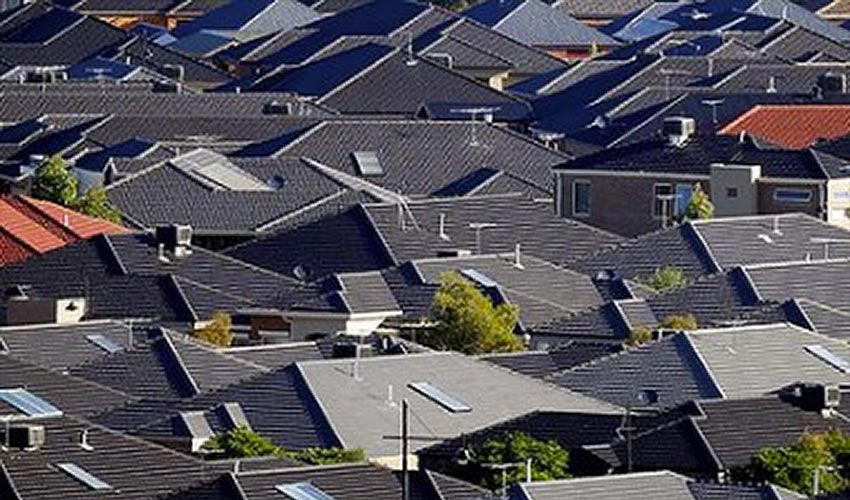 82
Causes de l'effet UHI
L'effet UHI a plusieurs causes:
Albédo et émissivité: les surfaces foncées absorbent plus de rayonnement solaire  les concentrations urbaines de routes et de bâtiments chauffent plus que les zones rurales pendant la journée
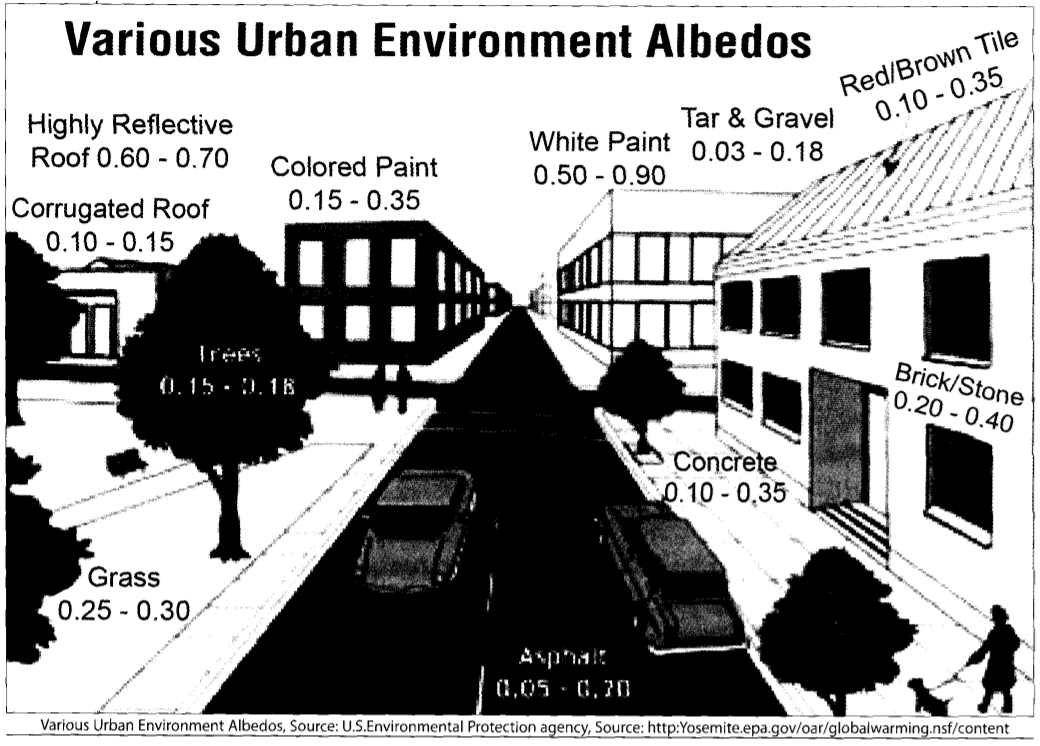 83
(Valsson & Bharat, 2009)
Causes de l'effet UHI
L'effet UHI a plusieurs causes:
Propriétés thermiques: densité, capacité calorifique spécifique et conductivité thermique des matériaux de la ville par rapport aux conditions naturelles  Aussi impact sur le bilan énergétique
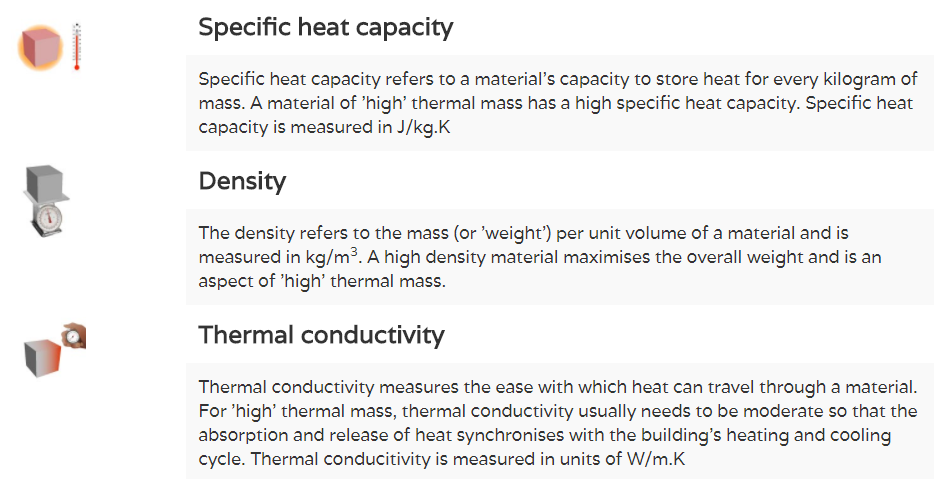 84
(http://www.greenspec.co.uk/building-design/thermal-mass/)
Causes de l'effet UHI
L'effet UHI a plusieurs causes:
Propriétés thermiques: densité, capacité calorifique spécifique et conductivité thermique des matériaux de la ville par rapport aux conditions naturelles  Aussi impact sur le bilan énergétique
P. ex. capacité calorifique spécifique :
Sol (sec – humide): 800-1480 J/kg/K
Air (300 K): 718 J/kg/K
Béton:  880 J/kg/K
Verre: 840 J/kg/K
85
Causes de l'effet UHI
L'effet UHI a plusieurs causes:
Propriétés thermiques: densité, capacité calorifique spécifique et conductivité thermique des matériaux de la ville par rapport aux conditions naturelles  Aussi impact sur le bilan énergétique
P.ex. Conductivité thermique
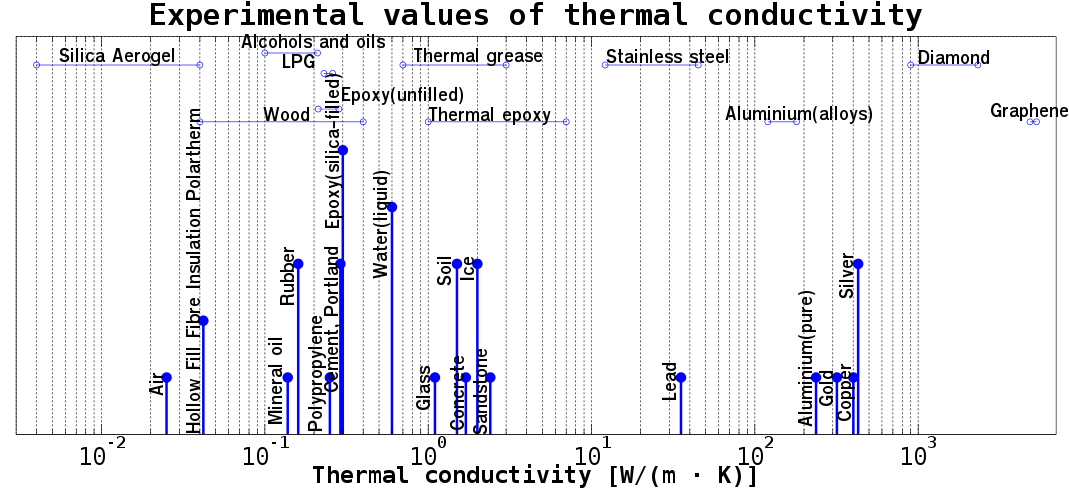 86
Causes de l'effet UHI
L'effet UHI a plusieurs causes:
Propriétés thermiques: densité, capacité calorifique spécifique et conductivité thermique des matériaux de la ville par rapport aux conditions naturelles  Aussi impact sur le bilan énergétique
Effet de densité/masse!
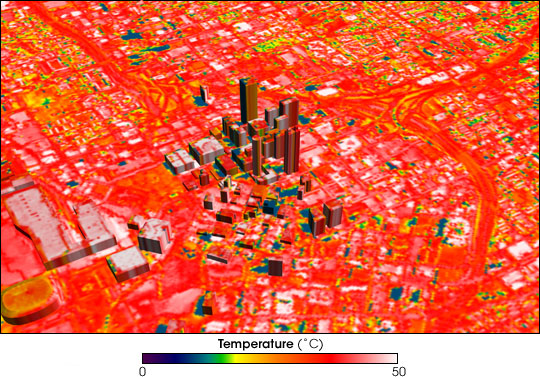 87
(https://en.wikipedia.org/wiki/Urban_heat_island#/media/File:Atlanta_thermal.jpg)
Causes de l'effet UHI
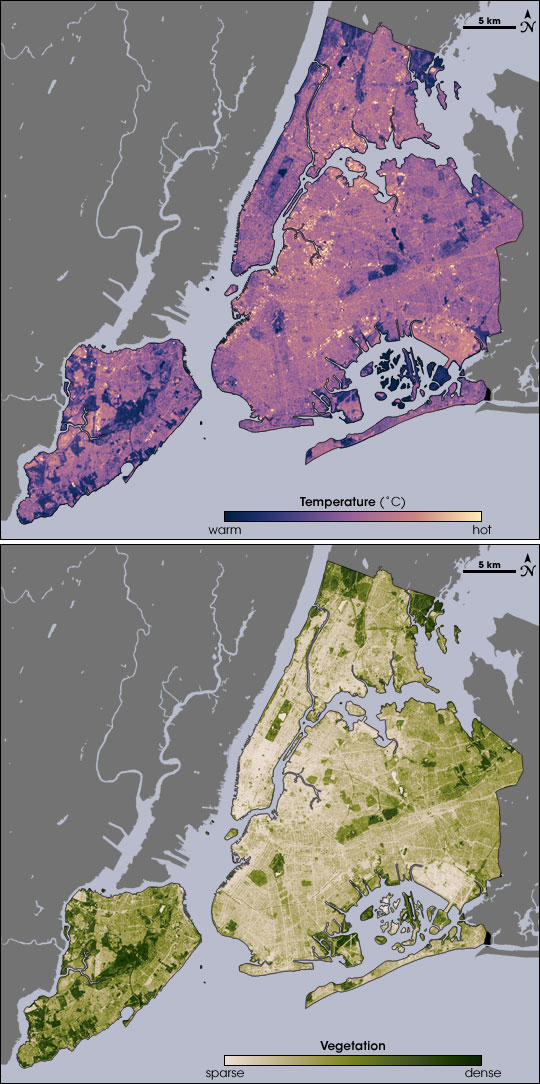 L'effet UHI a plusieurs causes:
Manque de végétation Moins d'évapotranspiration (chaleur sensible au lieu de réchauffement latent) Moins d'ombre Abaissement de l’absorption du CO2
Thermal (top) and vegetation (bottom) locations around New York City via infrared satellite imagery. A comparison of the images shows that where vegetation is dense, temperatures are cooler.
88
(https://en.wikipedia.org/wiki/Urban_heat_island#/media/File:Newyork_heat_island.jpg)
Causes de l'effet UHI
L'effet UHI a plusieurs causes:
Effets géométriques: l'effet de «Urban Canyon »
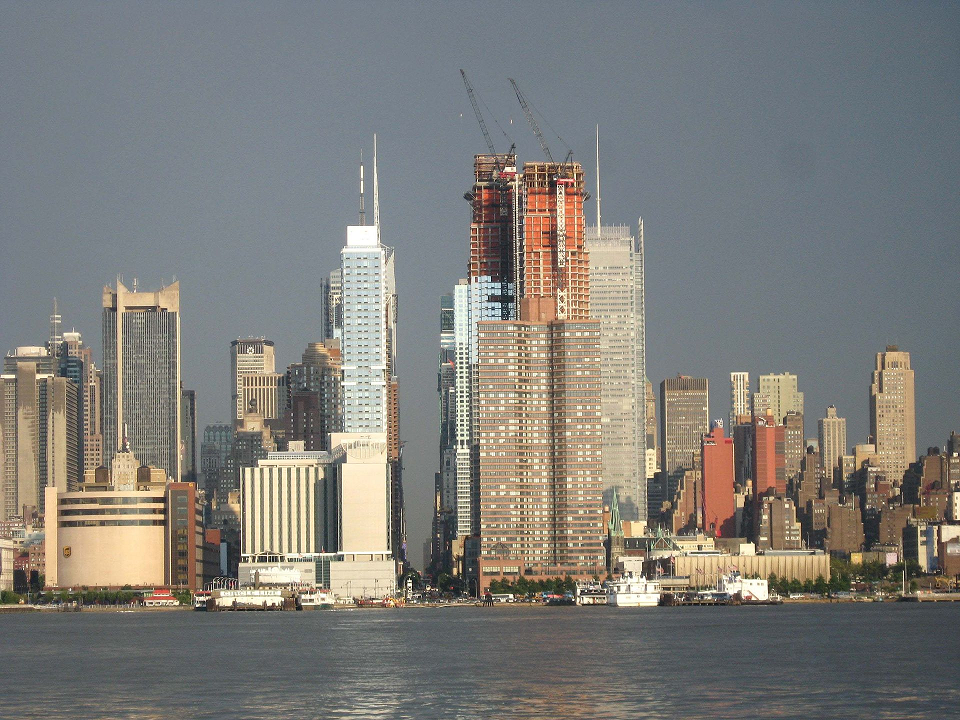 An urban canyon at 42nd Street, Manhattan, New York City
89
(https://en.wikipedia.org/wiki/Street_canyon#/media/File:W42nd_Street_canyon_jeh.JPG)
Causes de l'effet UHI
L'effet UHI a plusieurs causes:
Effets géométriques: l'effet de «Urban Canyon »  les bâtiments élevés fournissent de multiples surfaces pour la réflexion et l'absorption de la lumière du soleil, augmentant l'efficacité avec laquelle les zones urbaines sont chauffées
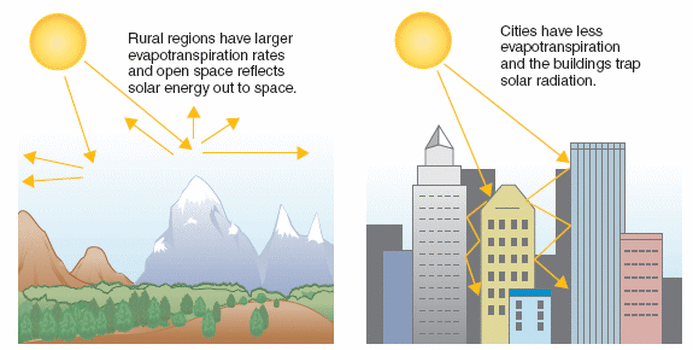 90
(http://www.geocoops.com/urban-microclimates.html)
Causes de l'effet UHI
L'effet UHI a plusieurs causes:
Effets géométriques: “Sky View blocking” La nuit, les surfaces perdent de la chaleur principalement par rayonnement vers le ciel relativement plus frais  bloqué par les bâtiments dans une zone urbaine
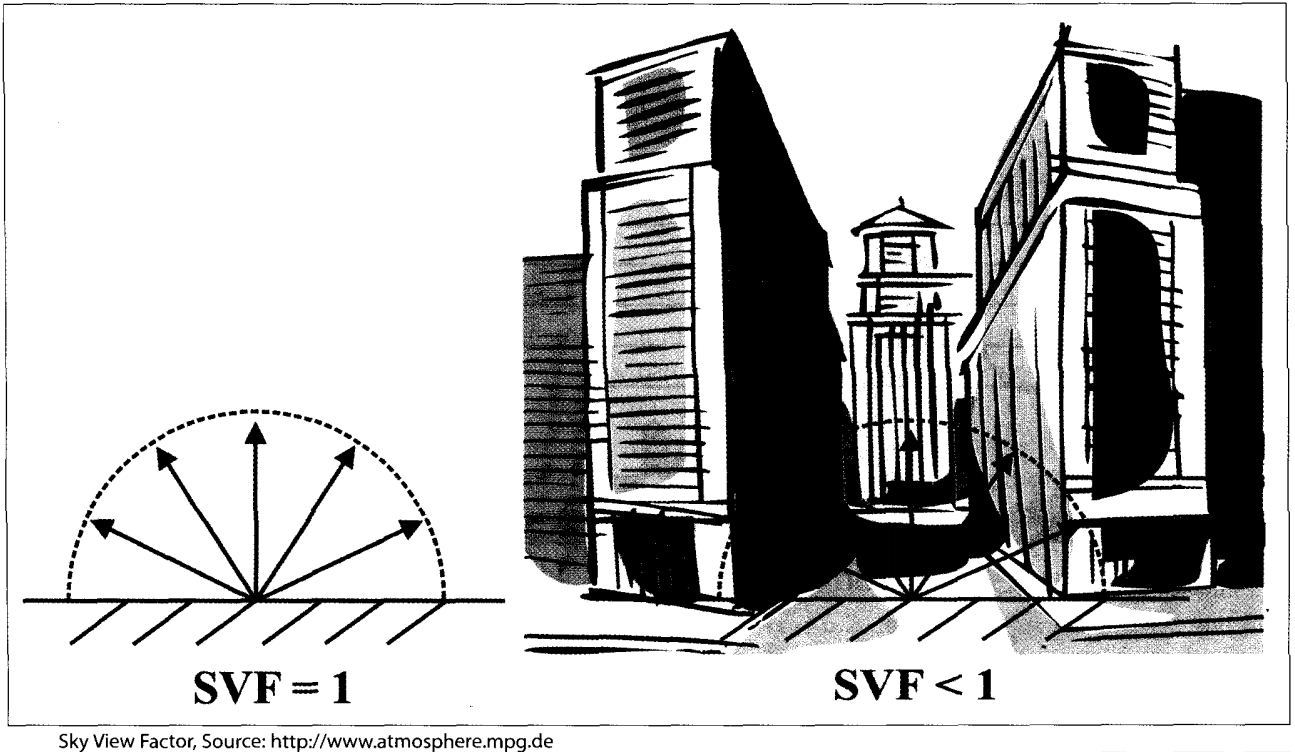 91
(Valsson & Bharat, 2009)
Causes de l'effet UHI
L'effet UHI a plusieurs causes:
Effets géométriques: blocage du vent  limite le refroidissement par convection / advection?  empêche les polluants de se dissiper, par ex. O3: modifie les propriétés radiatives de l'atmosphère
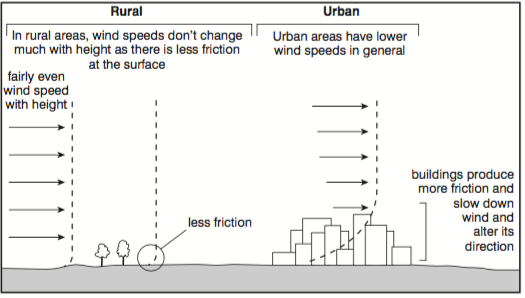 92
(http://www.geocoops.com/urban-microclimates.html)
Causes de l'effet UHI
L'effet UHI a plusieurs causes:
Effets géométriques: blocage du vent  limite le refroidissement par convection / advection?  empêche les polluants de se dissiper, par ex. O3: modifie les propriétés radiatives de l'atmosphère 
	 Dynamique du vent complexe
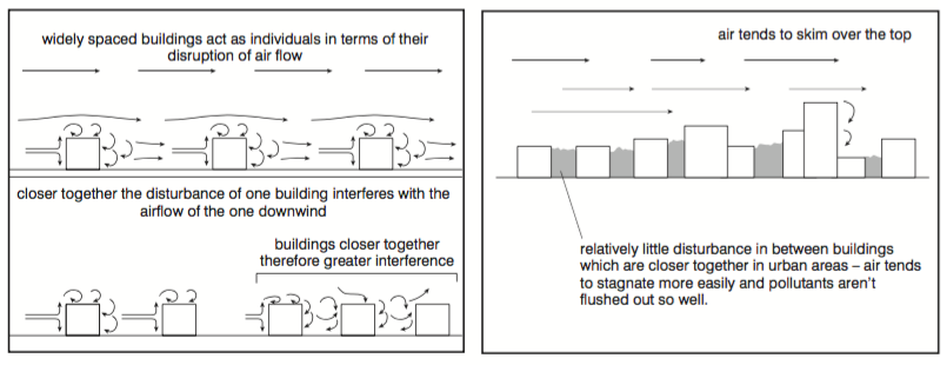 93
(http://www.geocoops.com/urban-microclimates.html)
Causes de l'effet UHI
94
(http://www.geocoops.com/urban-microclimates.html)
Causes de l'effet UHI
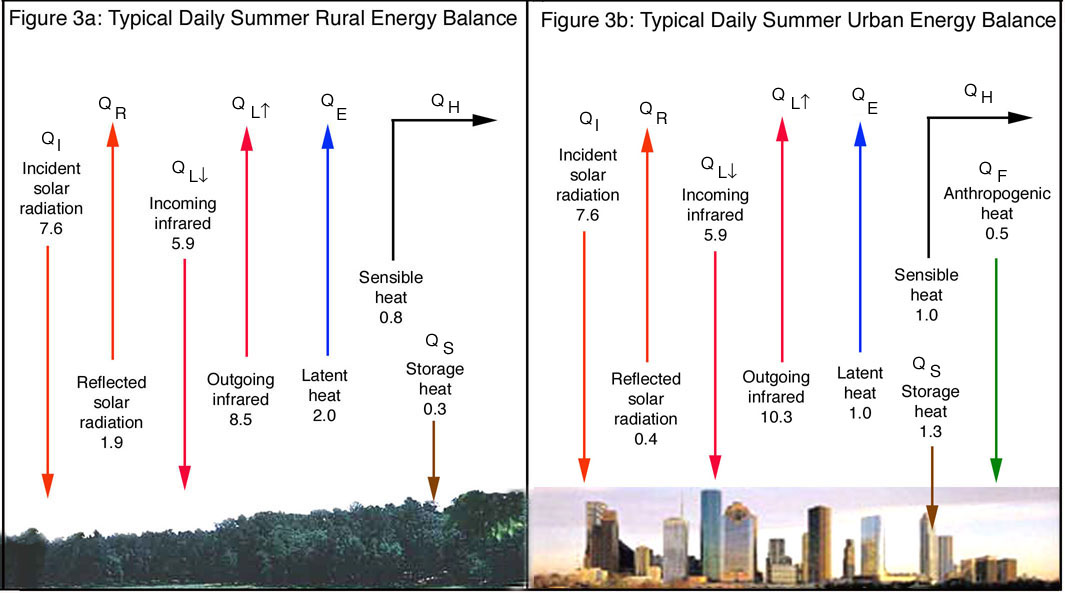 Left: Energy balance for a typical natural landscape in a rural location near Houston, Texas. Right: Energy budget for an urban area such as Houston
95
(http://www.ruf.rice.edu/~sass/UHI.html)
L'effet UHI: comportement diurne
Les îlots de chaleur urbains augmentent les températures de l'air nocturne plus que les températures pendant le jour
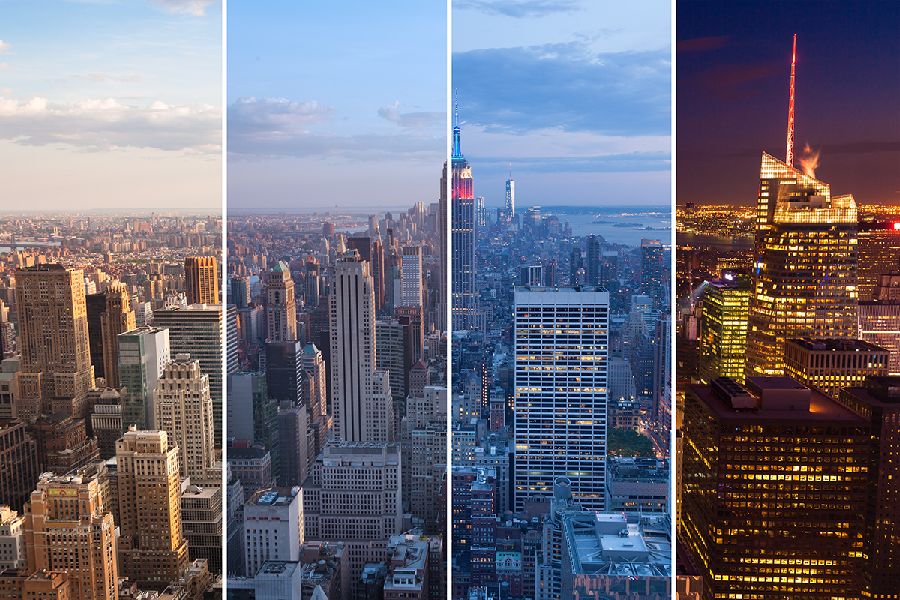 96
L'effet UHI: comportement diurne
Un peu paradoxal:
La différence de température de l'air entre la ville et les environs est plus grande la nuit et plus petite pendant la journée.
L'inverse est vrai pour les températures de surface des bâtiments et des infrastructures
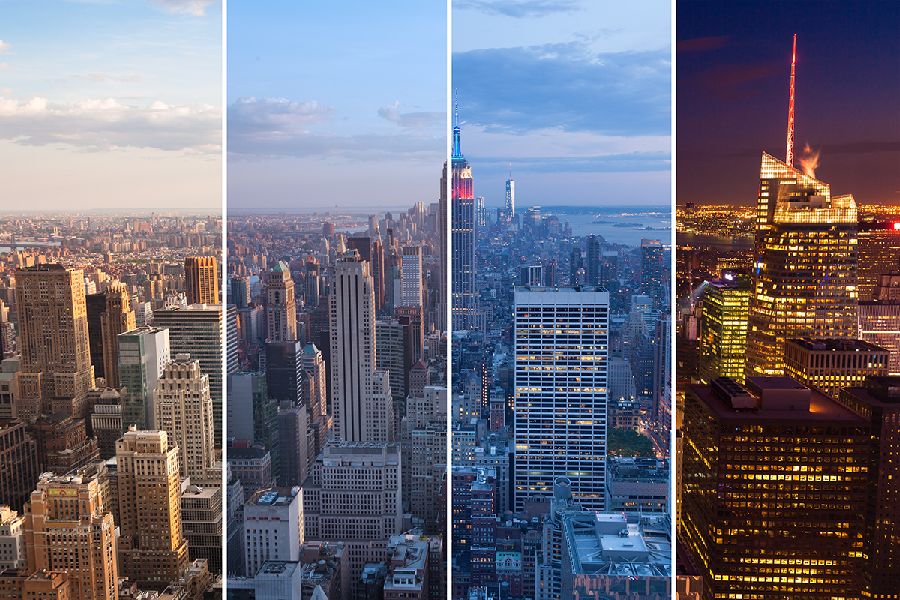 97
L'effet UHI: comportement diurne
Jour (surtout quand le ciel est sans nuage):
les surfaces urbaines sont réchauffées par l'absorption du rayonnement solaire.
En raison de leurs capacités thermiques élevées, les surfaces urbaines agissent comme un réservoir géant d'énergie thermique. (par exemple le béton peut contenir environ 2 000 fois plus de chaleur qu'un volume équivalent d'air!)
La température de surface de jour élevée au sein de l'UHI est facilement visible grâce à la télédétection thermique
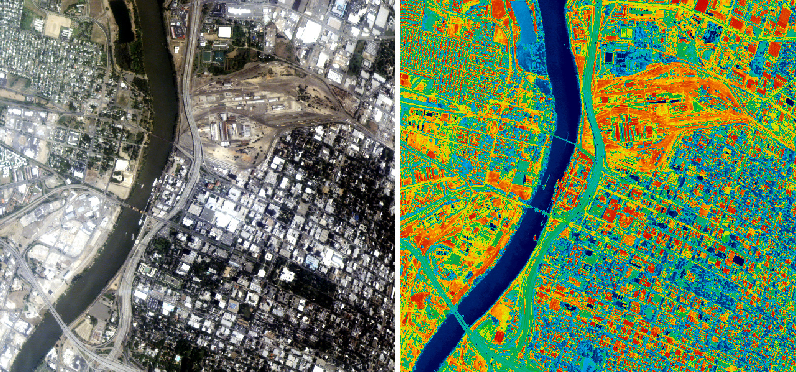 98
(https://weather.msfc.nasa.gov/urban/urban_remote_sensing.html)
L'effet UHI: comportement diurne
La nuit, la situation s'inverse:
Refroidissement radiatif  « Sky View blocking »
les surfaces chaudes gardent l'air près de la surface chaude aussi
La convection diminue en l'absence de chauffage solaire et la couche limite urbaine commence à se stabiliser.
Si une stabilisation suffisante se produit, une couche d'inversion est formée. Cela peut piéger l'air urbain près de la surface.
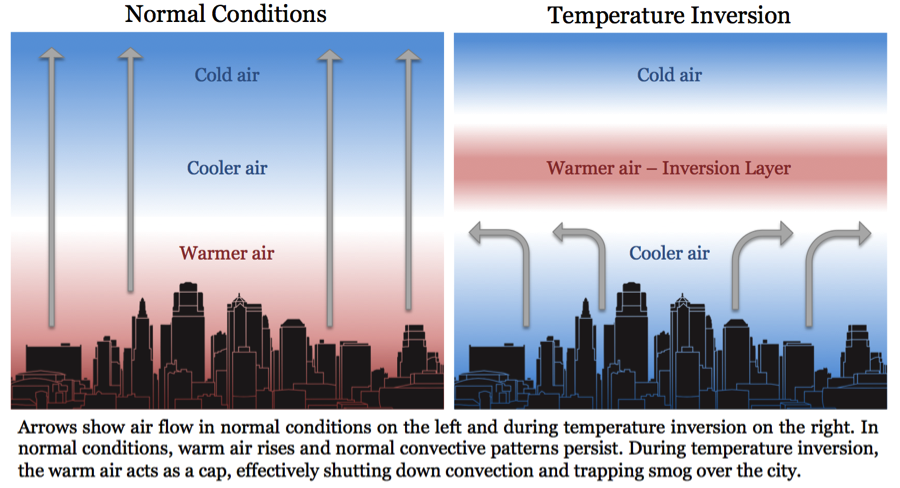 99
(http://understoryweather.com/understory-captures-evidence-of-temperature-inversion-in-kansas-city/)
L'effet UHI: comportement diurne
Note: cette formation d‘une inversion n'est généralement pas le résultat de l'effet UHI mais peut avoir d'autres causes (voir partie 2)
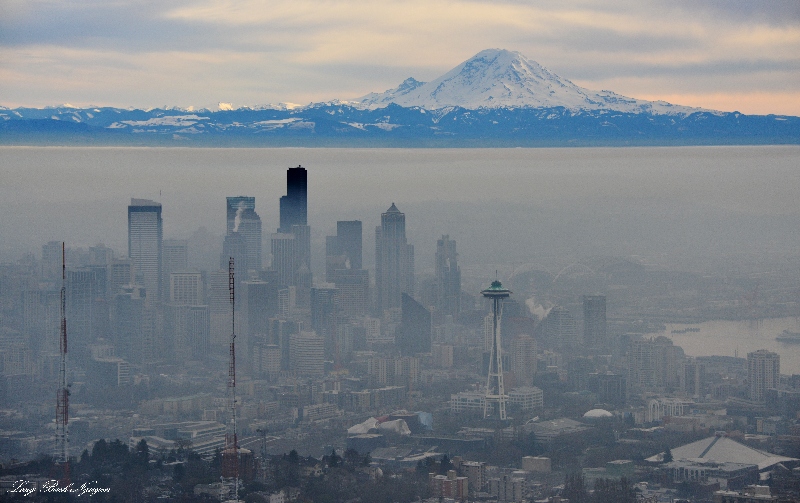 Downtown Seattle, Temperature Inversion, Mount Rainier, Washington (© Long Bach Nguyen)
100
L'effet UHI: variations saisonnières
L’effet UHI varie également selon les saisons:
Été: conditions avec ciel clair / rayonnement solaire intense, conditions de vent calmes
Mais souvent prononcé pendant l’hiver aussi bien: les vitesses de vent inférieures dans les villes, la rétention de neige plus courte (albedo)
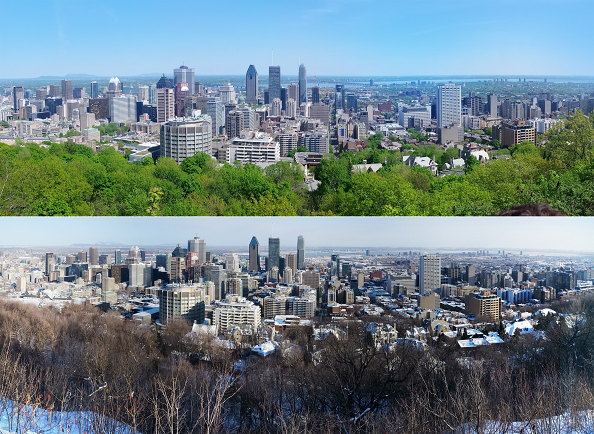 101
L'effet UHI: variations saisonnières
L’effet UHI varie également selon les saisons:
Les régions ayant des saisons humides et sèches distinctes présenteront un effet UHI plus important pendant la saison sèche.
La capacité calorifique du sol humide est beaucoup plus élevée que celle du sol sec. En conséquence, les sols ruraux humides refroidiront plus lentement que les sols ruraux secs et agiront pour minimiser la différence de température nocturne entre les régions urbaines et rurales.
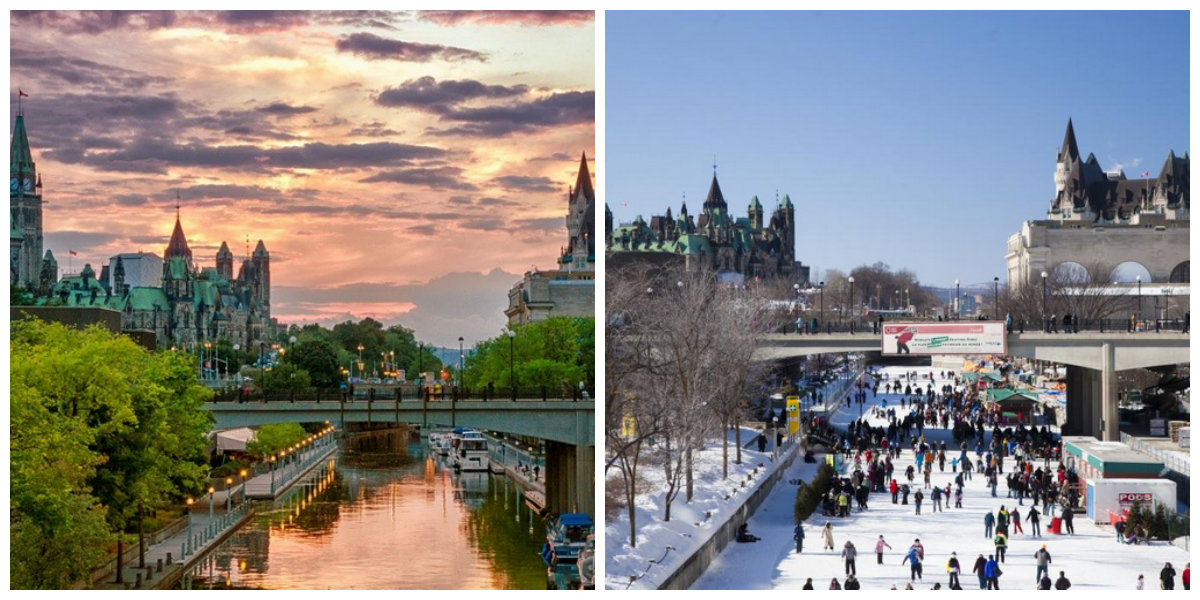 102
Étude de cas pour la Belgique
103
Étude de cas pour la Belgique
104
(Wouters et al., 2017)
Étude de cas pour la Belgique
Comment cela évoluera-t-il dans le futur?
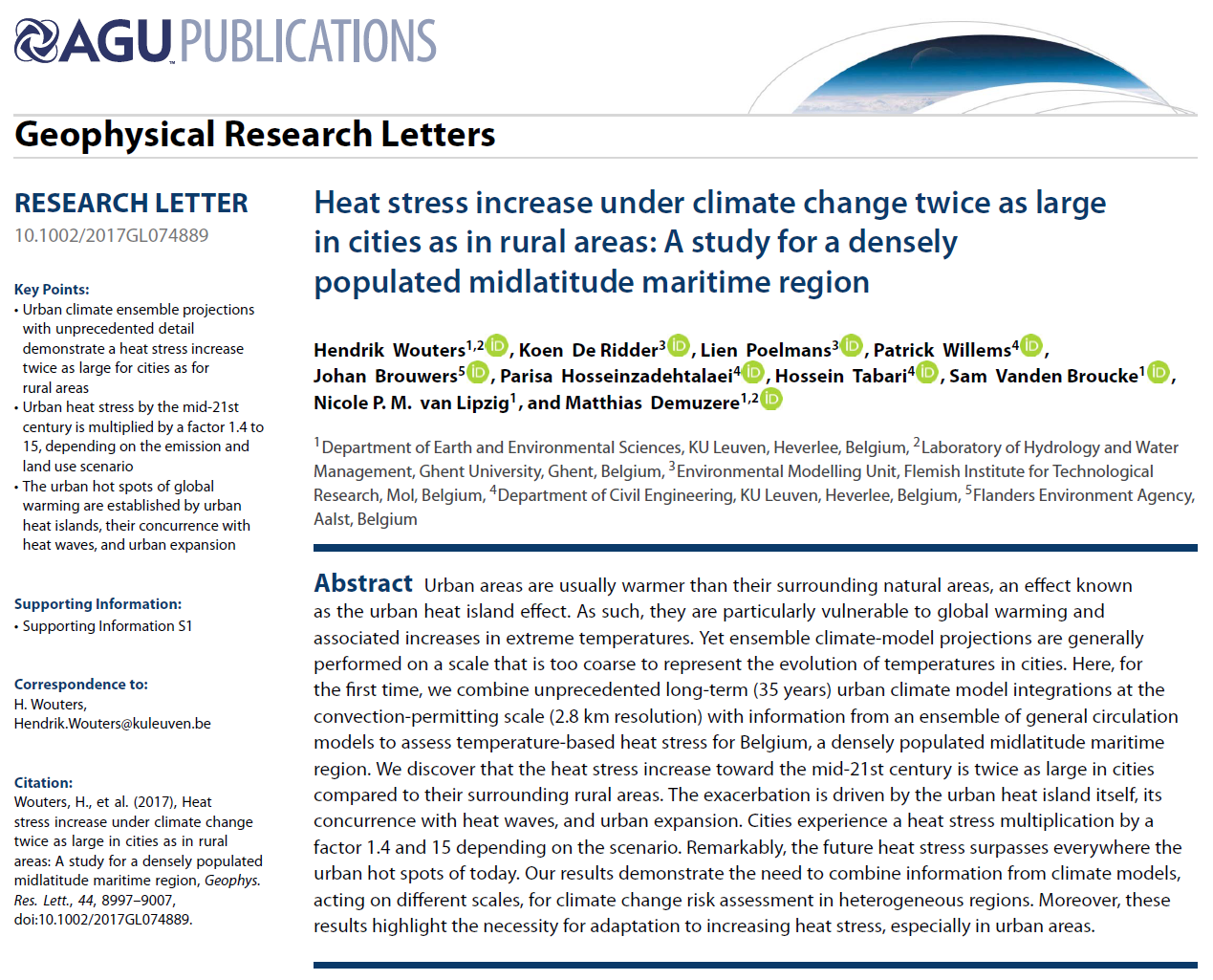 105
(Wouters et al., 2017)
Étude de cas pour la Belgique
 Comment cela évoluera-t-il dans le futur?
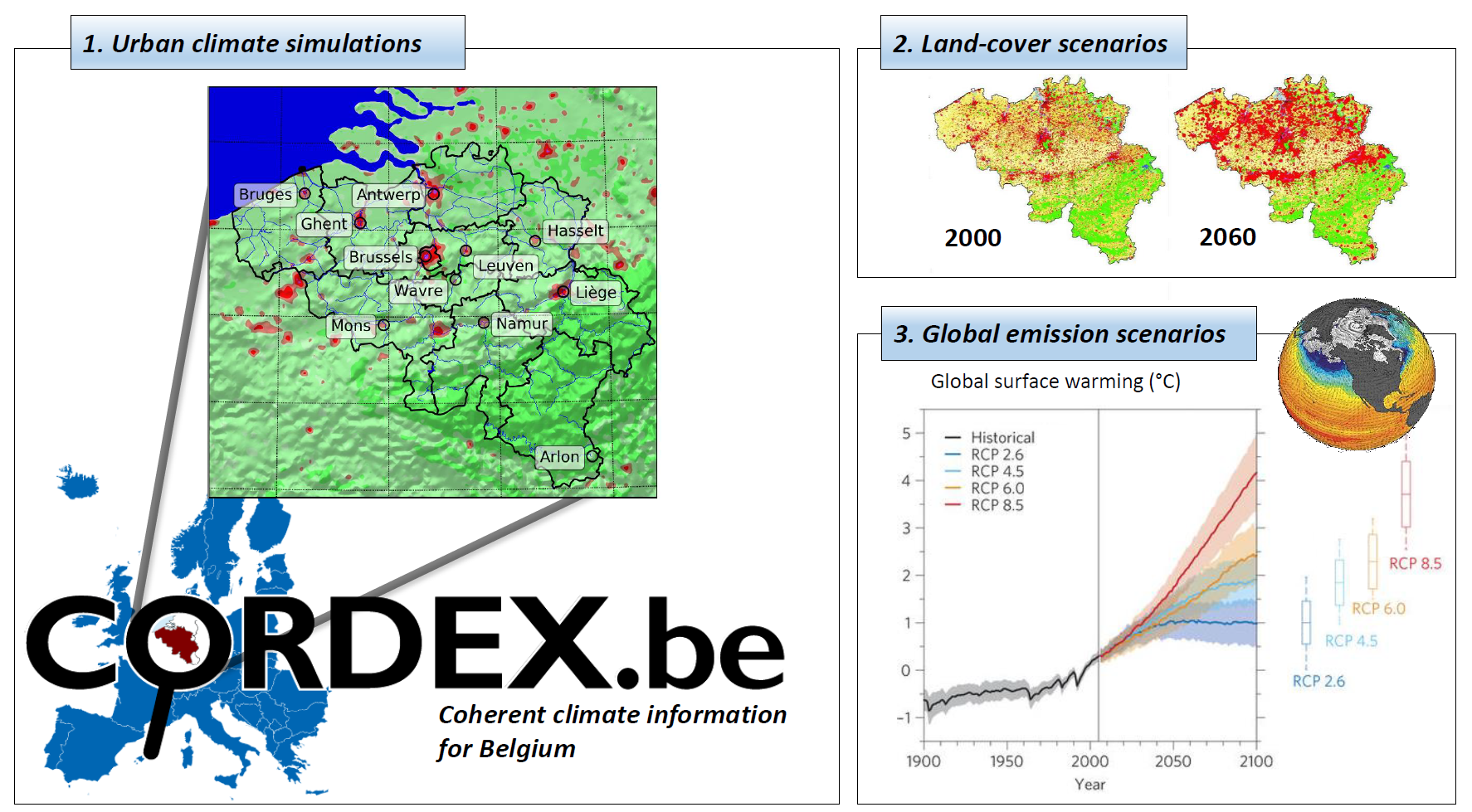 106
(Wouters et al., 2017)
Étude de cas pour la Belgique
Indicateur:  Le nombre de jours de canicule:
Température minimale journalière: au-dessus de 18.2 ° C
Température maximale journalière: au-dessus de 29.6 ° C
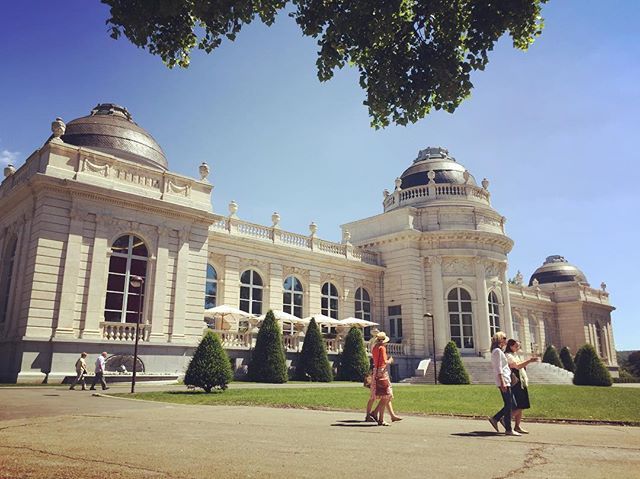 107
Étude de cas pour la Belgique
Situation actuelle:
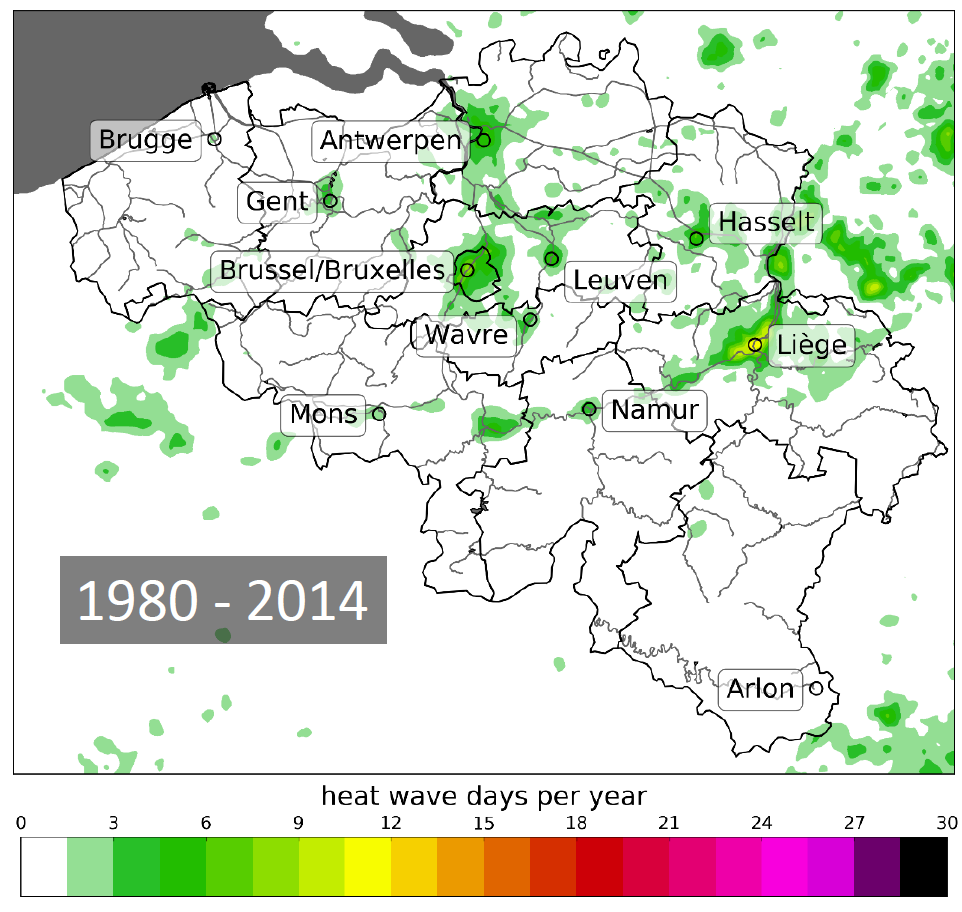 108
(Wouters et al., 2017)
Étude de cas pour la Belgique
Prévu dans un scénario de changement climatique moyen / réaliste:
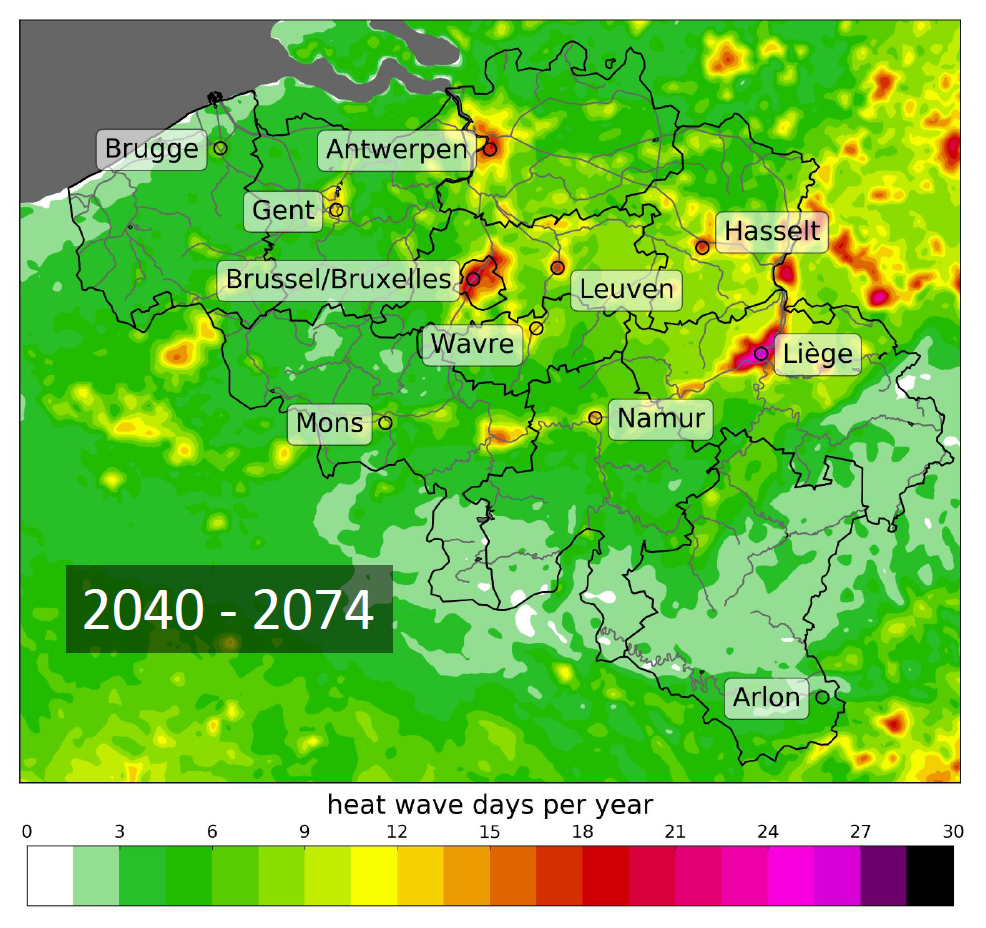 109
(Wouters et al., 2017)
Étude de cas pour la Belgique
Prédit sous un scénario de changement climatique pessimiste:
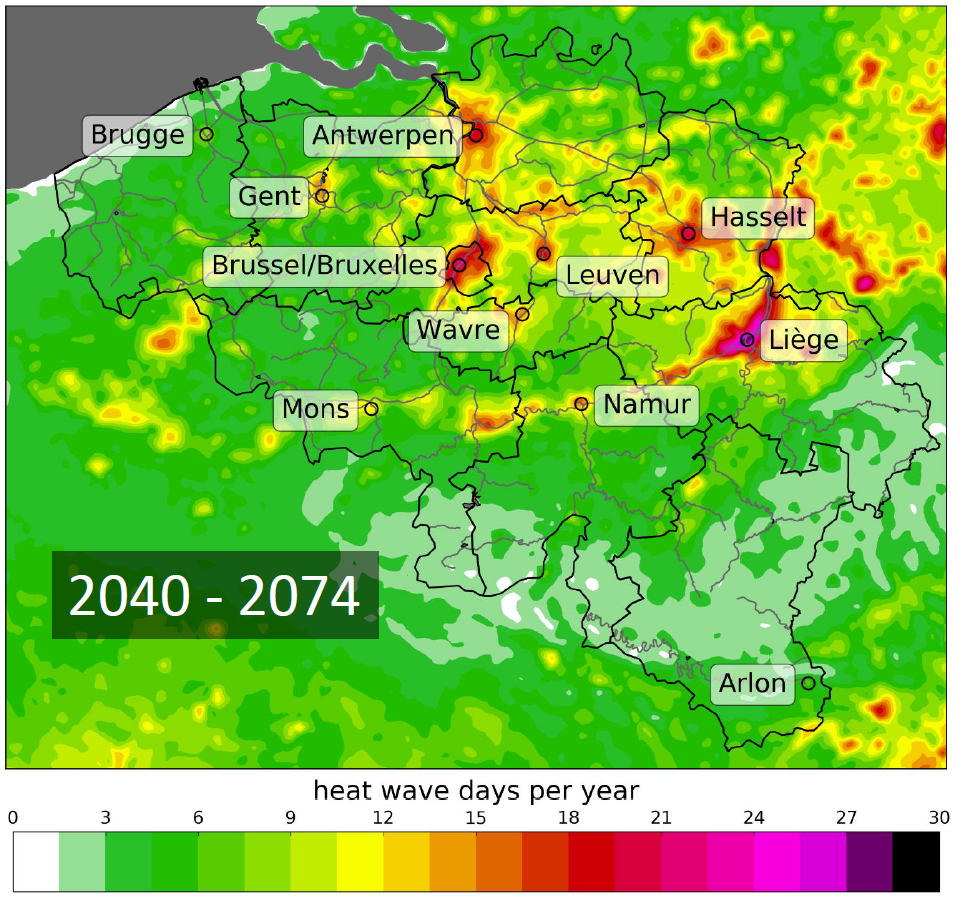 110
(Wouters et al., 2017)
Étude de cas pour la Belgique
Aperçu:
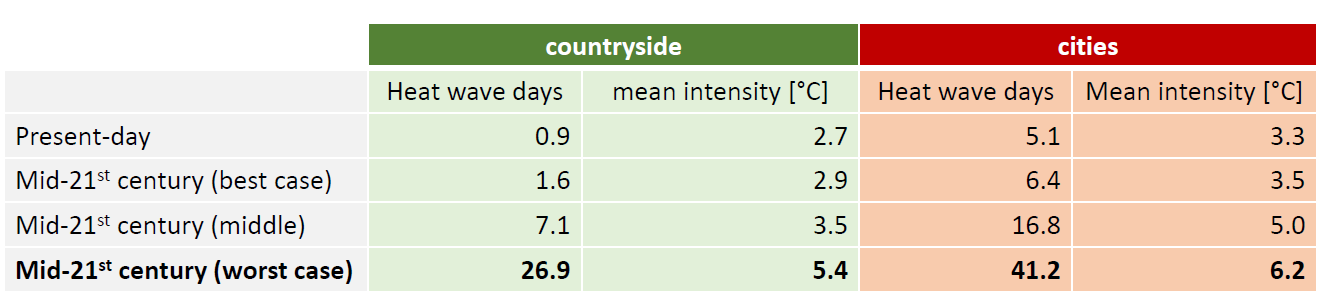 111
(Wouters et al., 2017)
L'effet UHI: impacts
Impacts sur la santé et la mortalité:
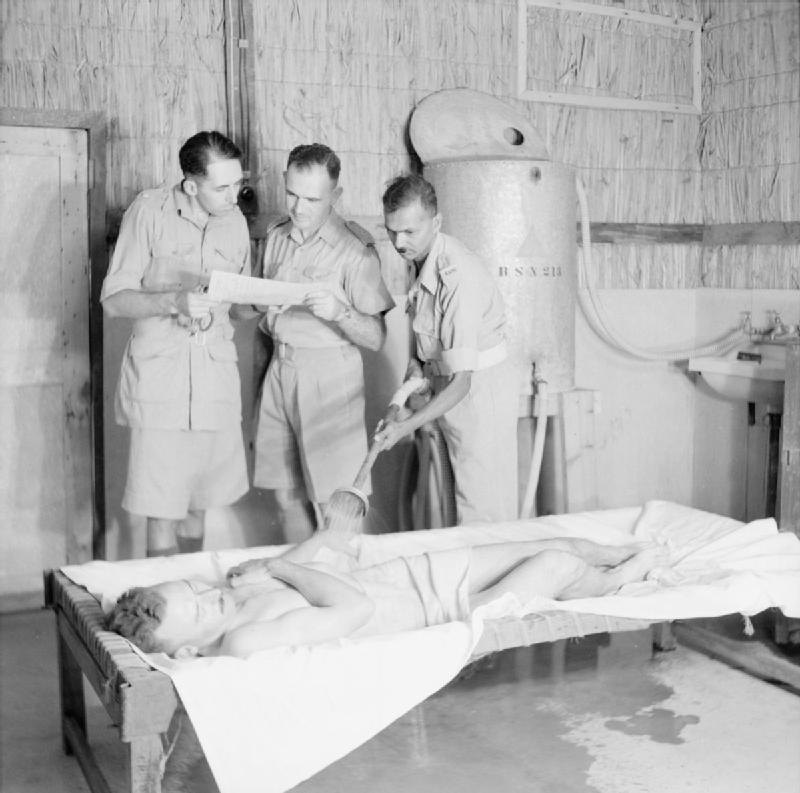 The British Army in the Middle East 1943 One of a series of photographs demonstrating the treatment given for sufferers of heat stroke in Iraq. This patient is being sprayed with cool water, 20 September 1943.
112
(https://en.wikipedia.org/wiki/Heat_stroke)
L'effet UHI: impacts
Impacts sur la santé et la mortalité:
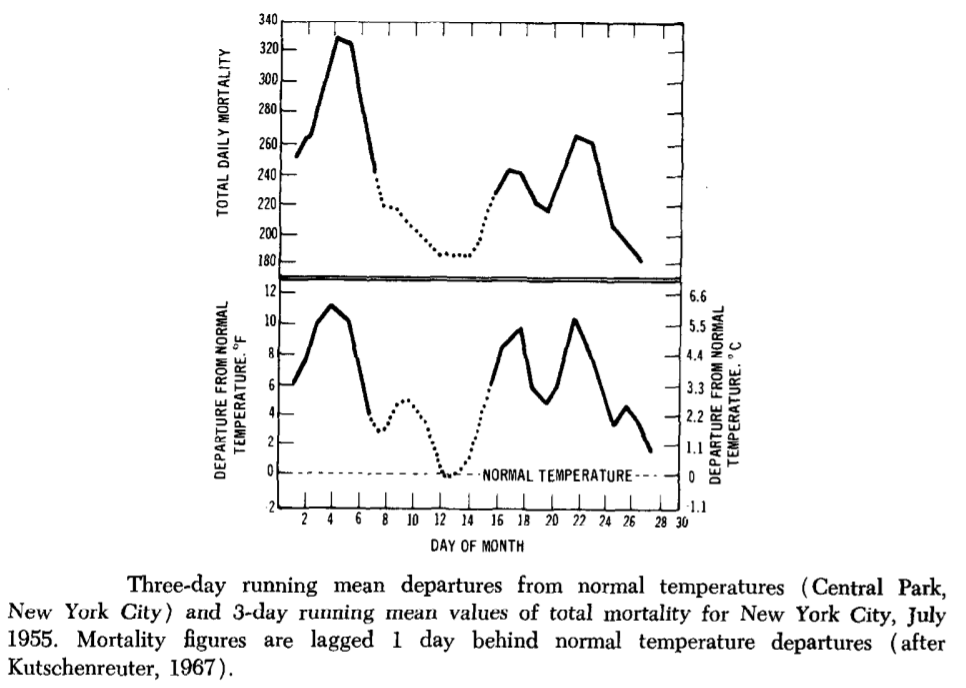 113
(Clarke, 1972)
L'effet UHI: impacts
Impacts sur la santé et la mortalité:
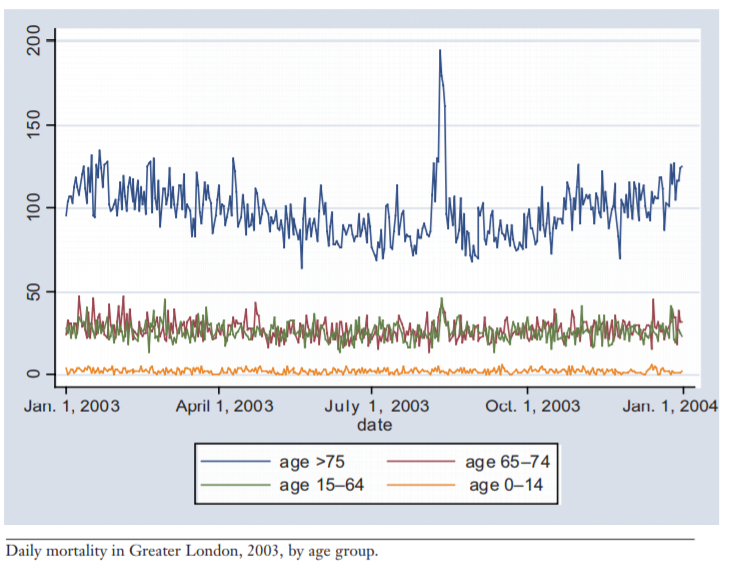 114
(Kovats & Hajat, 2003)
L'effet UHI: impacts
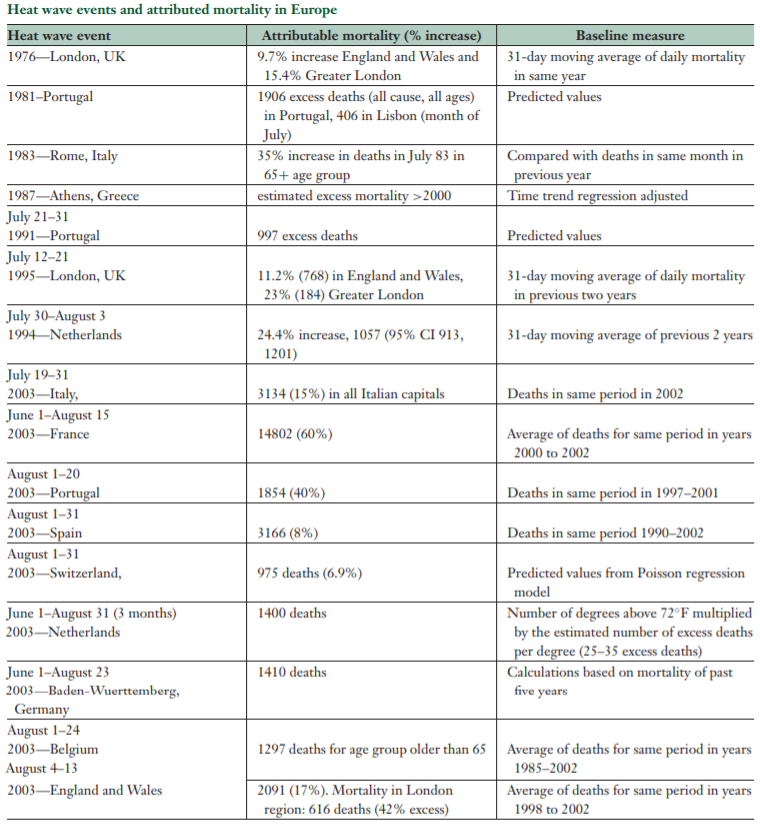 Impacts sur la santé et la mortalité:
115
(Kovats & Hajat, 2003)
L'effet UHI: impacts
Impacts sur la santé et la mortalité:
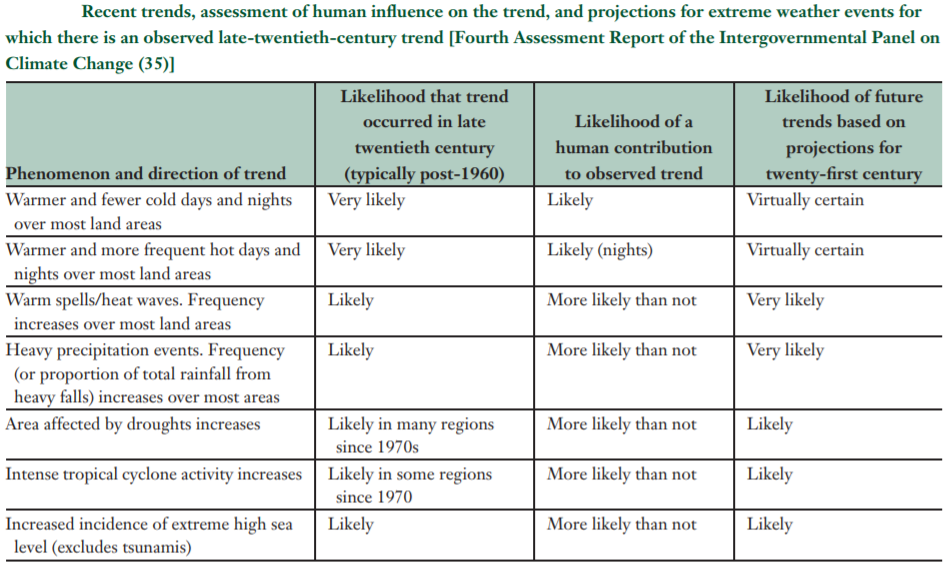 116
(Kovats & Hajat, 2003)
L'effet UHI: impacts
Impacts sur la santé et la mortalité:
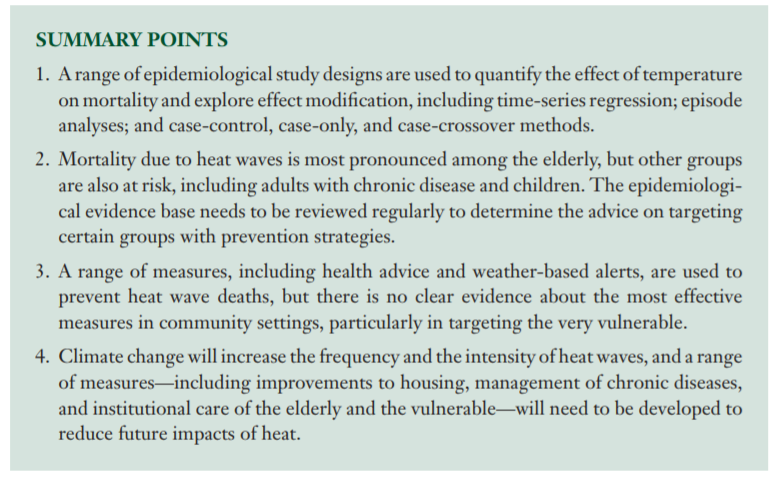 117
(Kovats & Hajat, 2003)
L'effet UHI: impacts
Impacts sur la santé et la mortalité:
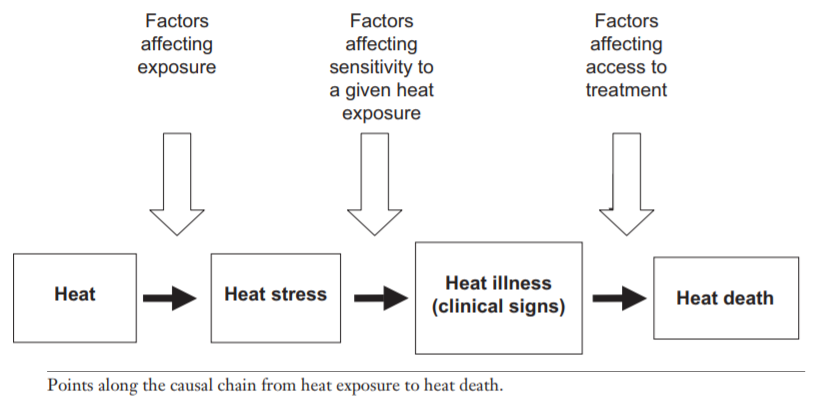 118
(Kovats & Hajat, 2003)
L'effet UHI: impacts
Impacts sur la santé et la mortalité:
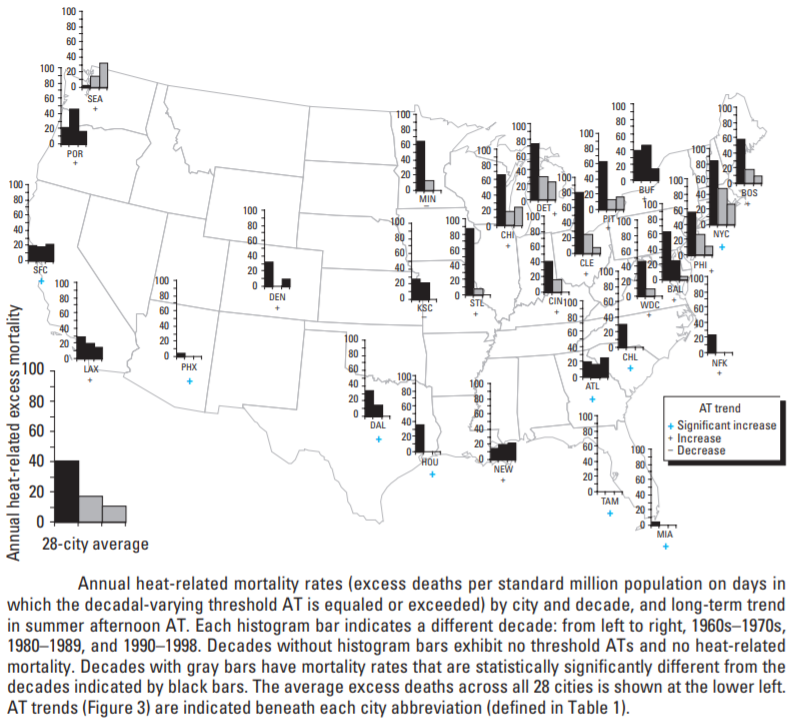 119
(Davis et al., 2003)
L'effet UHI: impacts
Impacts sur la santé et la mortalité:
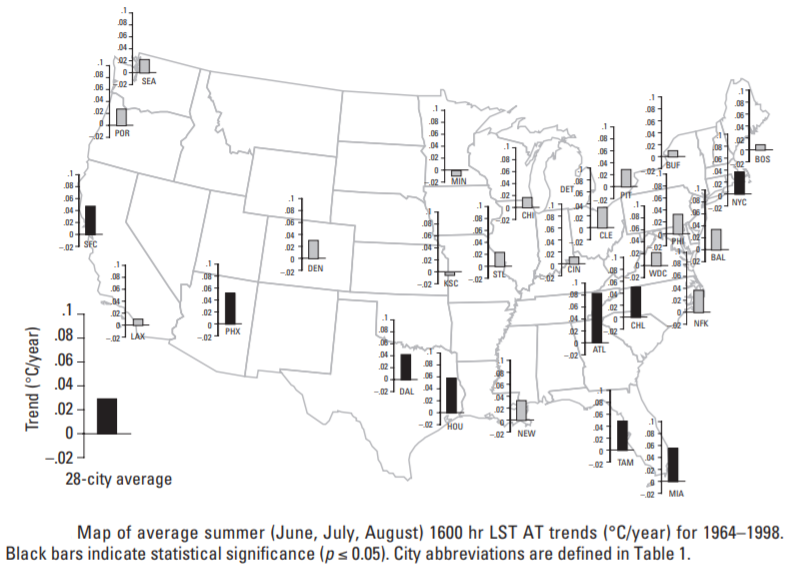 120
(Davis et al., 2003)
L'effet UHI: impacts
Impacts sur la santé et la mortalité:
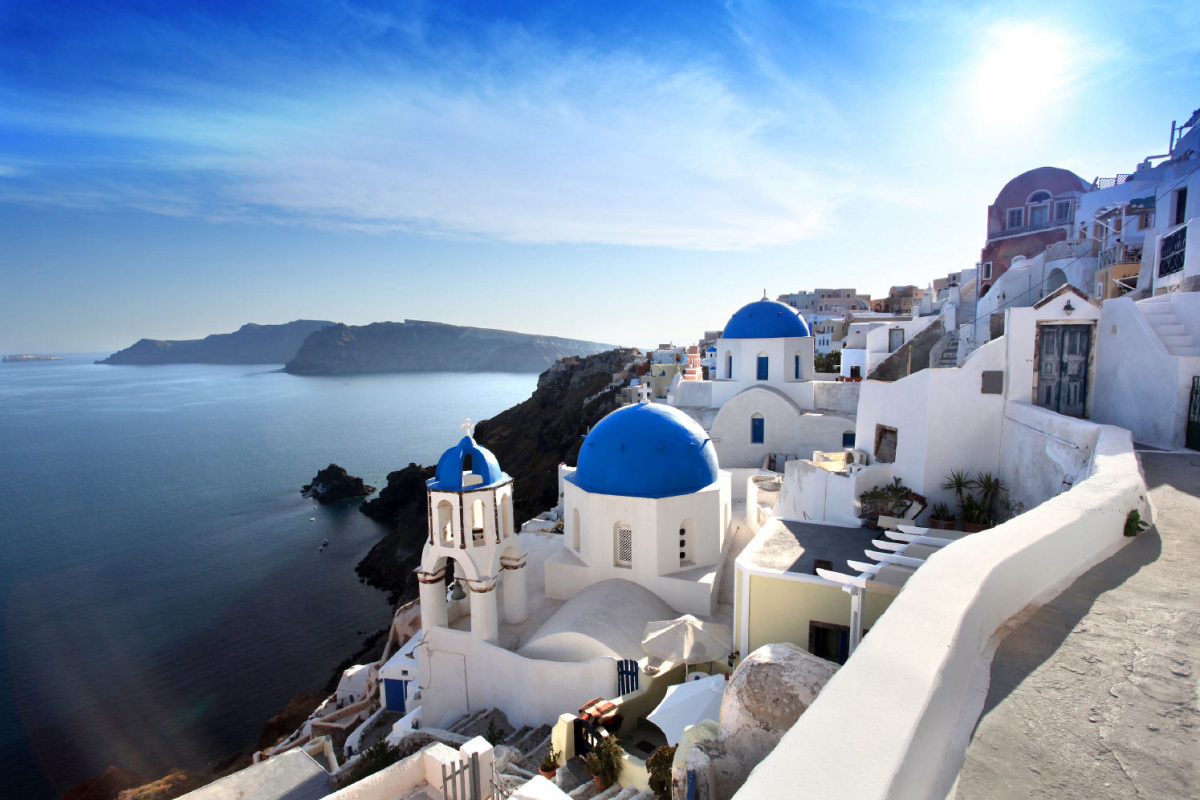 121
L'effet UHI: impacts
Impacts sur la santé et la mortalité:
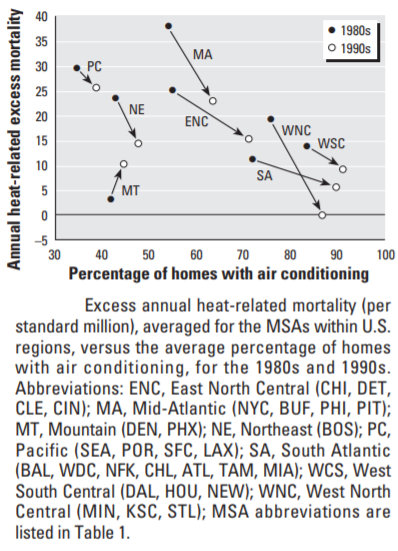 122
(Davis et al., 2003)
L'effet UHI: impacts
Impacts sur la santé et la mortalité:
 Une composante socio-économique?
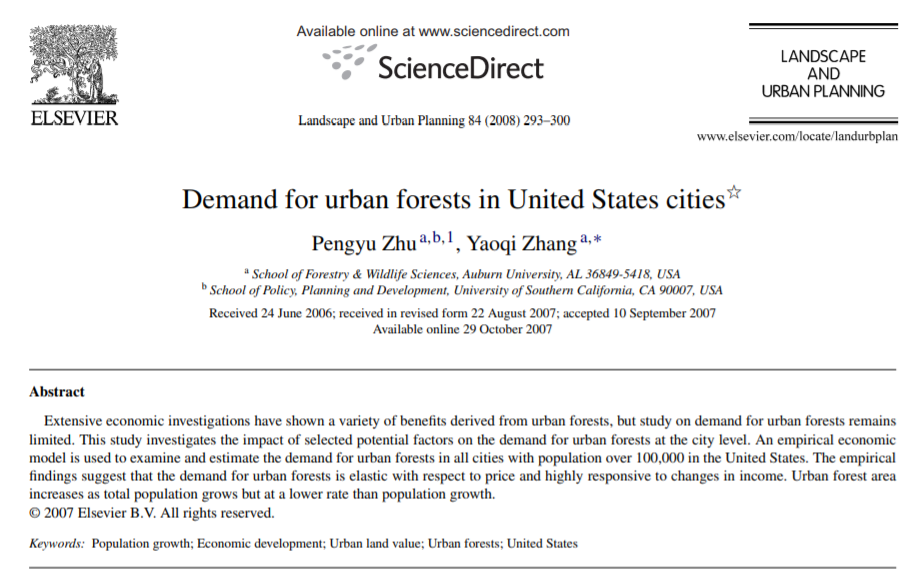 123
(Zhu & Zhang, 2008)
L'effet UHI: impacts
Impacts sur la santé et la mortalité:  Une composante socio-économique?
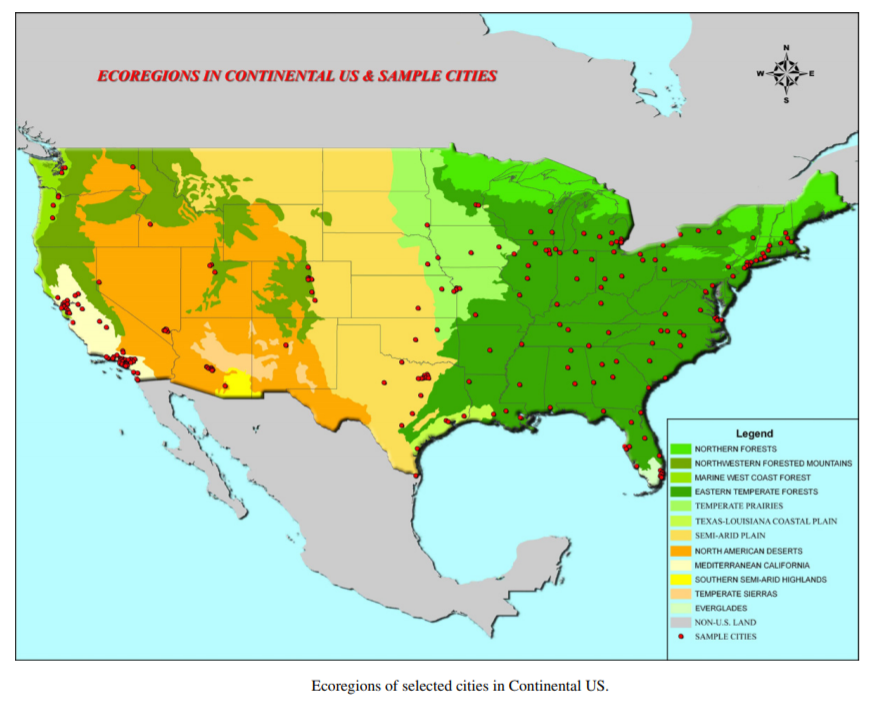 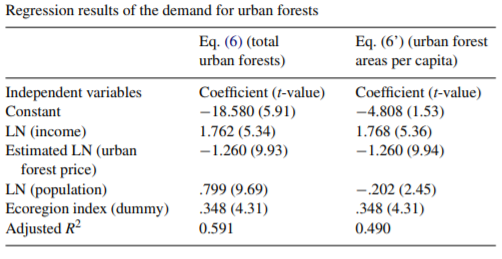 124
(Zhu & Zhang, 2008)
L'effet UHI: impacts
Impacts sur les précipitations:
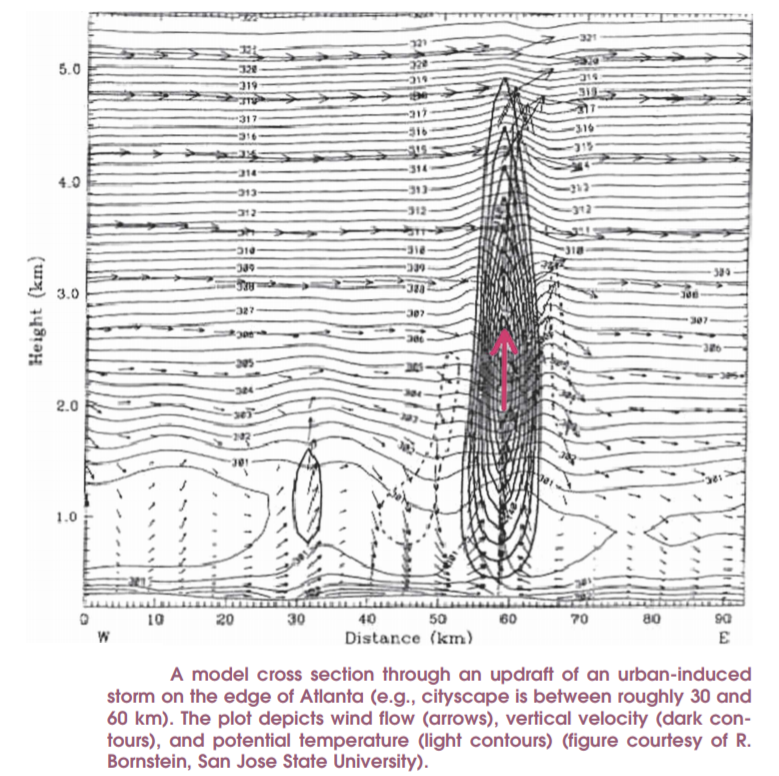 125
(Sheperd, 2005)
L'effet UHI: impacts
Impacts sur les précipitations:
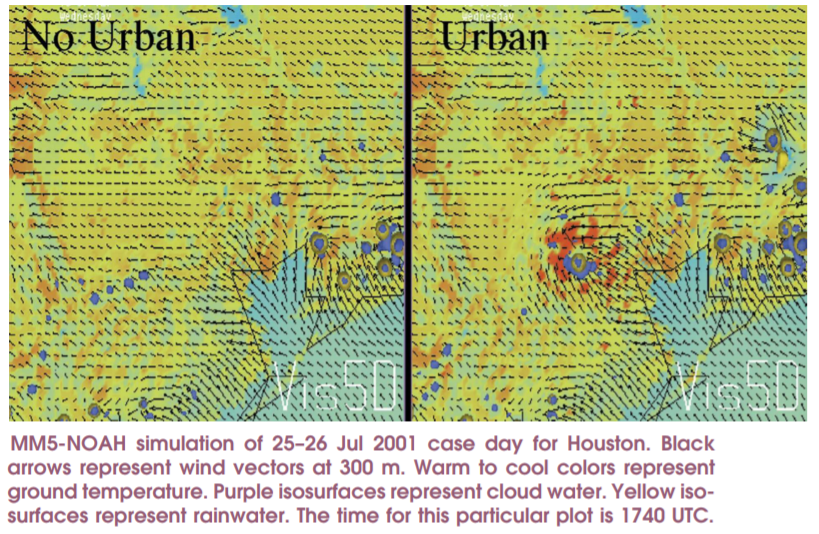 126
(Sheperd, 2005)
L'effet UHI: impacts
Impacts sur les précipitations:
	 Augmentation potentielle des précipitations extrêmes, sous le vent des grandes villes?  Impacts sur les inondations?
 Probablement limité en Belgique
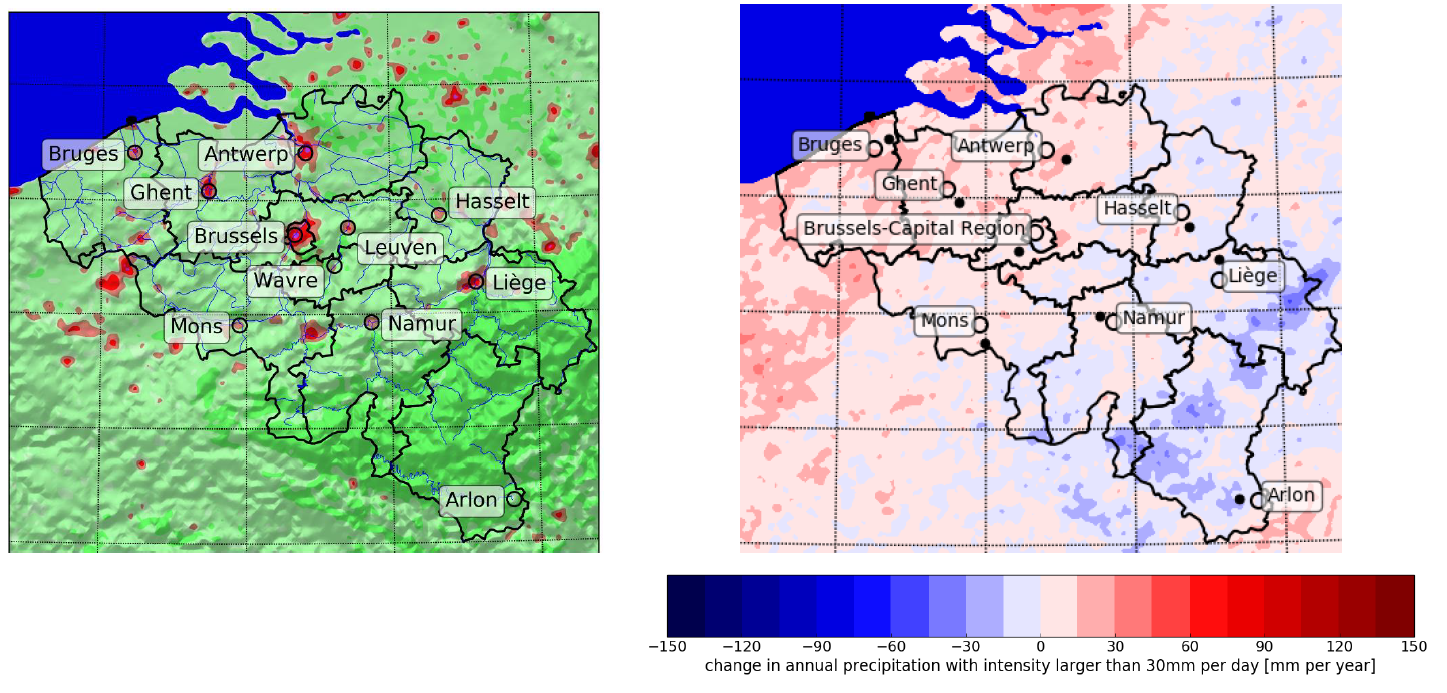 127
(Wouters et al., 2017)
L'effet UHI: impacts
Impacts sur l'écologie urbaine et aquatique:  par exemple impact sur la température de l'eau
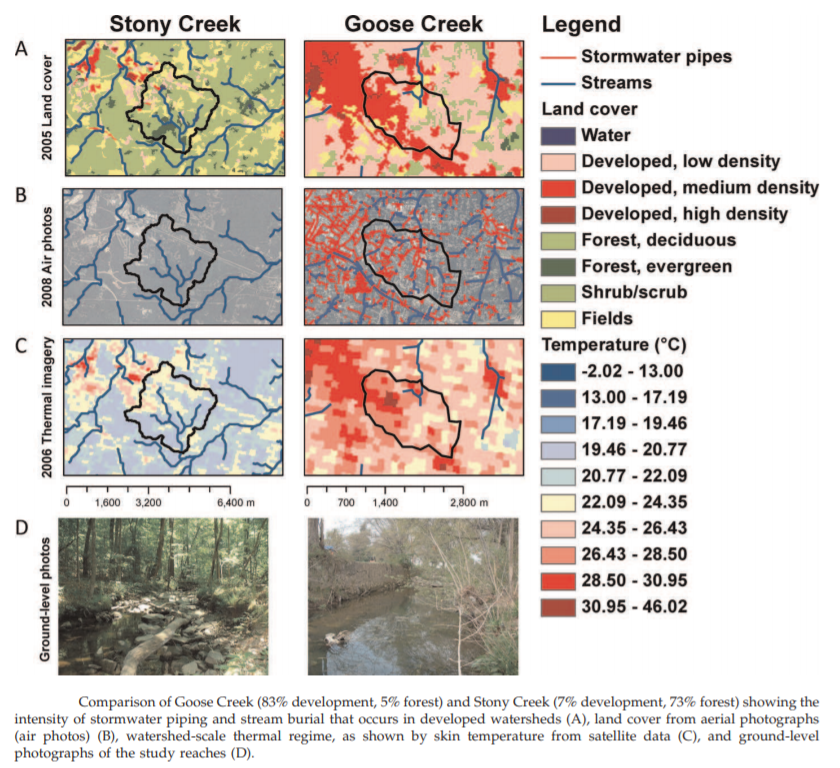 128
(Somers et al., 2013)
L'effet UHI: impacts
Impacts sur l'écologie urbaine et aquatique:  par exemple impact sur la température de l'eau
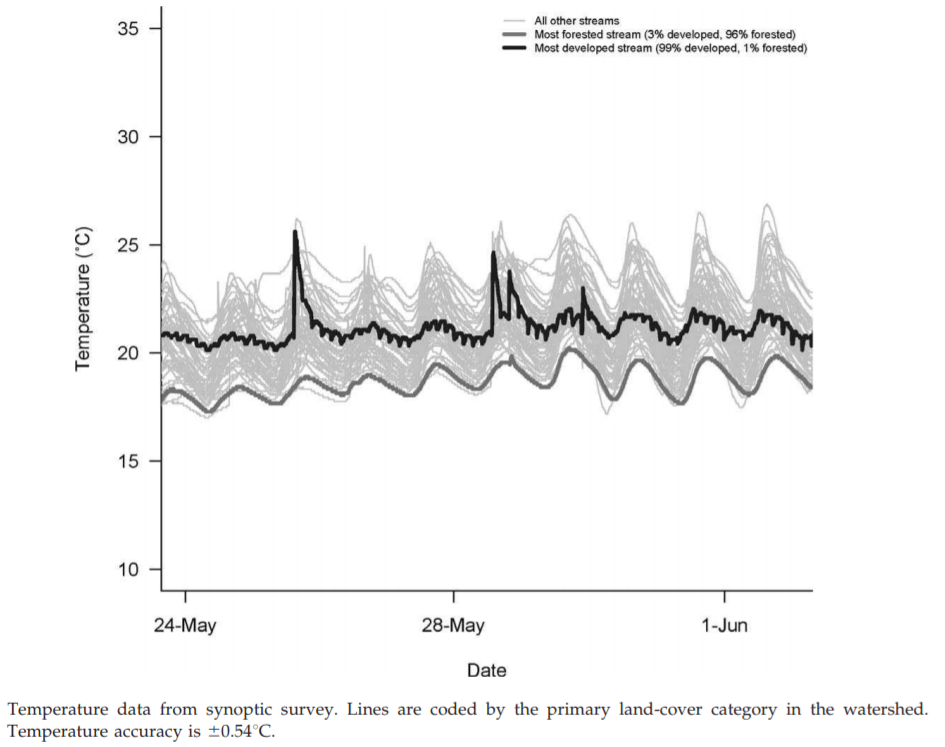 129
(Somers et al., 2013)
L'effet UHI: impacts
Les changements de consommation d'énergie
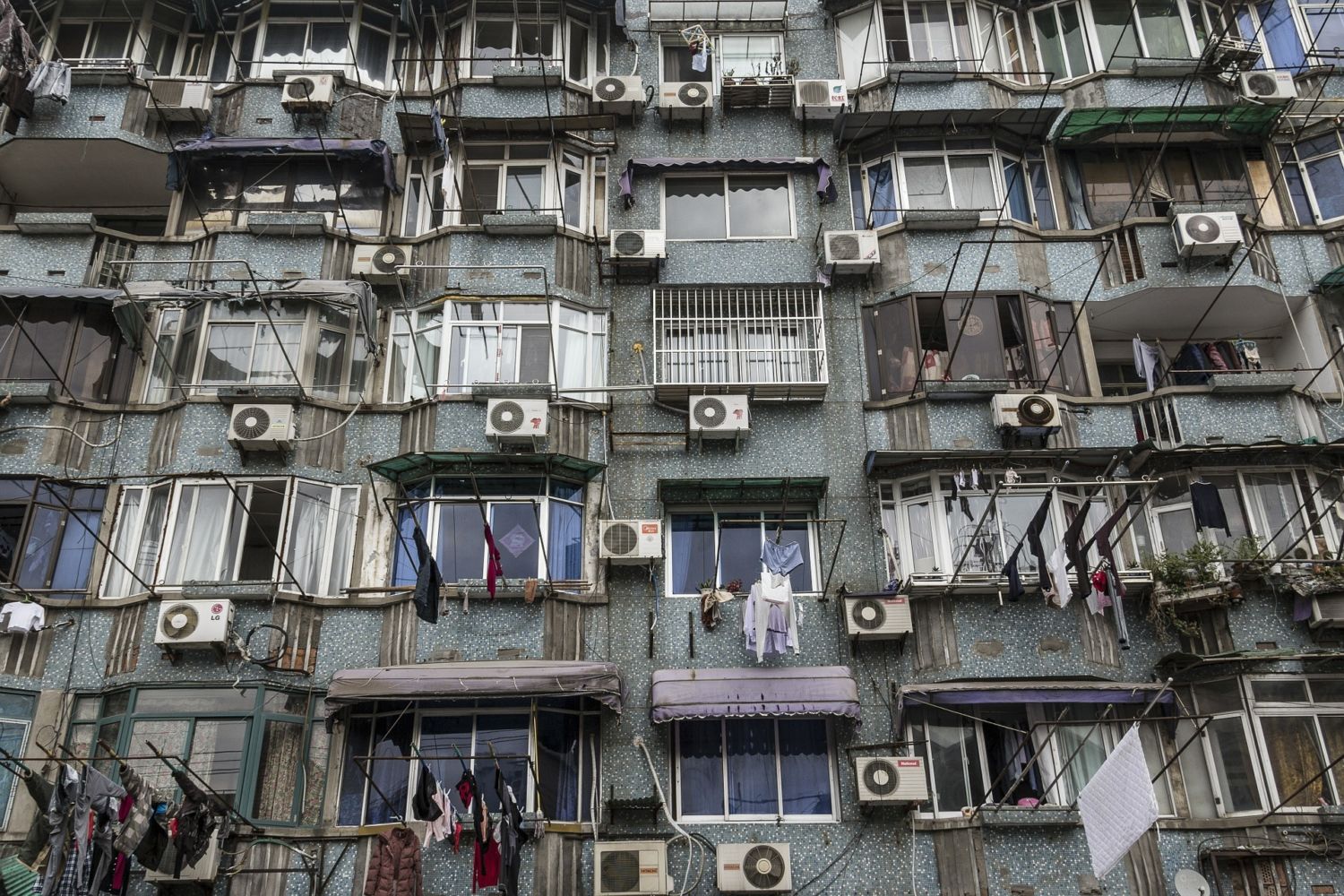 130
L'effet UHI: atténuation
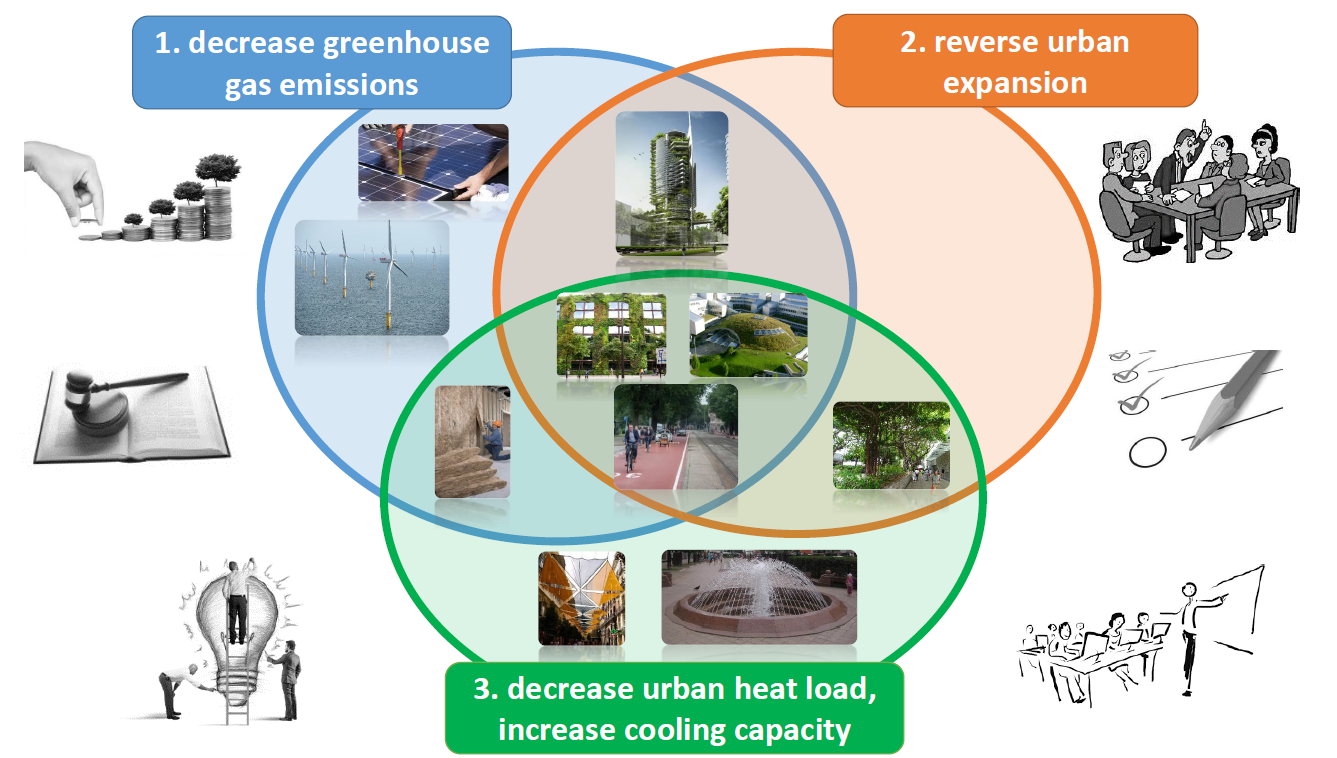 131
(Wouters et al., 2017)
L'effet UHI: atténuation
Des villes mieux conçues / plus vertes
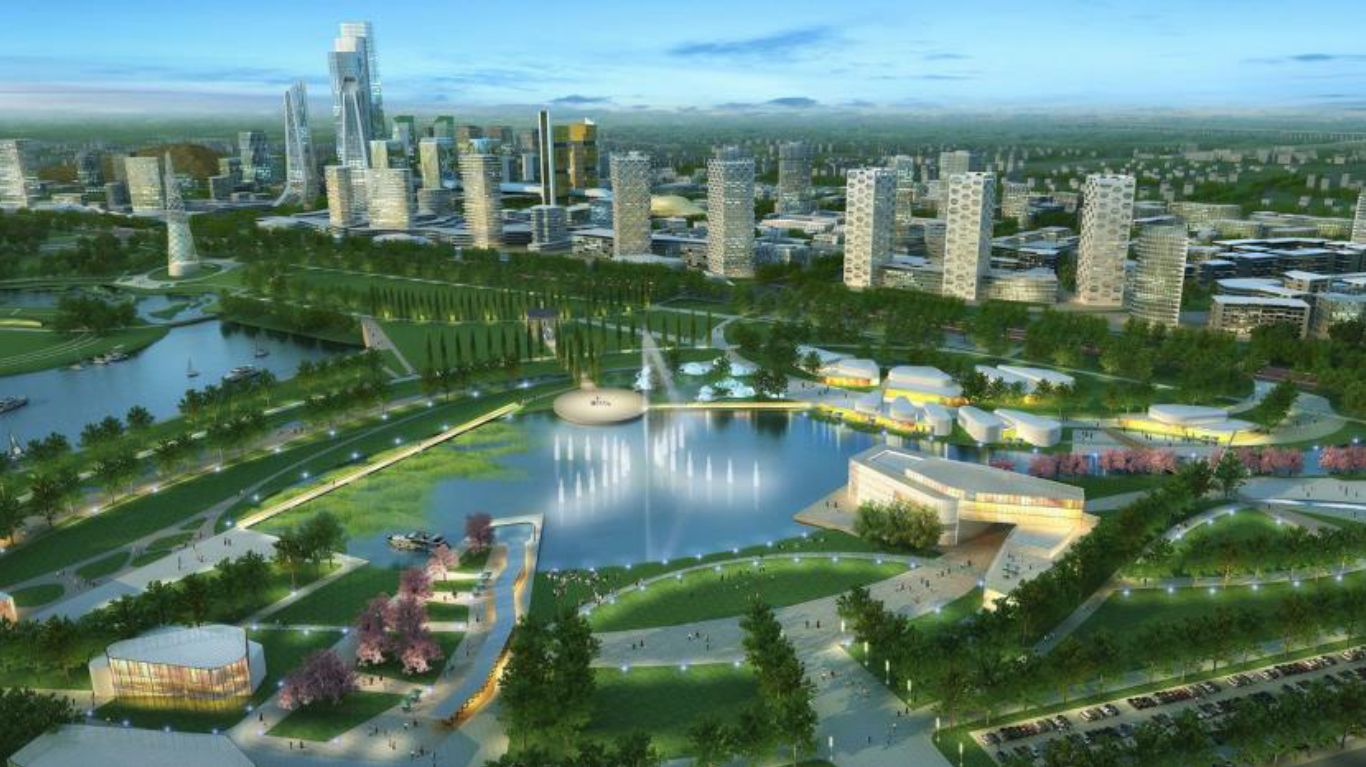 132
(Wouters et al., 2017)
L'effet UHI: atténuation
Des villes mieux conçues / plus vertes P.ex. toits verts
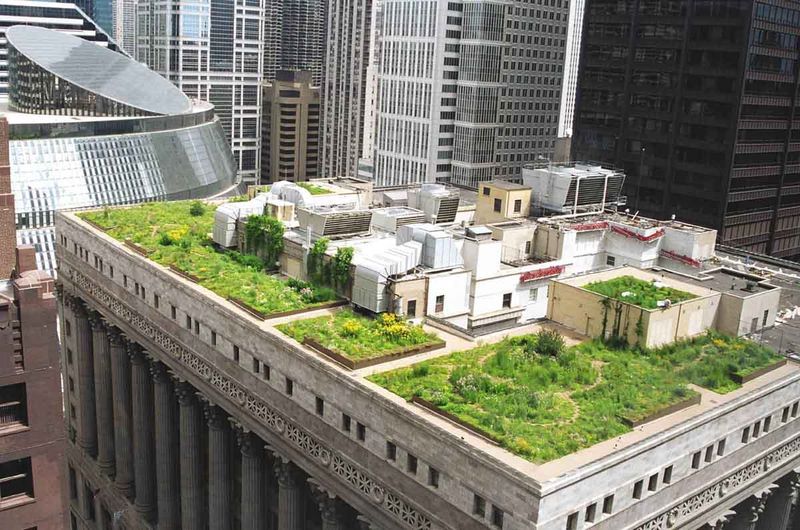 133
L'effet UHI: atténuation
Des villes mieux conçues / plus vertes
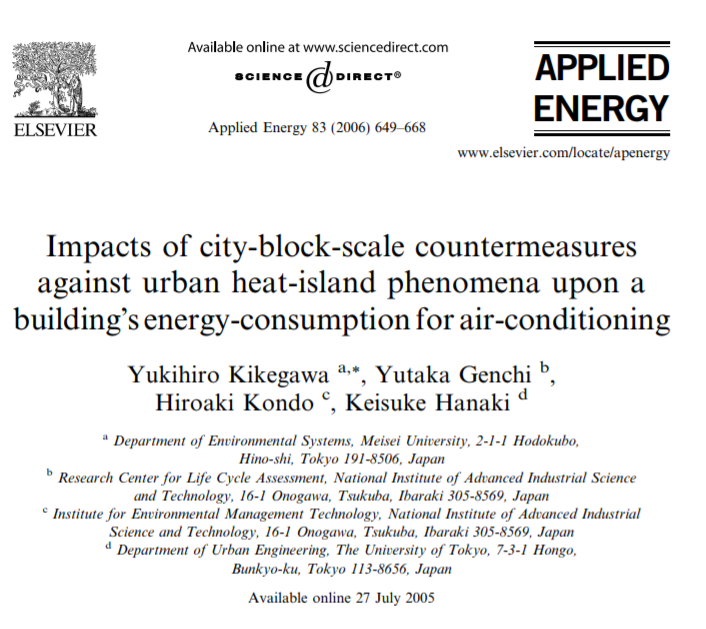 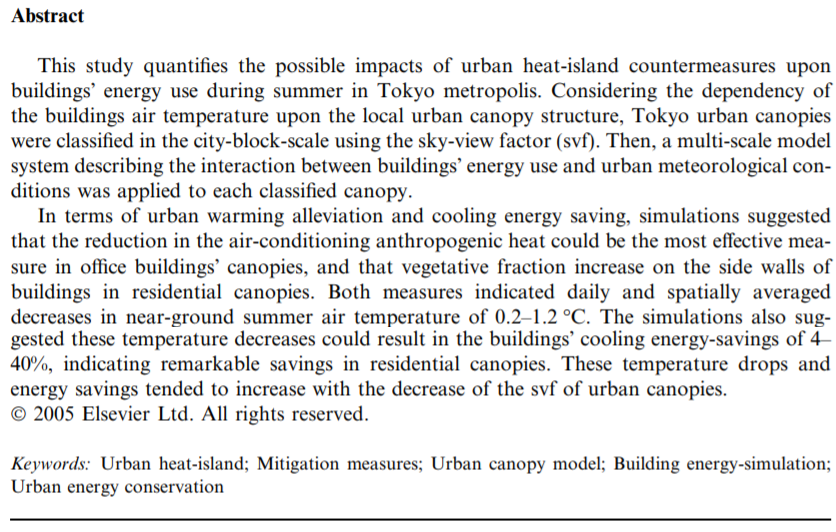 134
(Kikegawa et al., 2006)
L'effet UHI: atténuation
Des villes mieux conçues / plus vertes
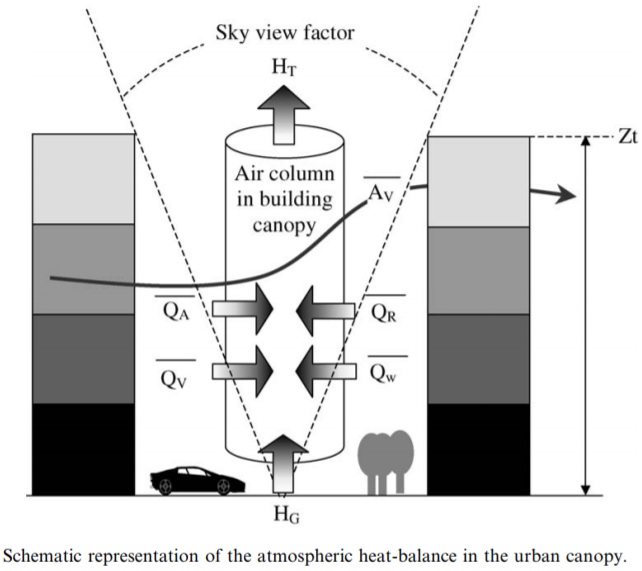 135
(Kikegawa et al., 2006)
L'effet UHI: atténuation
Des villes mieux conçues / plus vertes
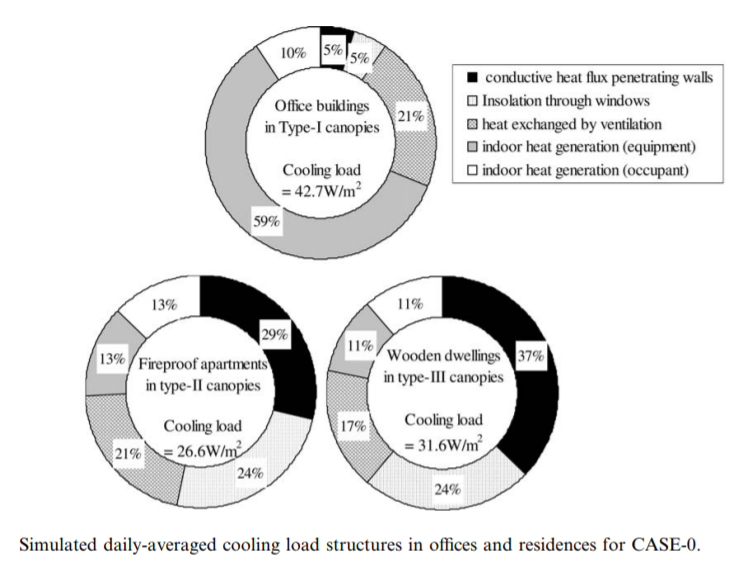 136
(Kikegawa et al., 2006)
Merci de votre attention
137